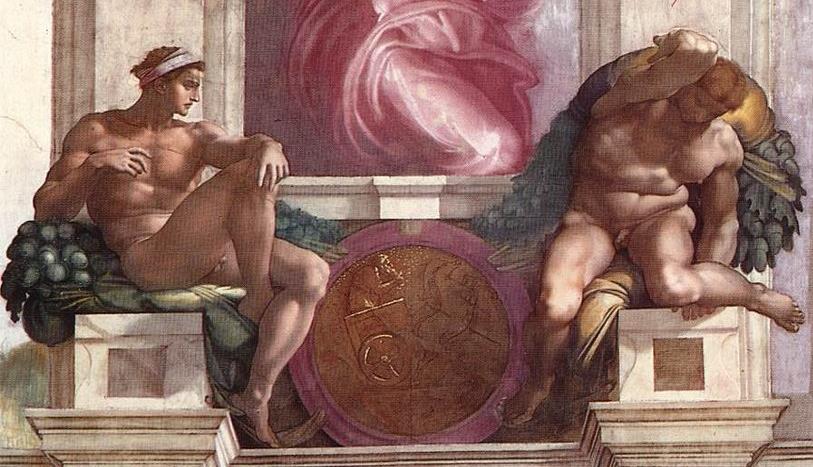 La volta della Sistina: gli Ignudi
Prima parte
Ma stupisca ora ogni uomo che in quella sa scorger 
la bontà delle figure, 
la perfezzione degli scorti, 
la stupendissima rotondità di contorni, 
che hanno in sé grazia e sveltezza, 
girati con quella bella proporzione che nei belli ignudi si vede, 
ne' quali per mostrar gli stremi e la perfezzione dell'arte,
 ve ne fece di tutte l'età, 
diferenti d'aria e di forma così nel viso come ne' lineamenti, 
di aver più sveltezza e grossezza nelle membra, 
come ancora si può conoscere nelle bellissime attitudini 
che diferente[mente] e' fanno sedendo e girando 
e sostenendo alcuni festoni di foglie di quercia e di ghiande 
messe per l'arme e per l'impresa di papa Giulio, 
denotando che a quel tempo et al governo suo era l'età dell'oro.
G. Vasari
Ciascuno dei cinque riquadri più piccoli della volta 
è attorniato da quattro figure di ignudi, 
disposti due a due sopra le Sibille e i profeti.
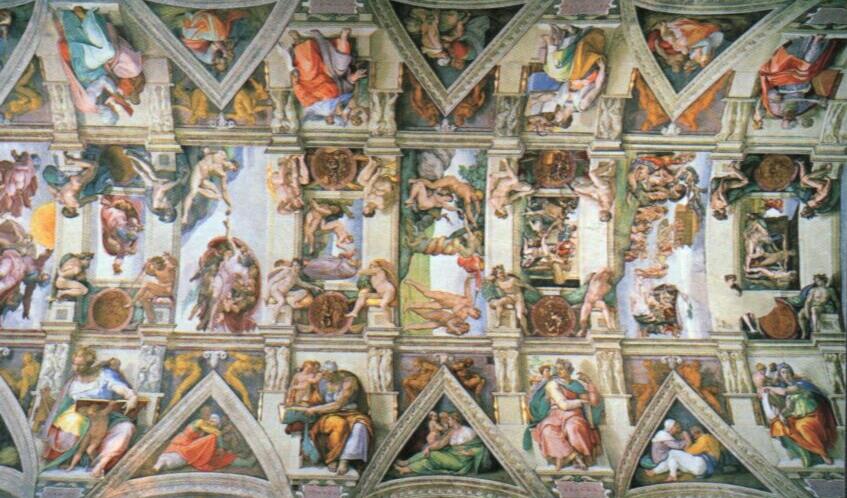 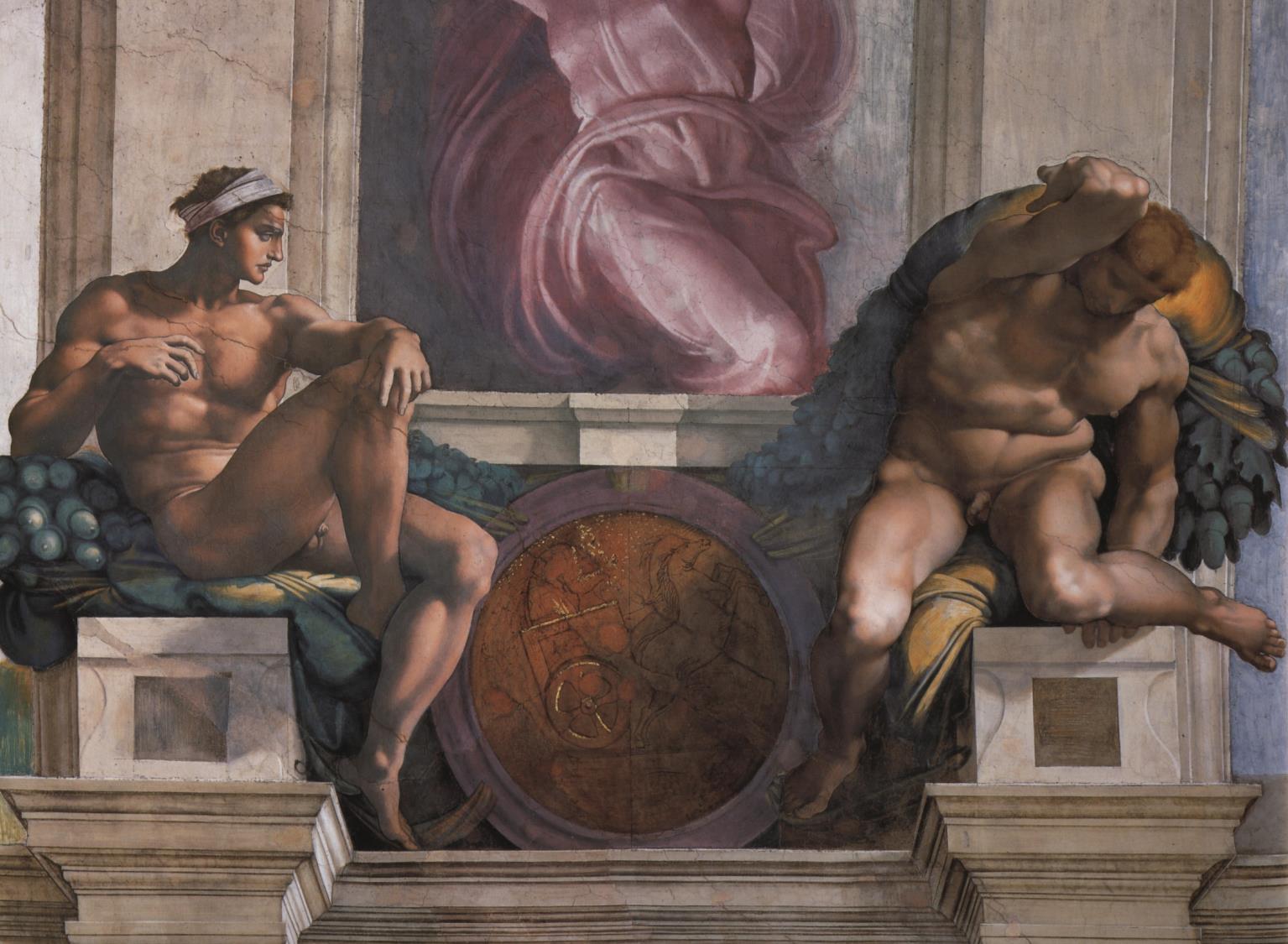 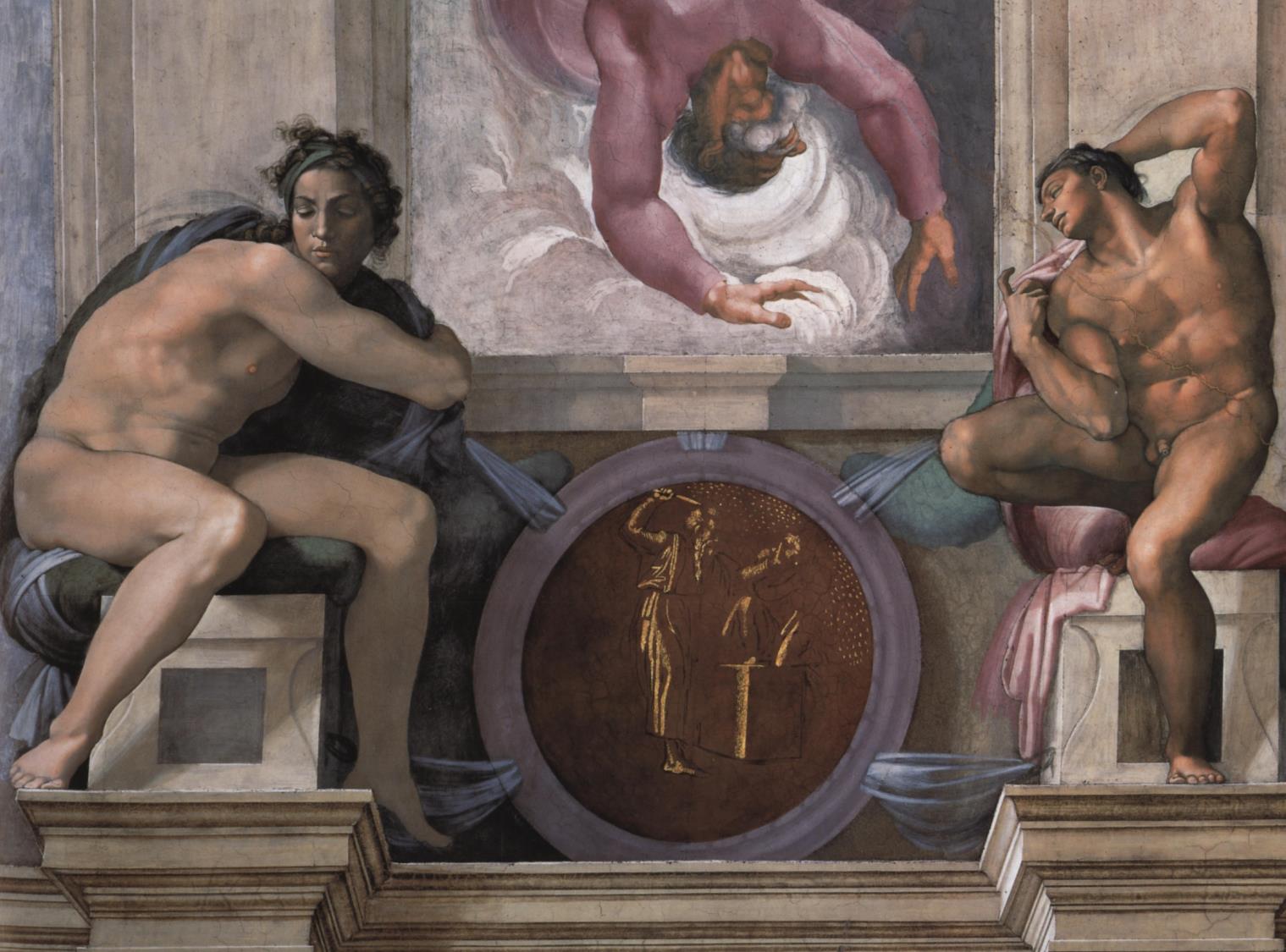 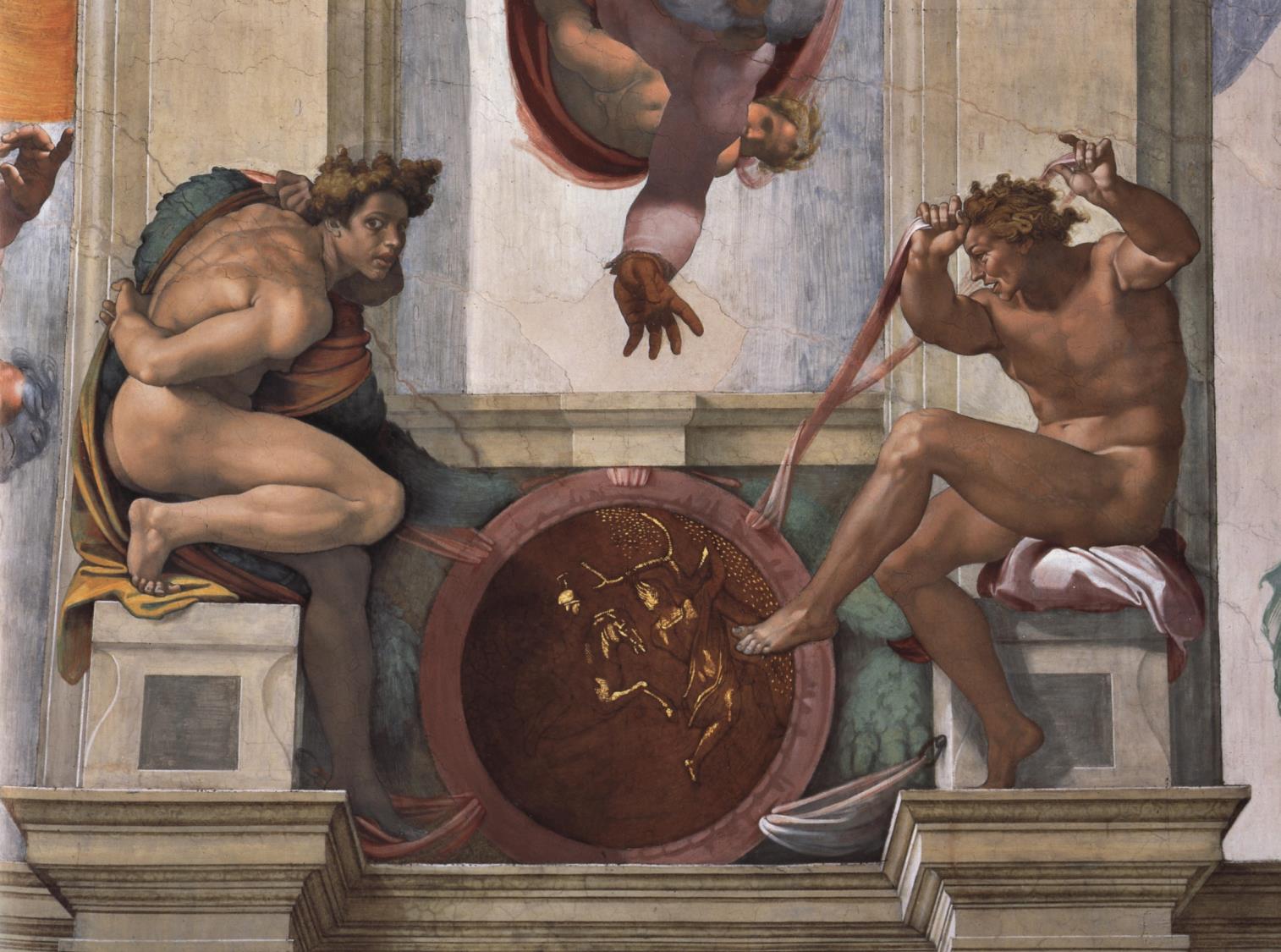 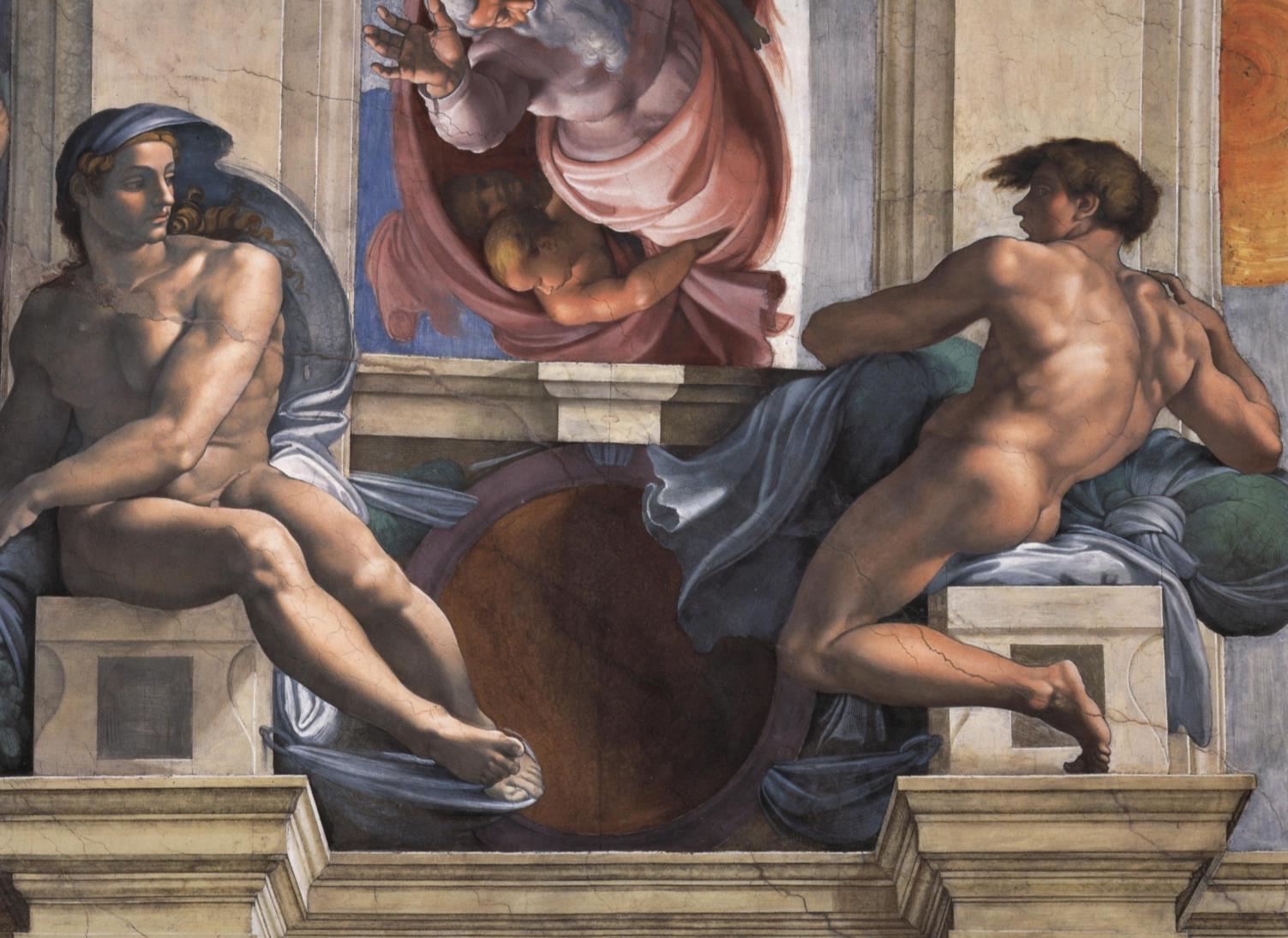 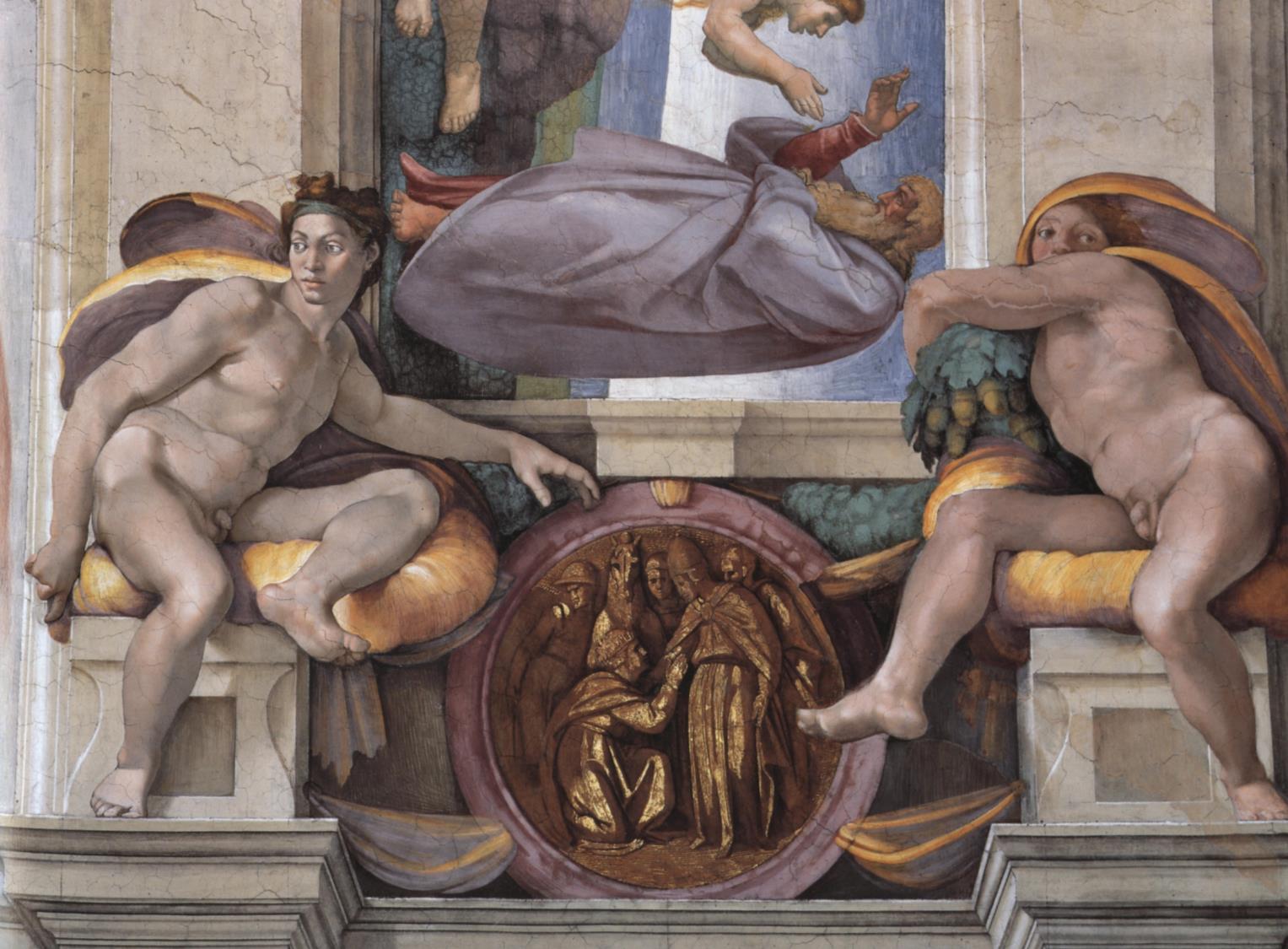 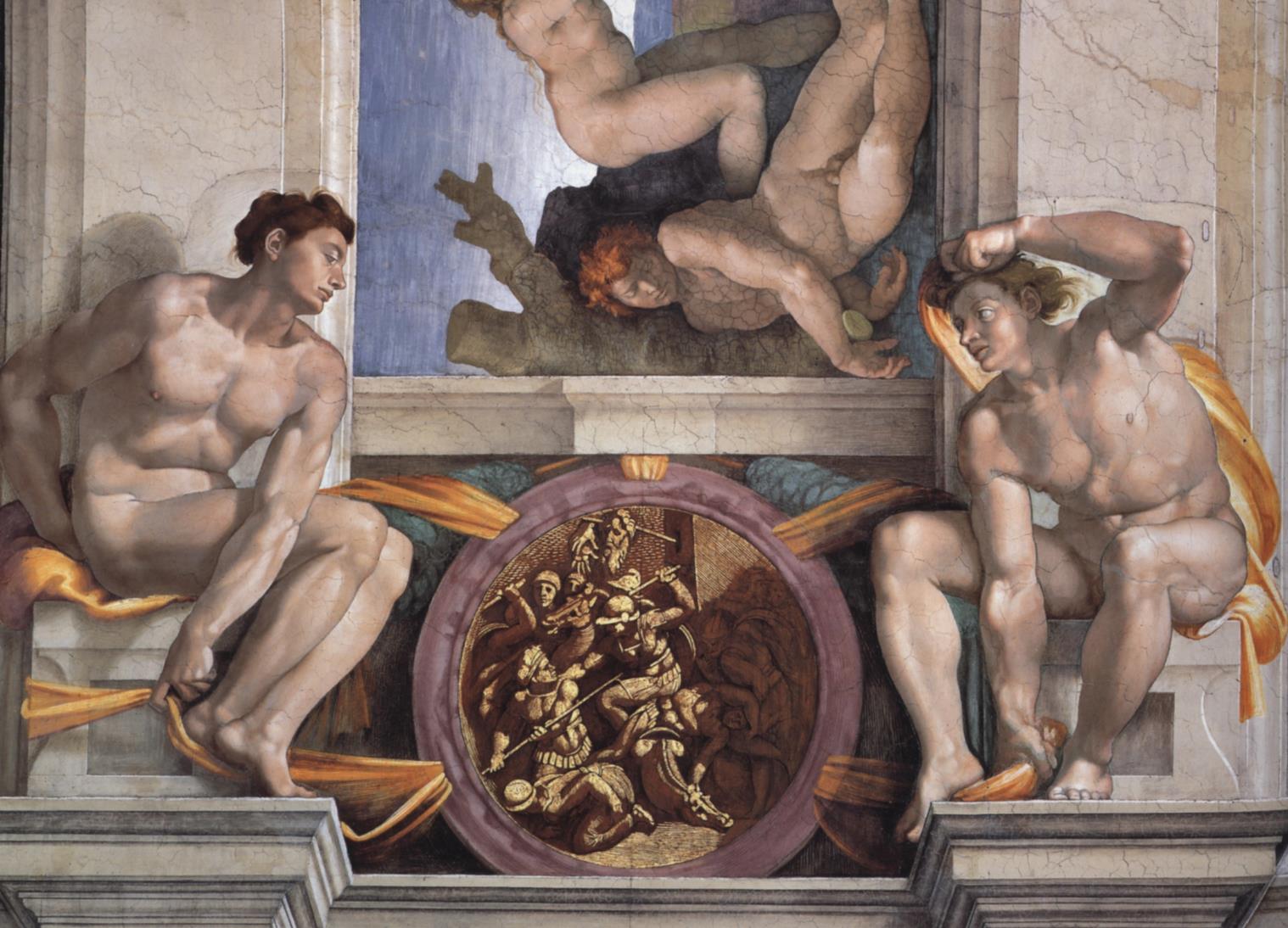 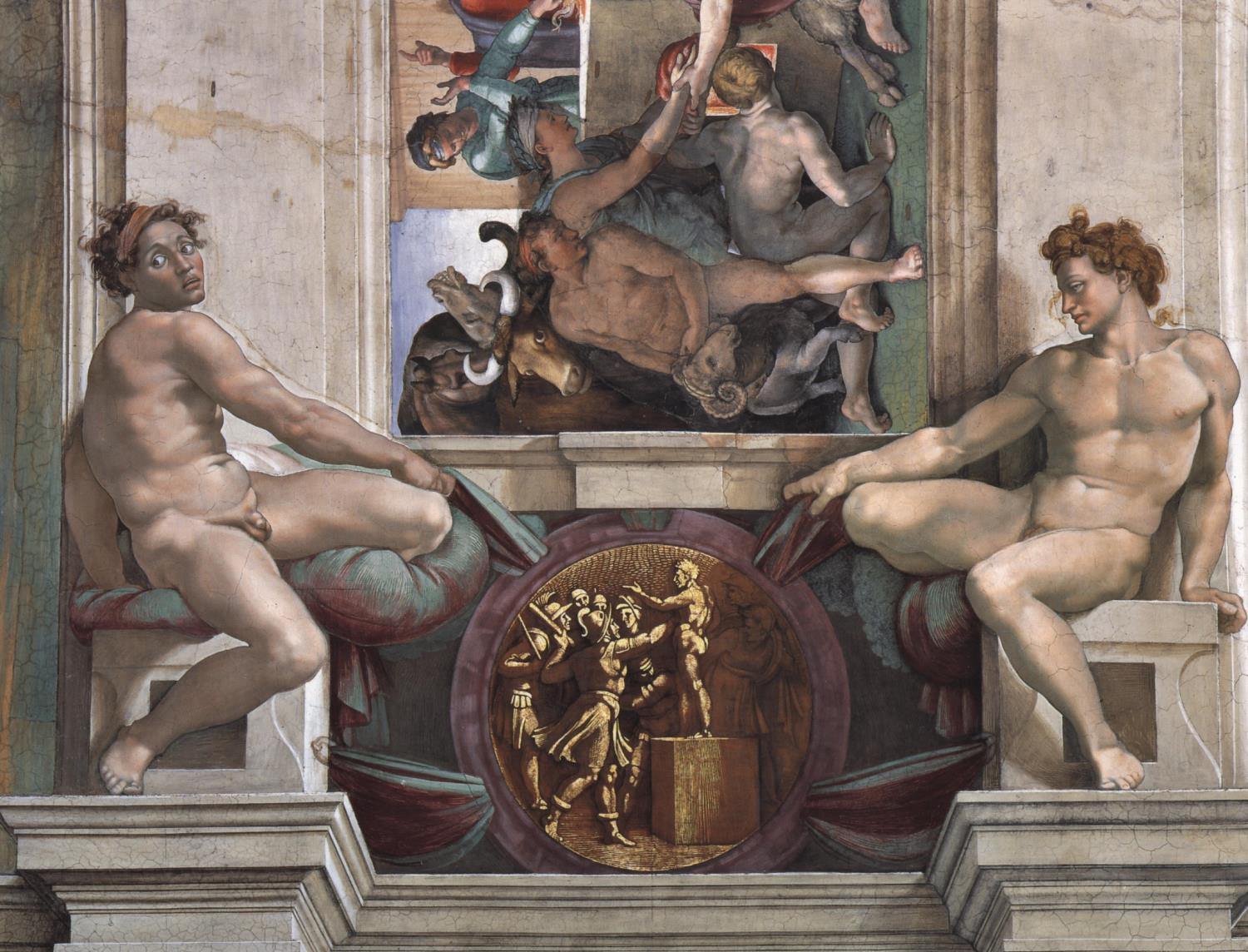 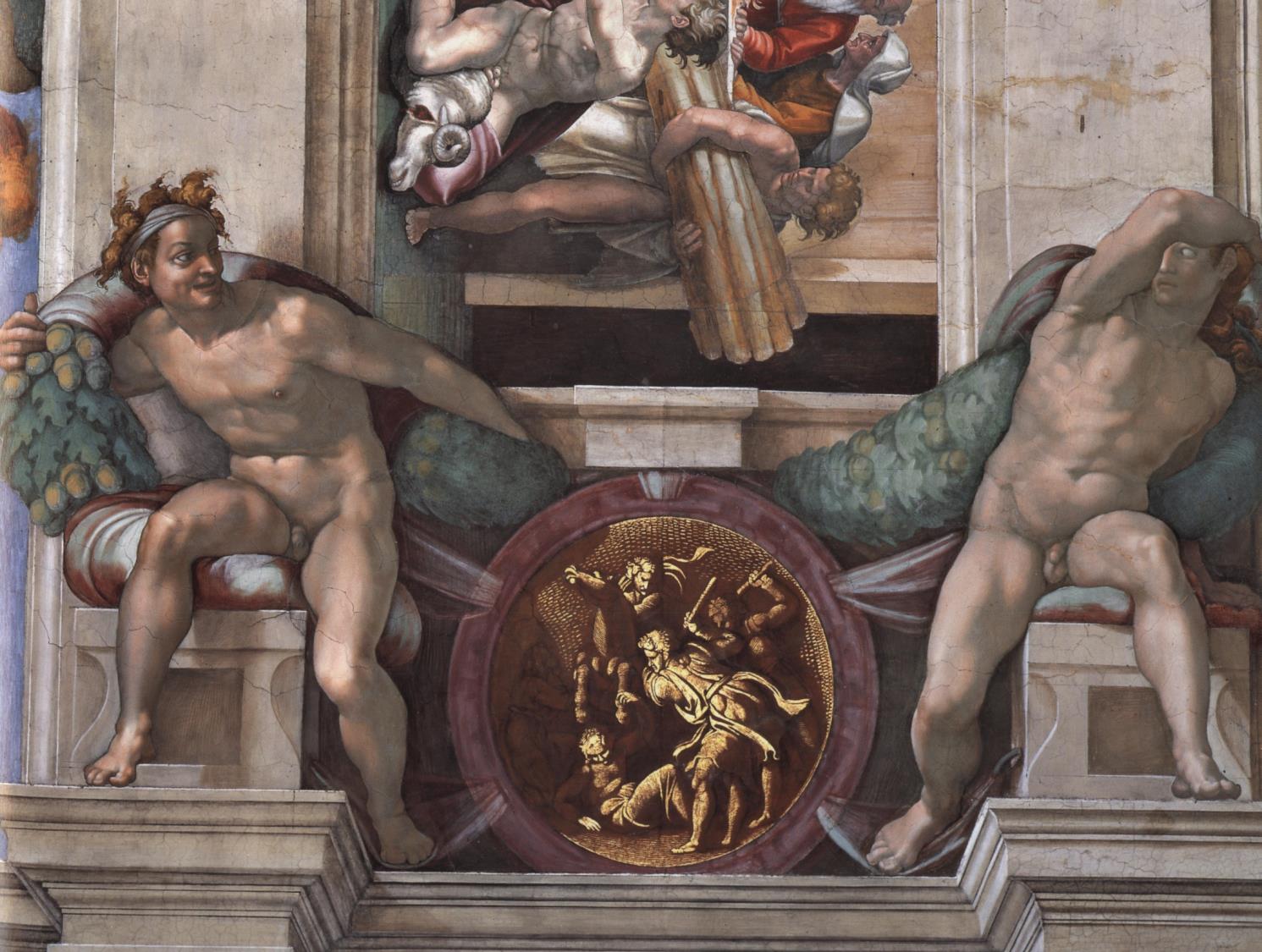 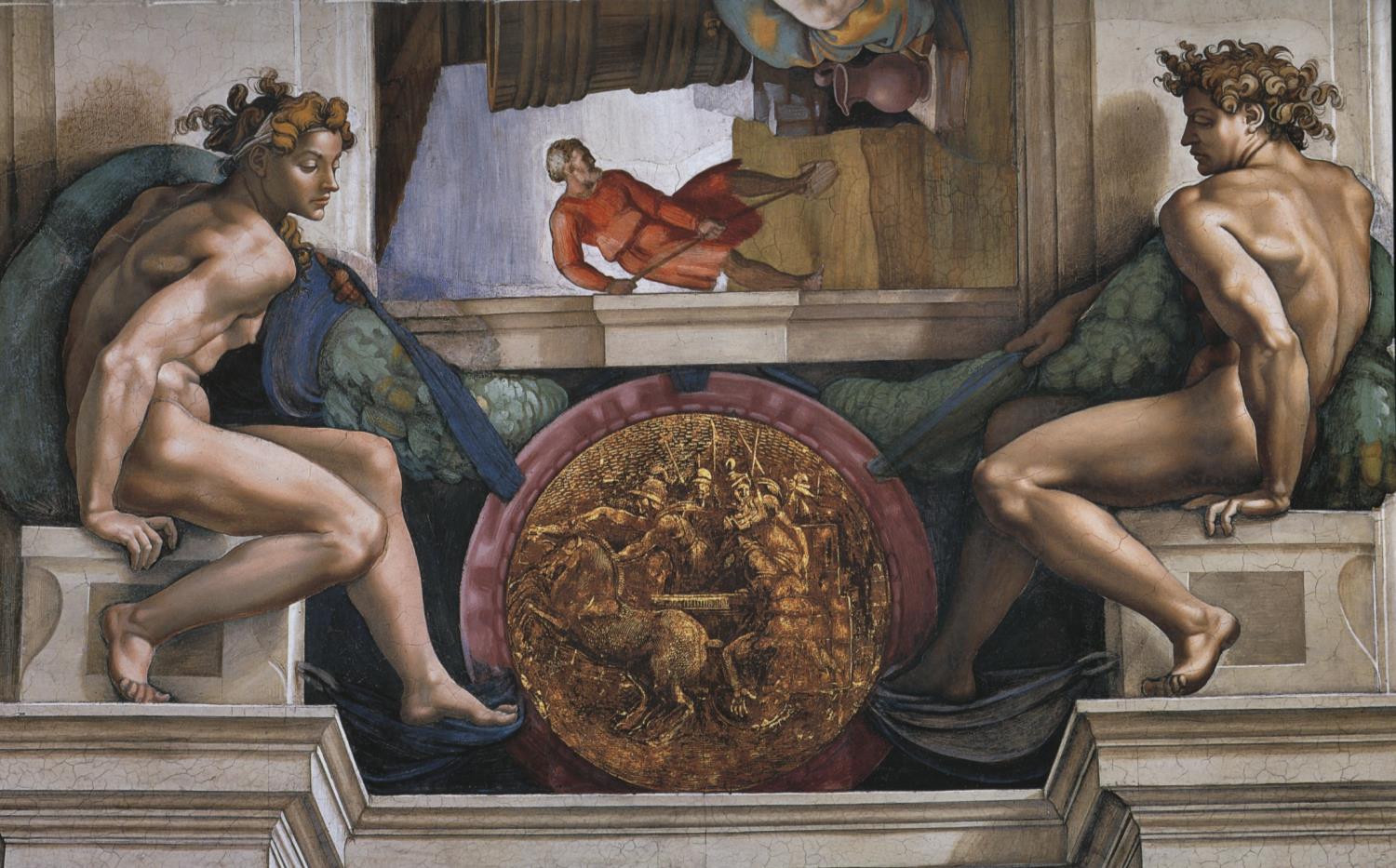 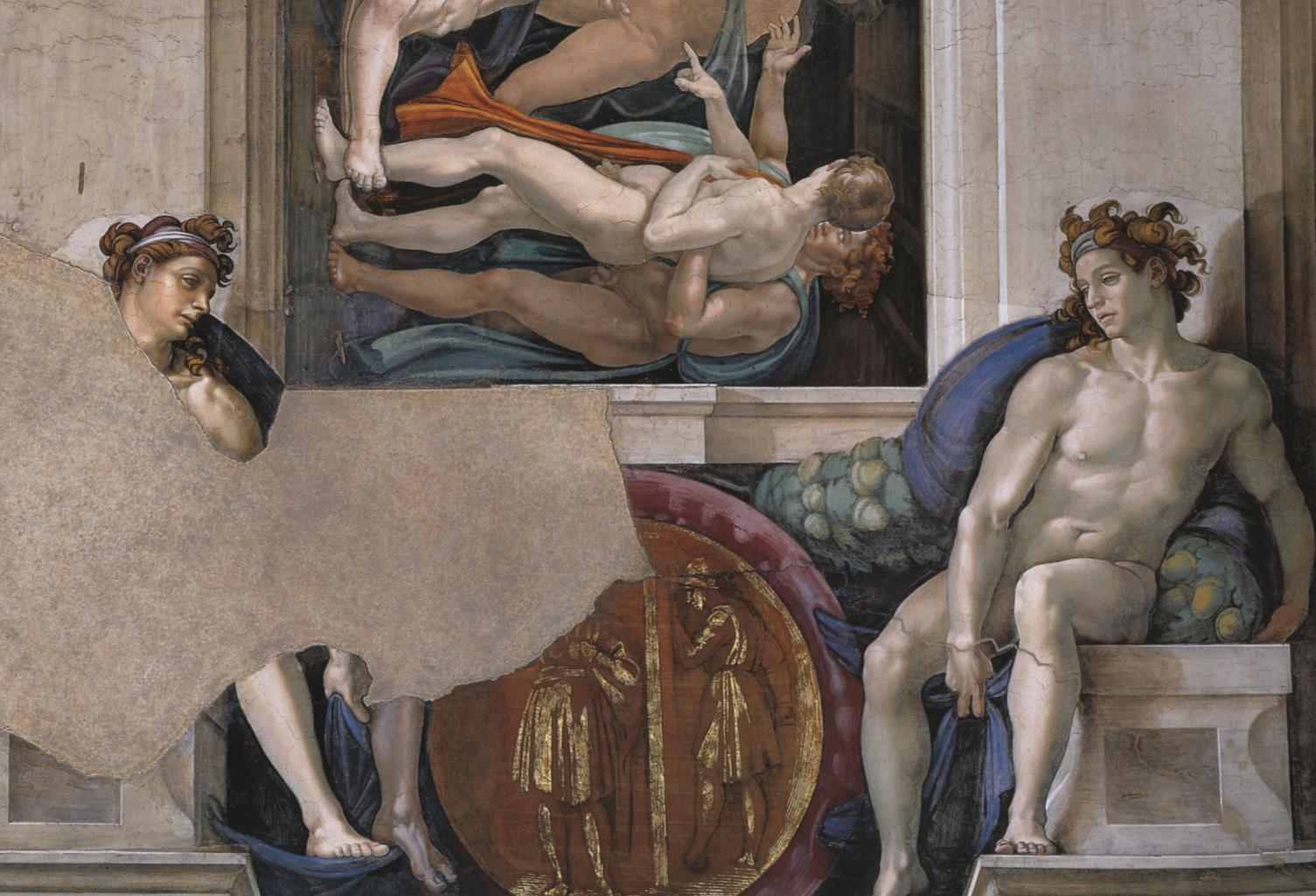 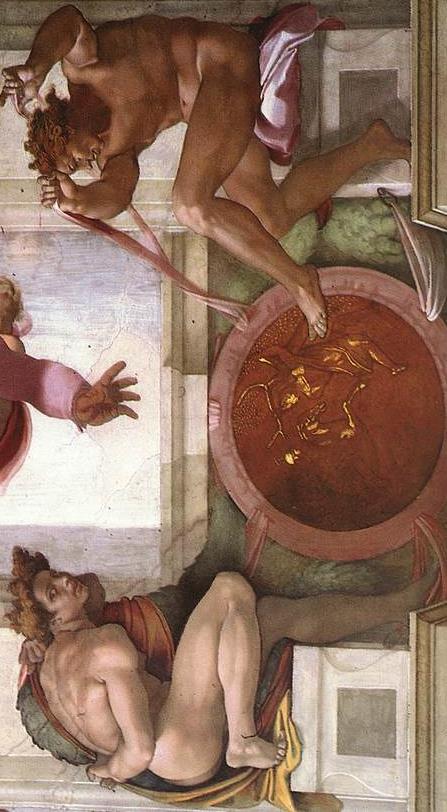 Essi trattengono per mezzo di tessuti dei tondi in finto bronzo
Così in mezzo di loro tengono alcune medaglie drentovi storie 
in bozza e contrafatte in bronzo e d'oro, cavate dal Libro de' Re.
G. Vasari
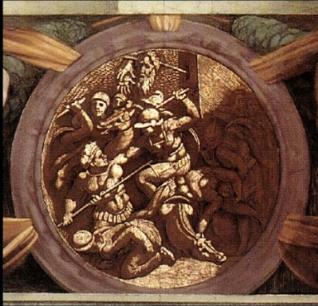 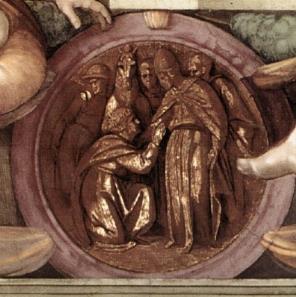 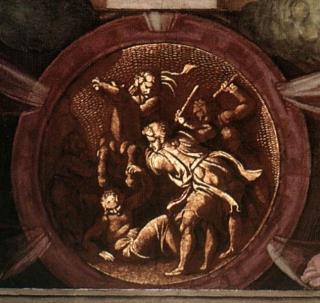 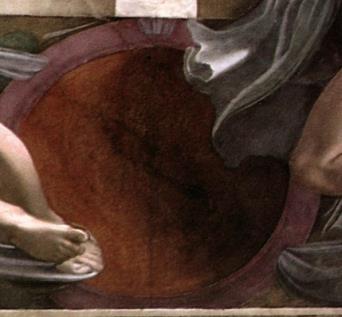 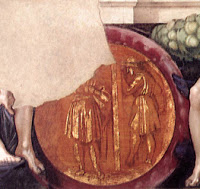 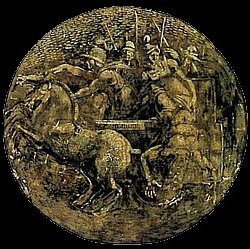 Su di essi,
 ad eccezione di uno che è vuoto,
 sono raffigurate scene 
dell’Antico Testamento.
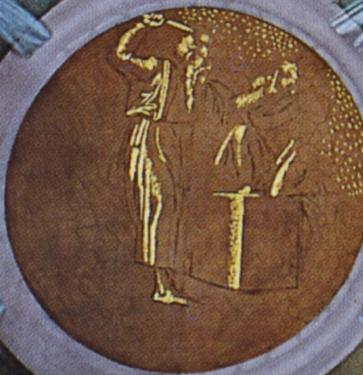 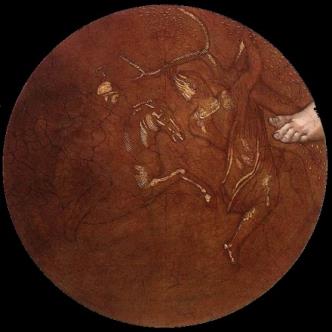 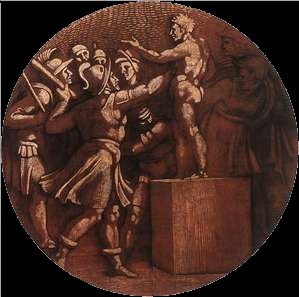 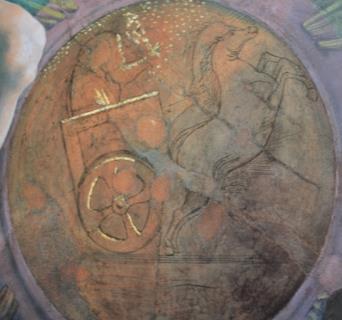 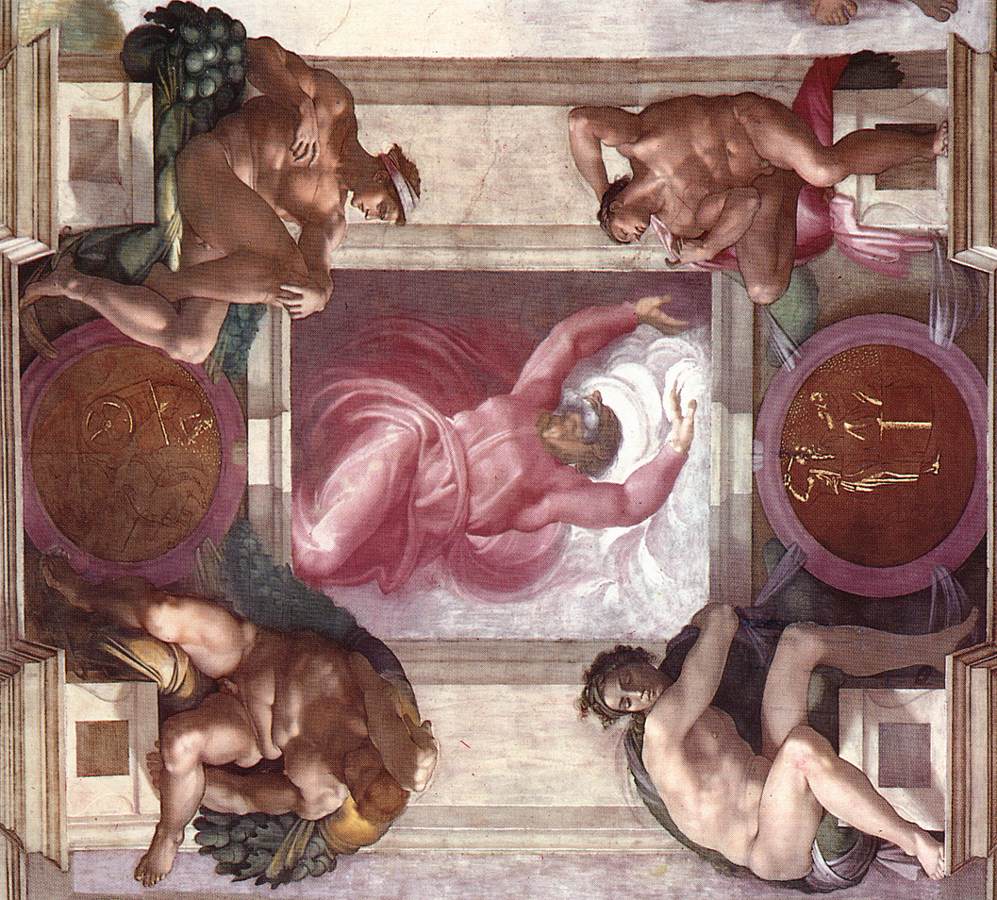 Lo scorrere del 
tempo
I quattro ignudi che circondano il riquadro della 
creazione della luce 
rappresentano il mattino, il giorno, la sera e la notte
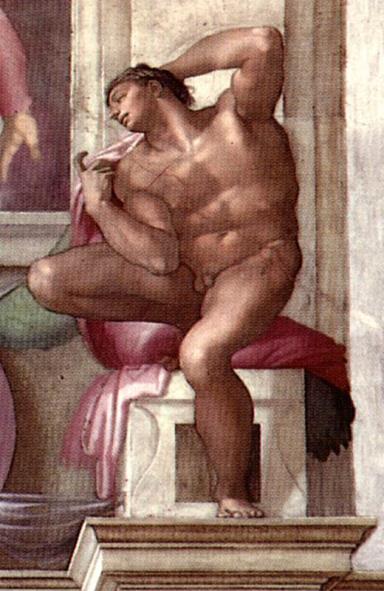 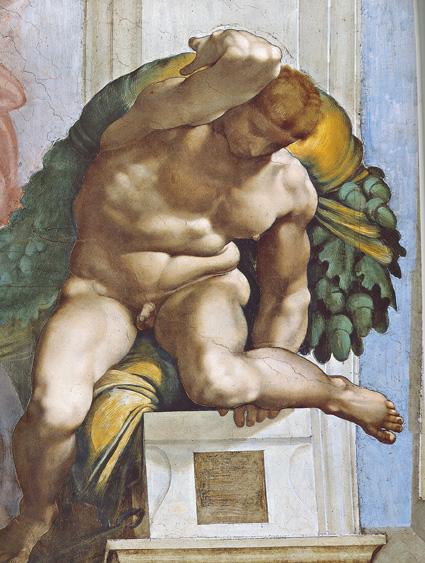 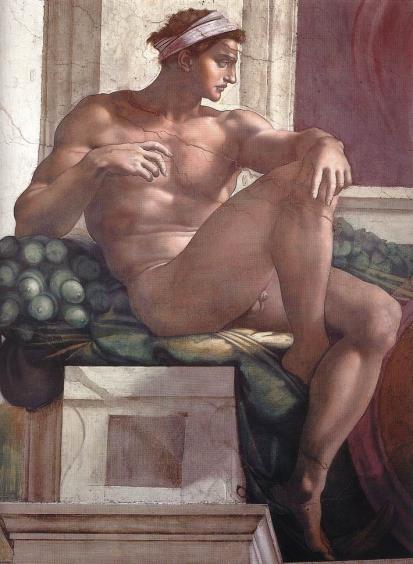 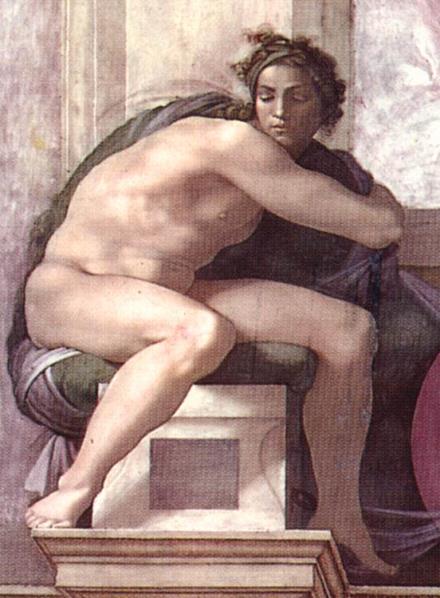 Michelangelo ha ancora rappresentato il tempo 
nelle quattro sculture che adornano le tombe medicee
di Giuliano e Lorenzo nella Sagrestia Nova a Firenze
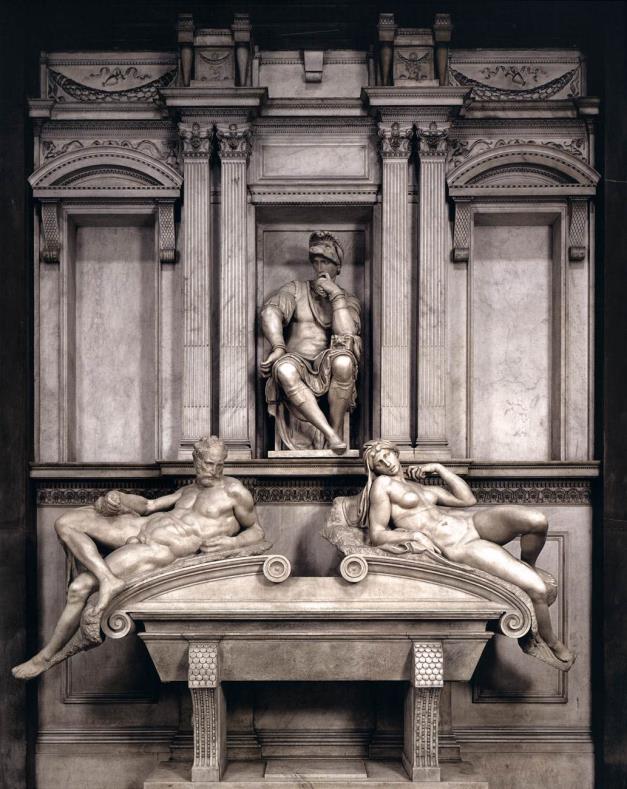 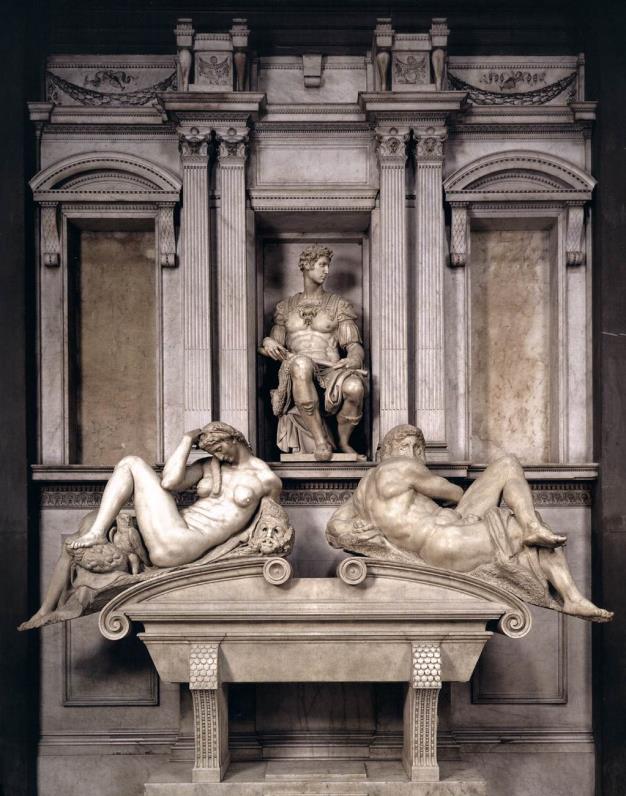 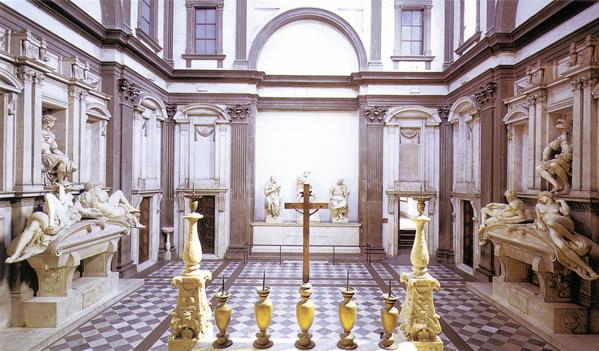 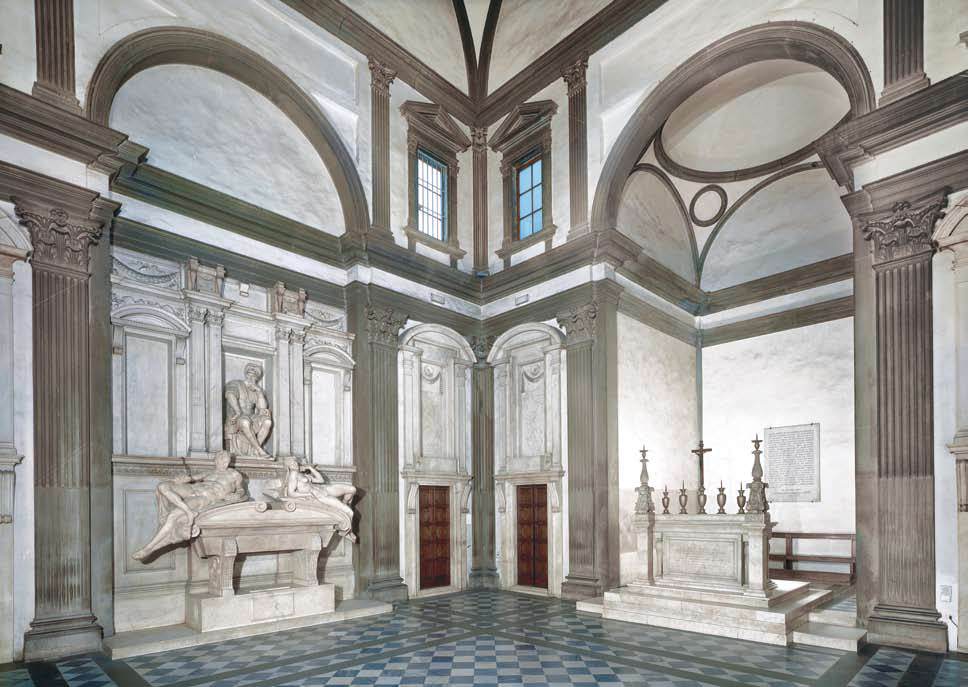 Tomba di Lorenzo e altare
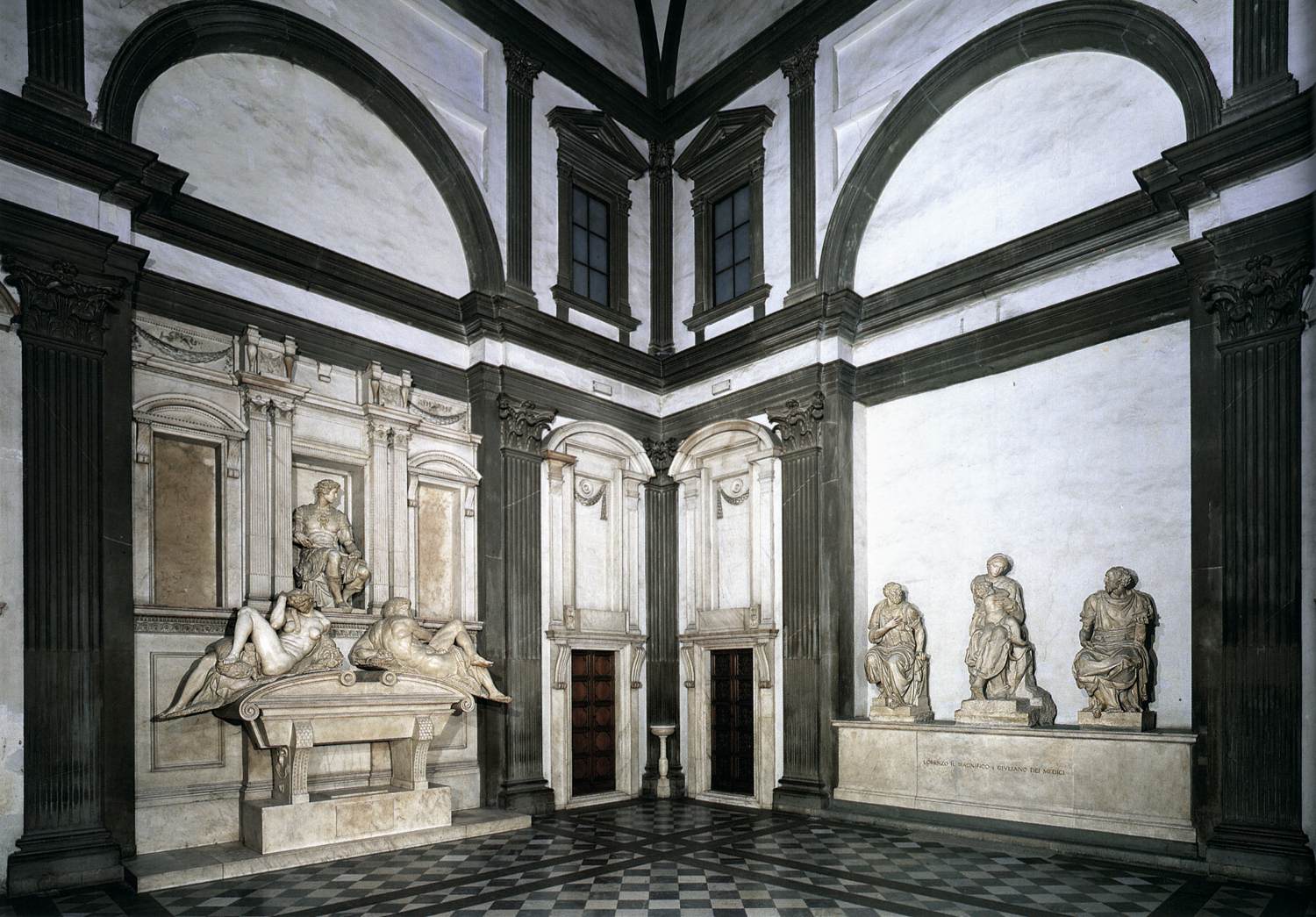 Tomba di Giuliano e madonna con i santi Cosma e Damiano
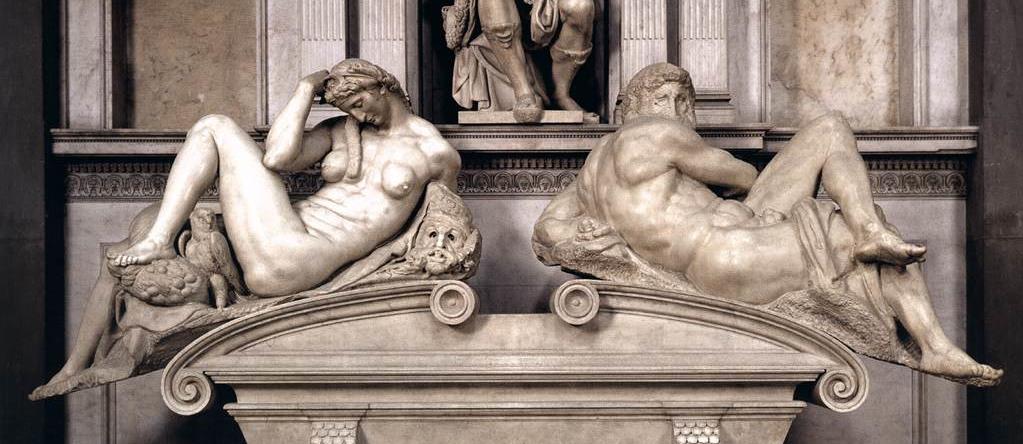 In quella di Giuliano sono rappresentati la notte e il giorno
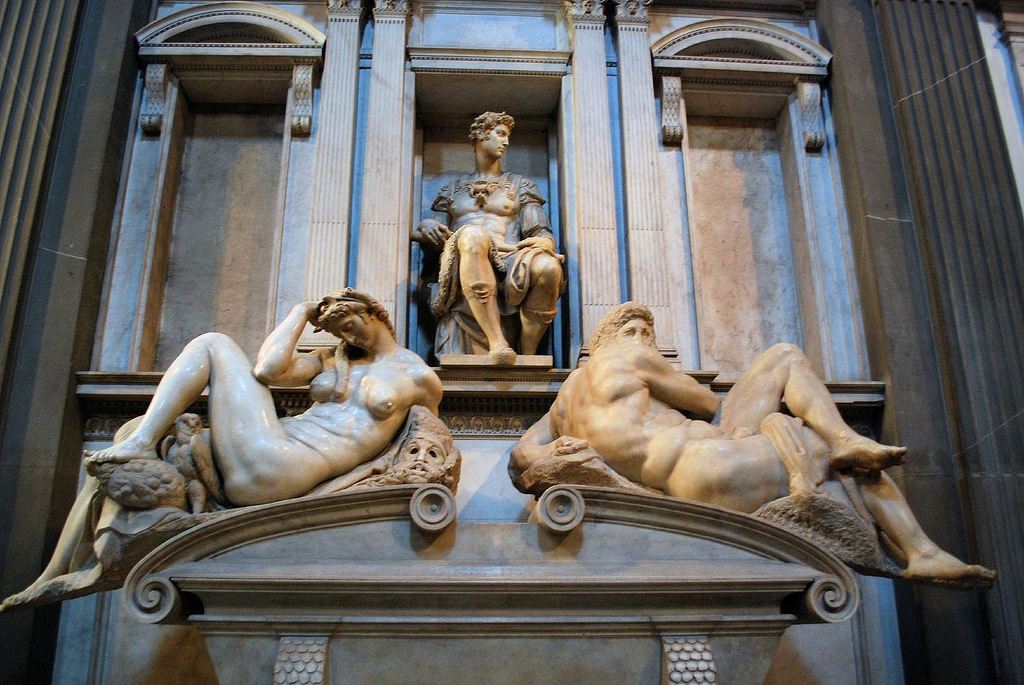 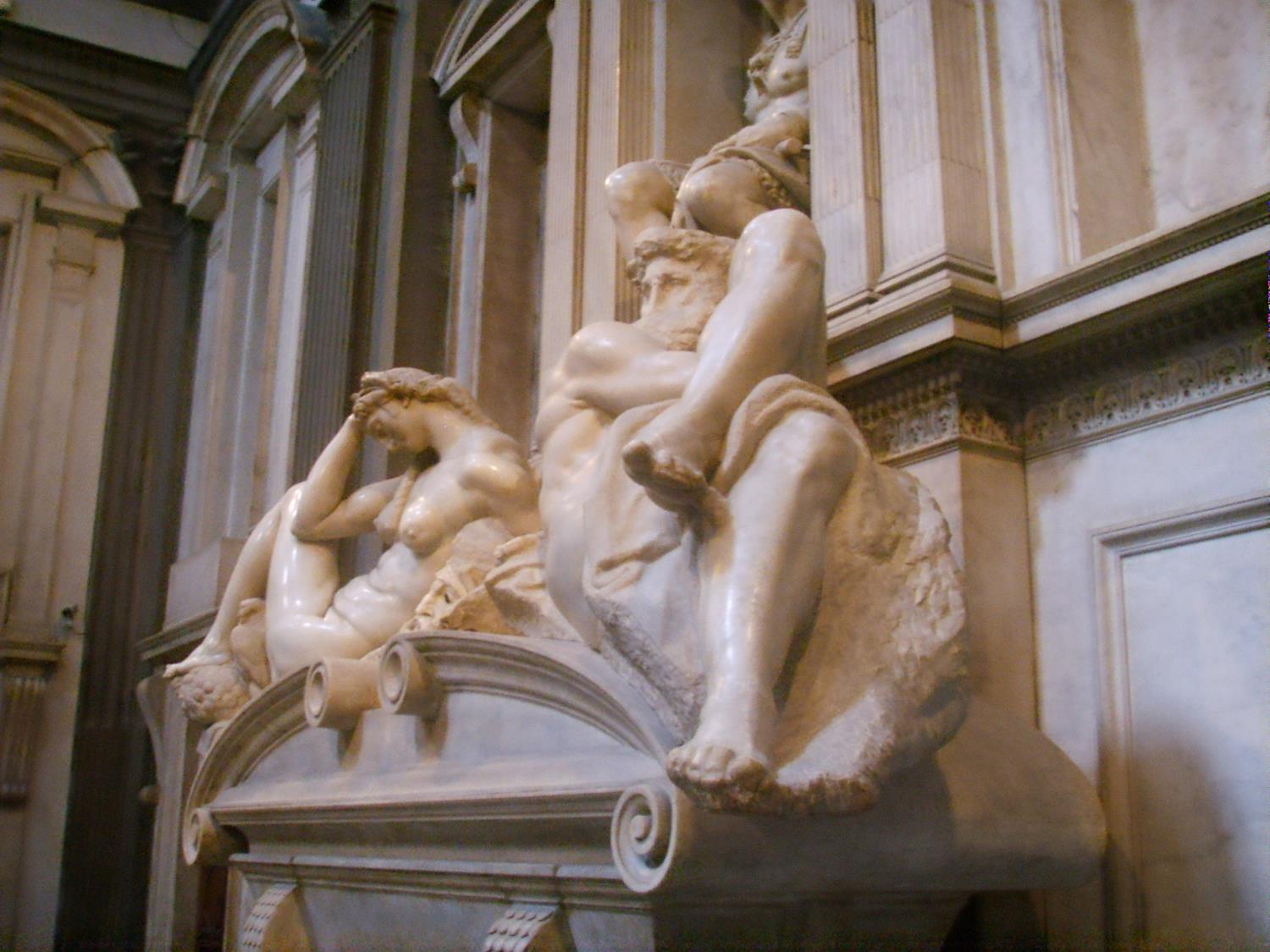 Abbiamo una testimonianza diretta 
dell’idea che è alla base di queste figure, 
in un bozzetto  per l’opera dove Michelangelo scrive:

El Dì e la Notte parlano, e dicono: 
Noi abbiamo col nostro veloce corso 
condotto alla morte el duce Giuliano: 
è ben giusto ch’e’ ne faccia vendetta come fa. 
E la vendetta è questa: 
che avendo noi morto lui, 
lui così morto ha tolto luce a noi 
e con gli occhi chiusi ha serrato e’ nostri, 
che non risplendon più sopra la terra. 
Che avrebbe dunche fatto di noi, mentre vivea?
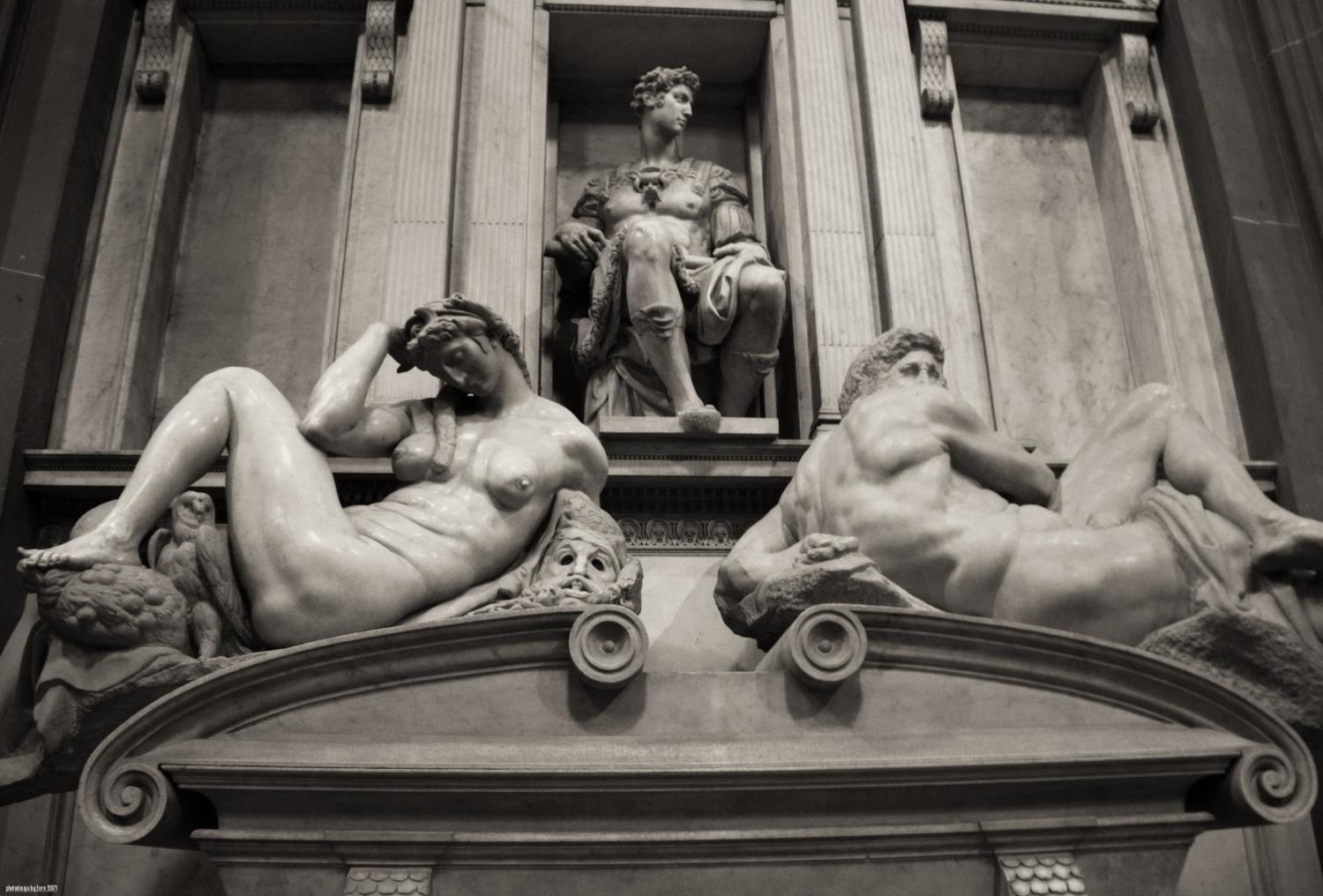 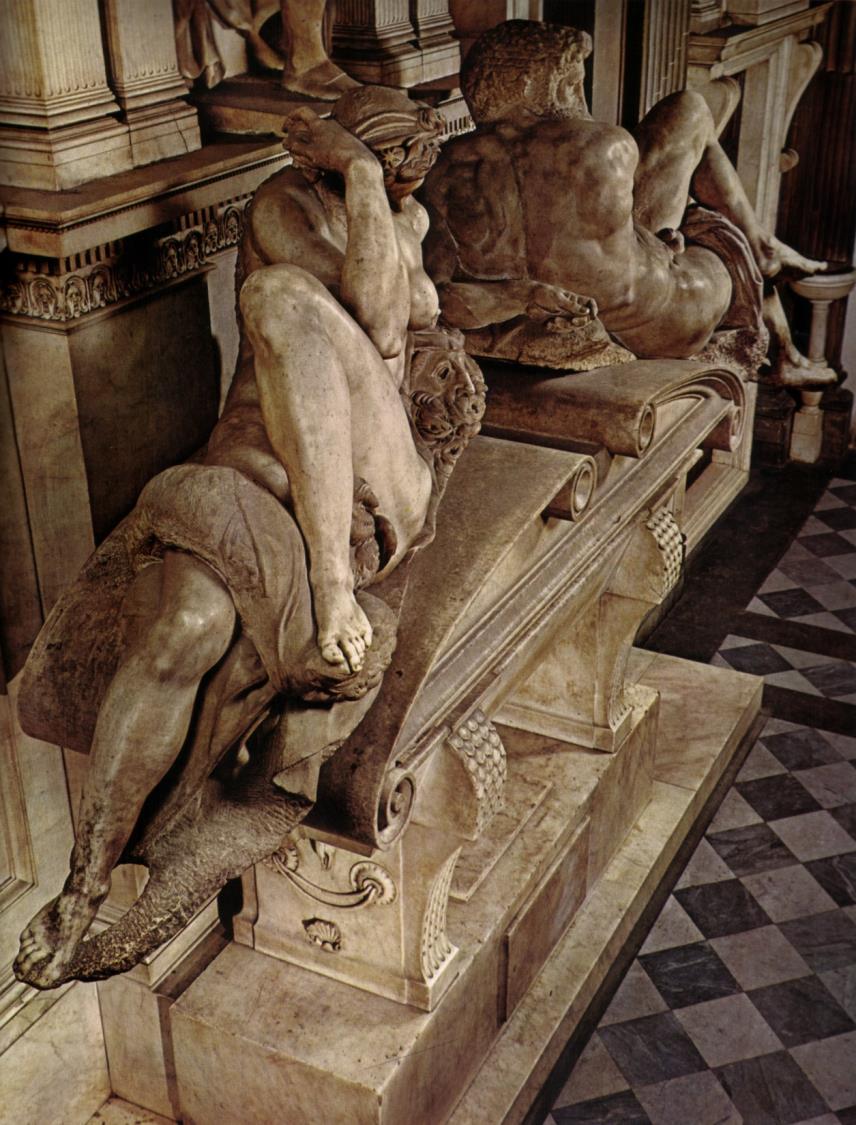 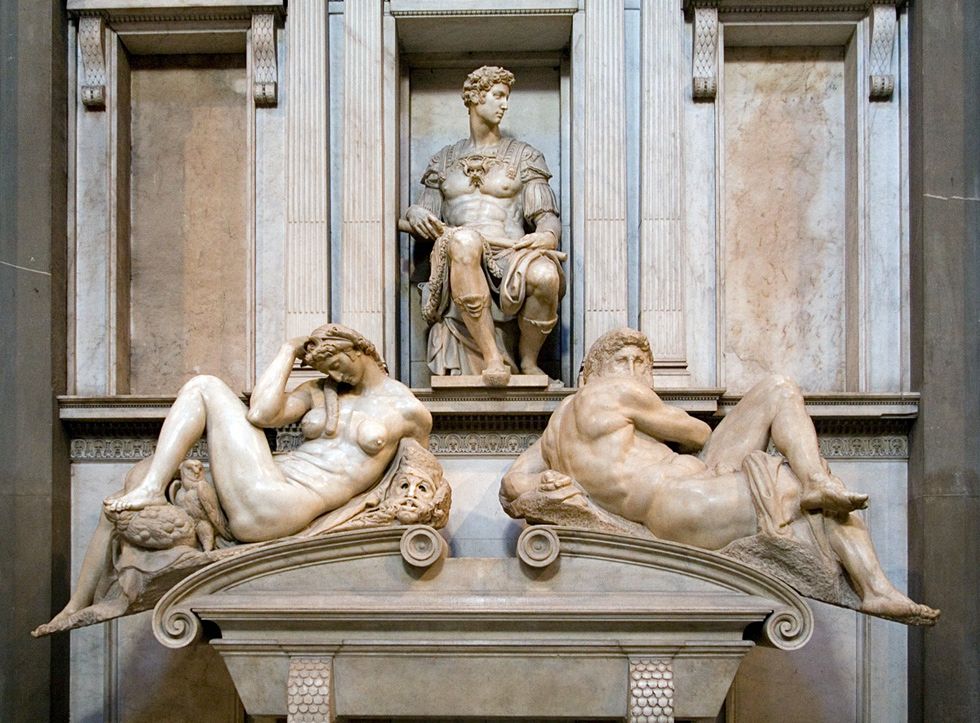 In quella di Lorenzo sono rappresentati il crepuscolo e l’aurora
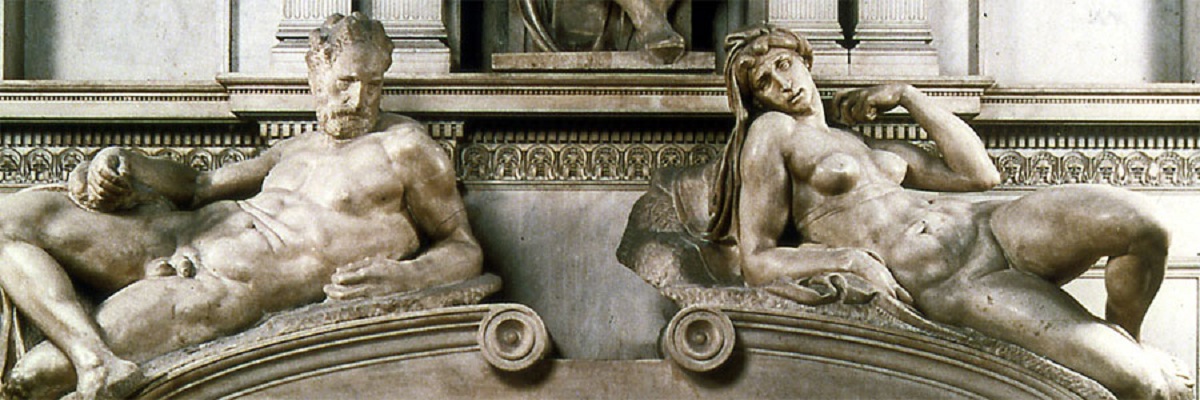 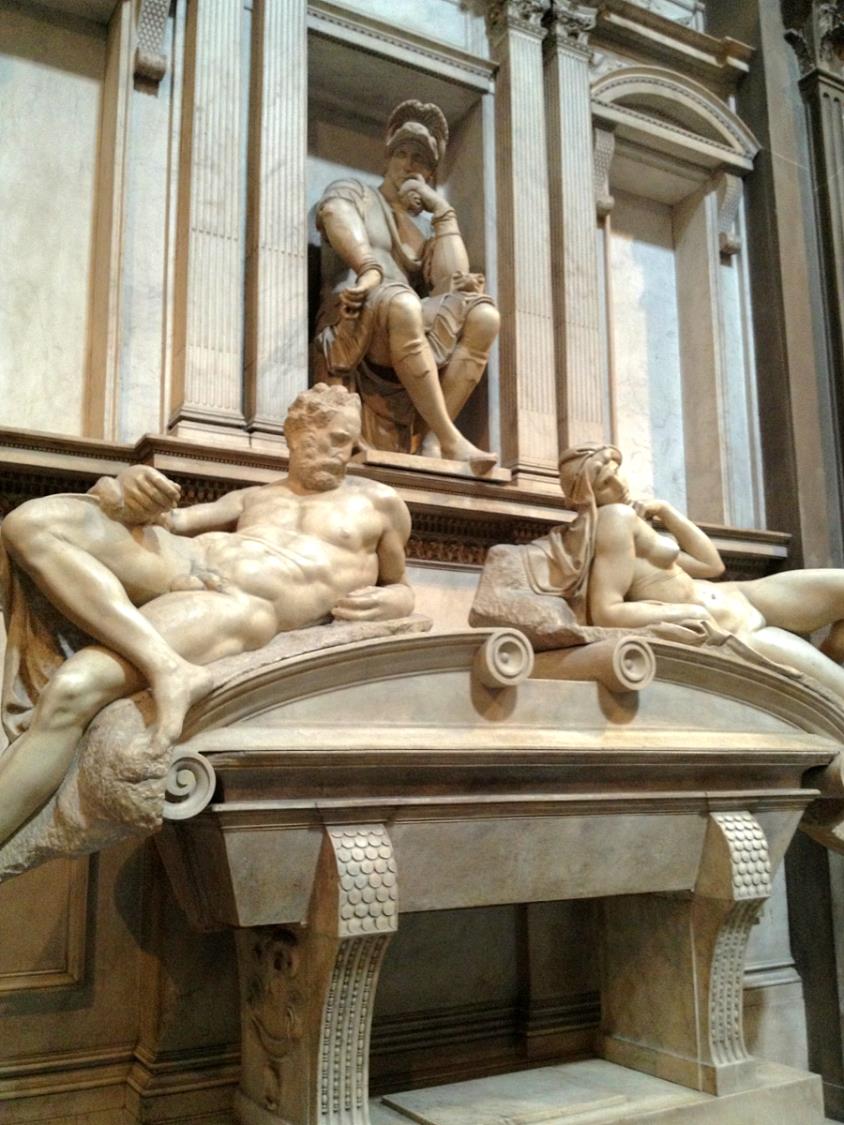 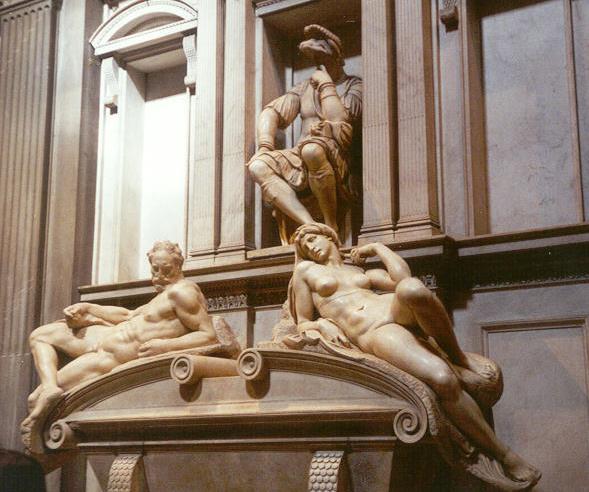 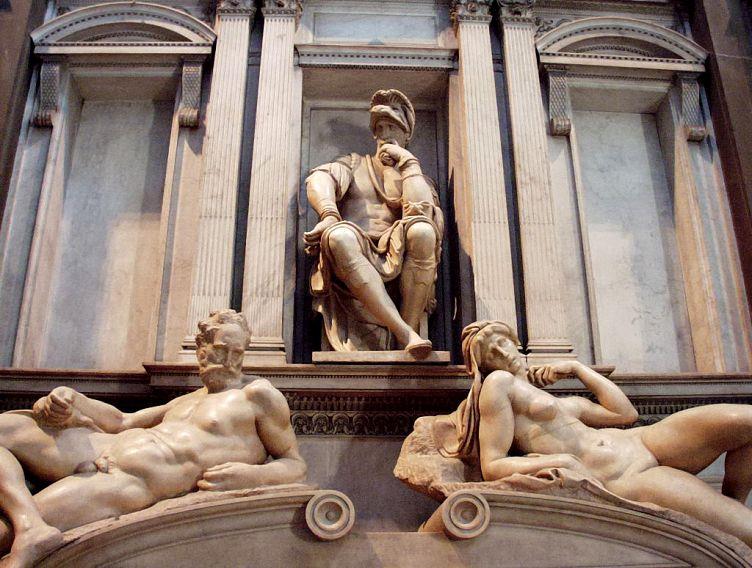 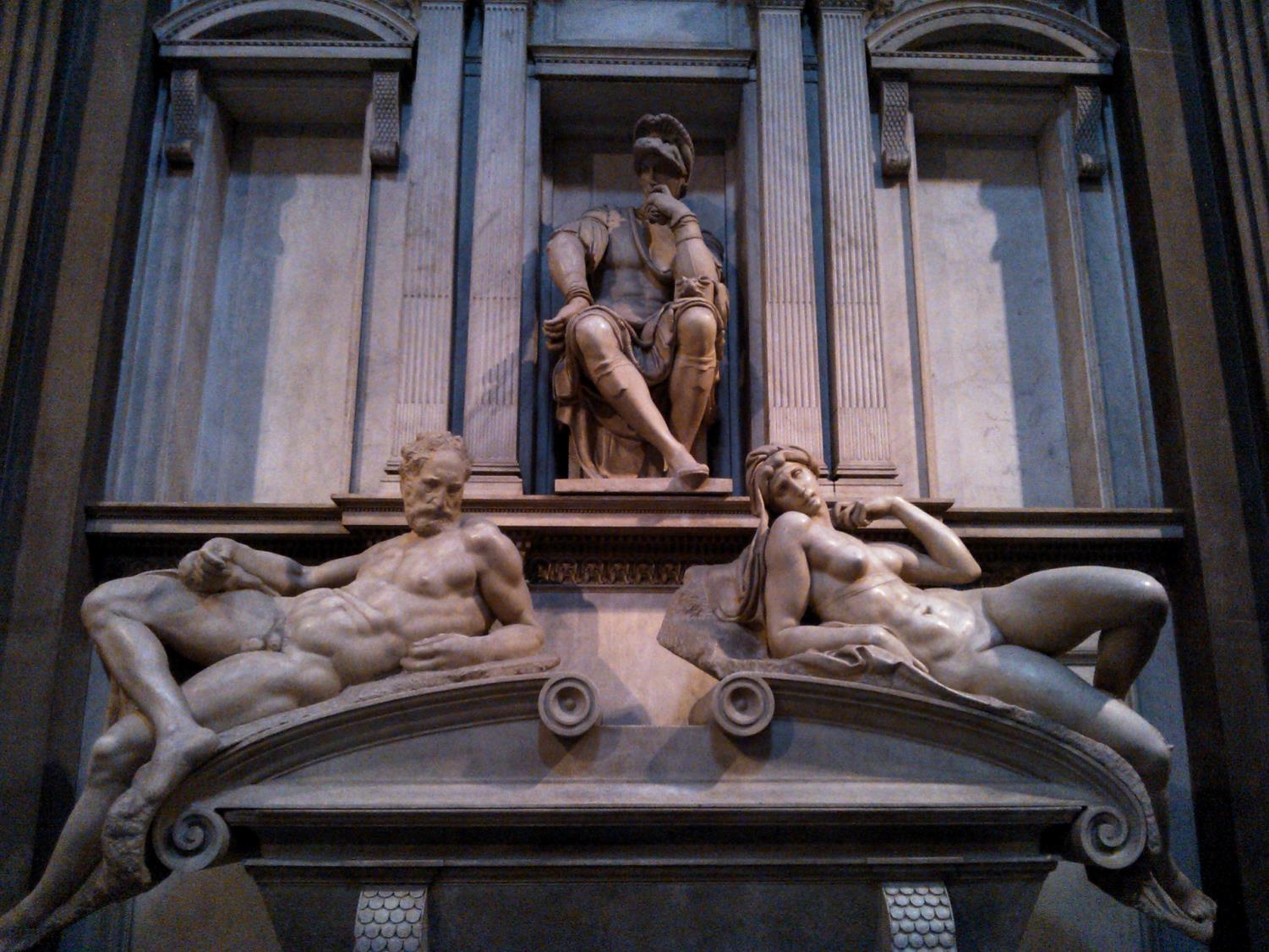 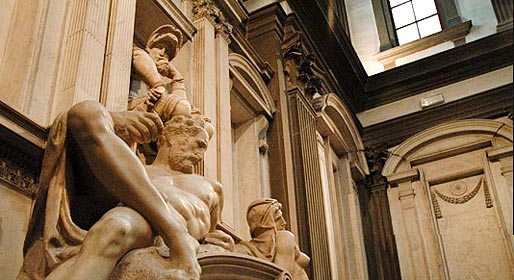 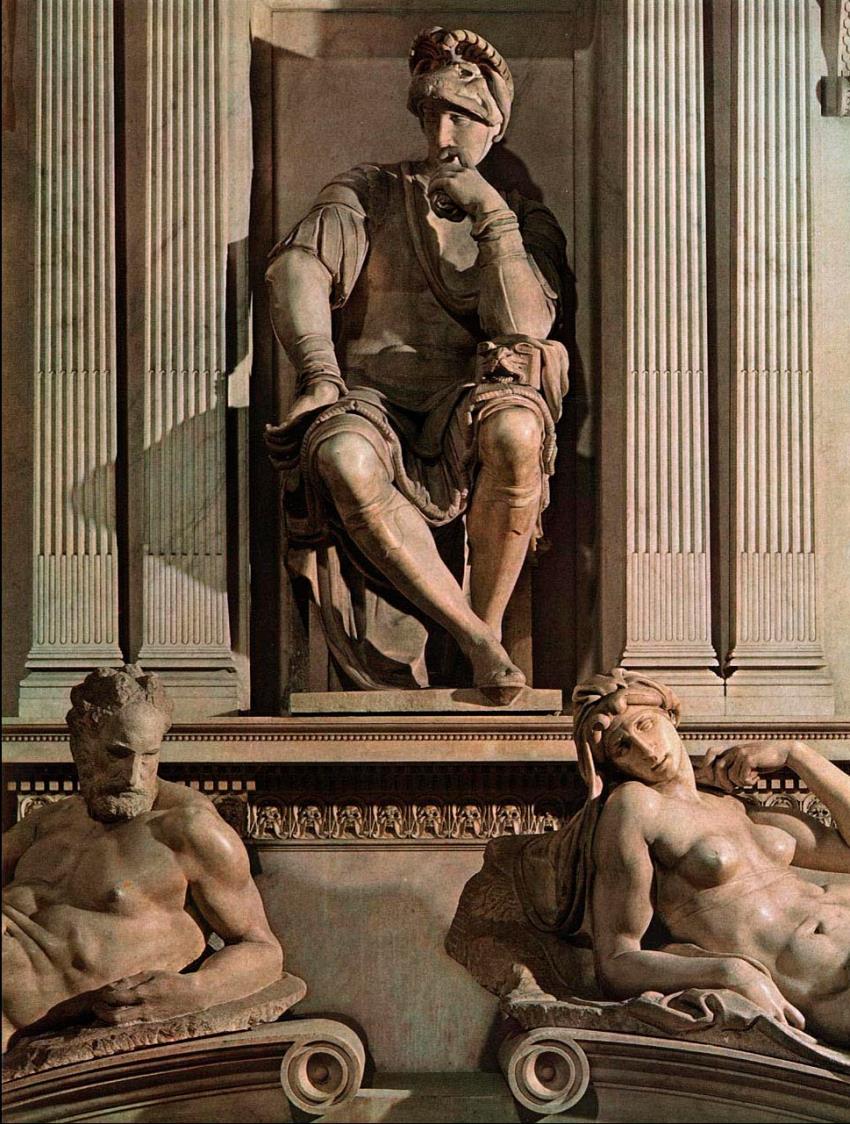 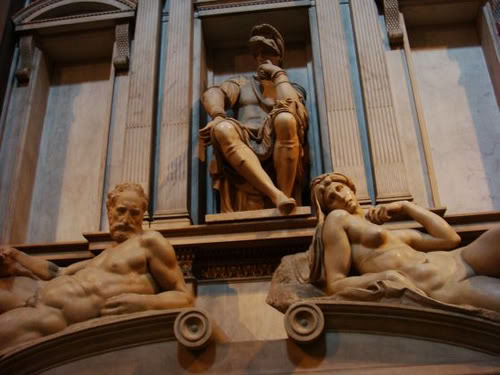 La notte
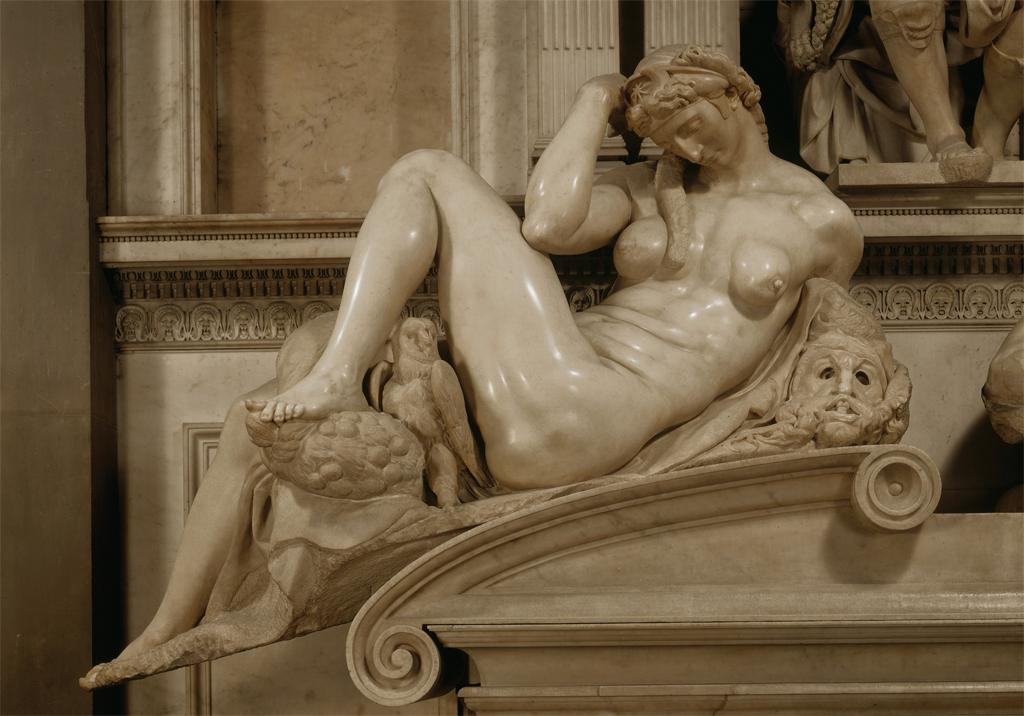 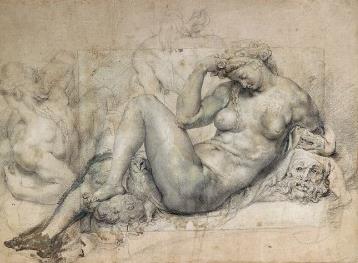 Rubens, la notte di Michelangelo
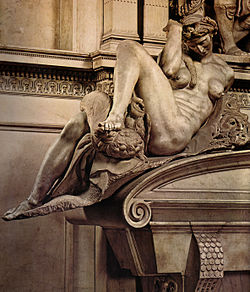 La notte è rappresentata 
come una giovane donna assopita
in un sonno scomodo, 
inquieto.
Essa si appoggia 
in equilibrio precario sul gomito: 

non è in una posizione serena, sicura 
e abbandonata,
ma instabile e contorta .
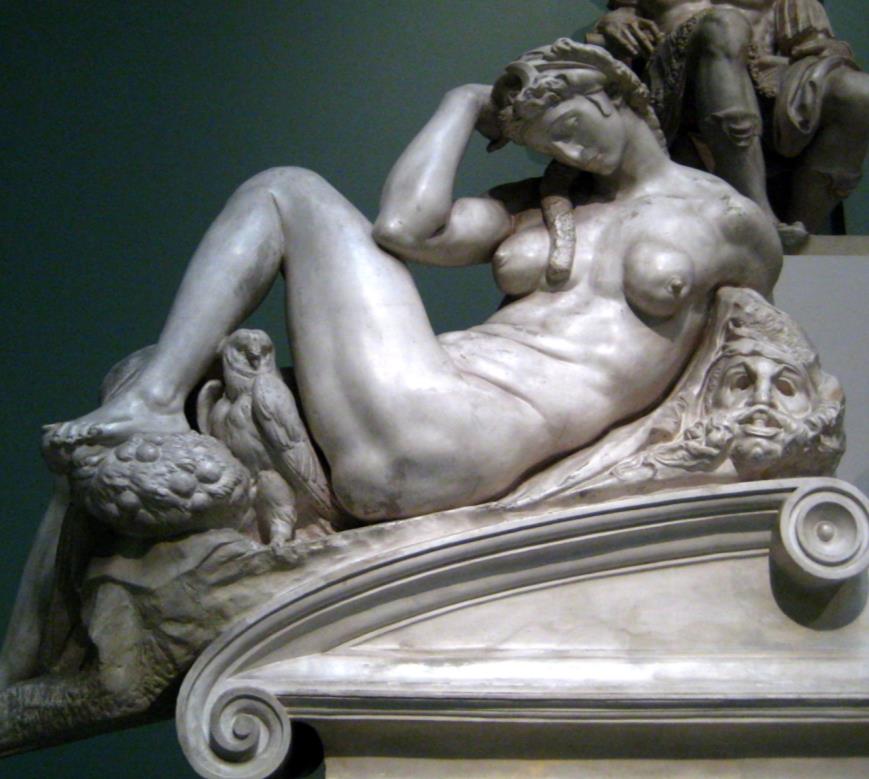 Sulla fronte il diadema con crescente lunare e una stella
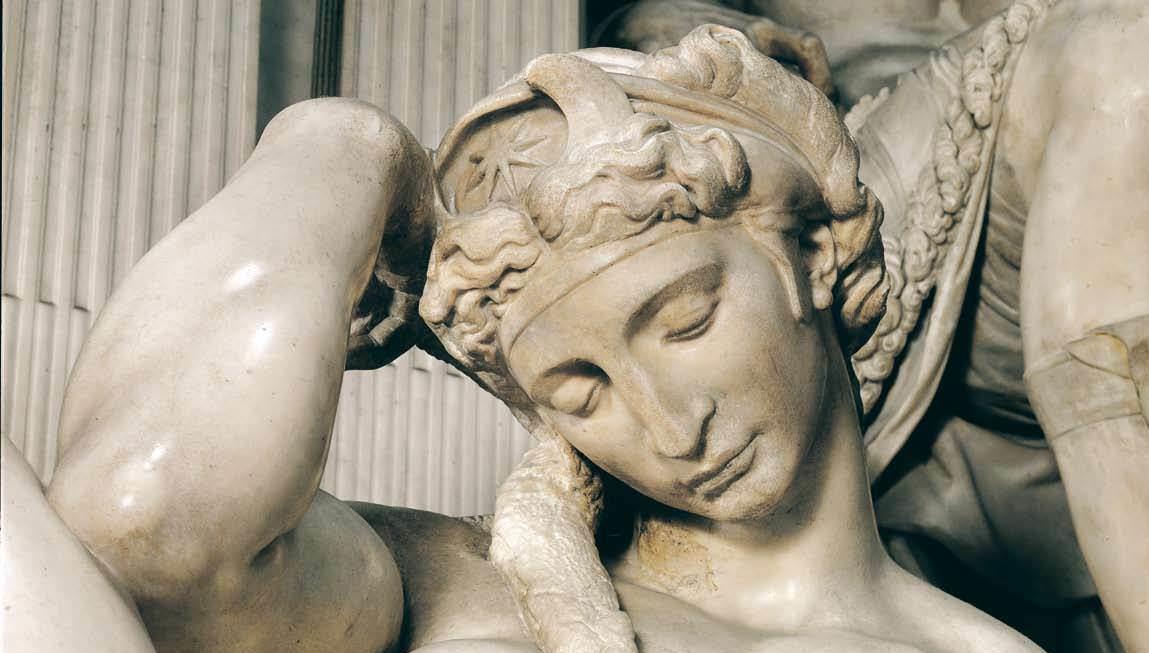 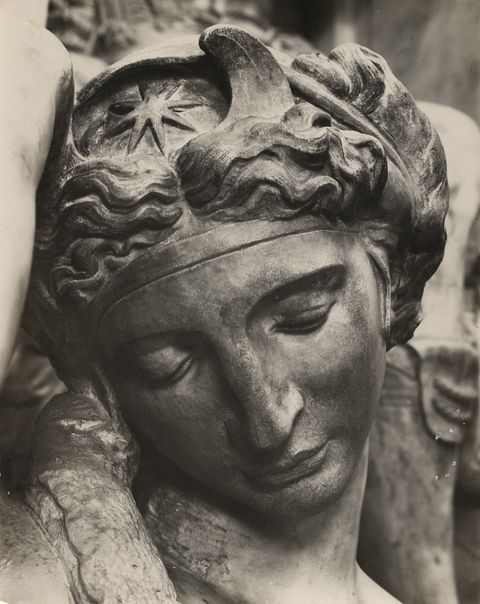 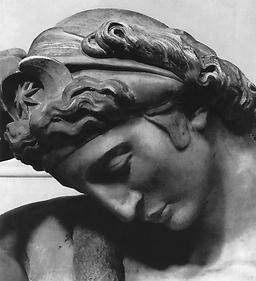 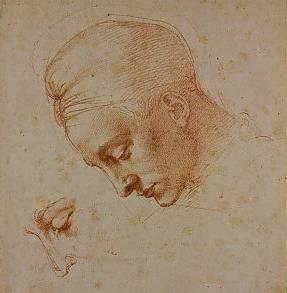 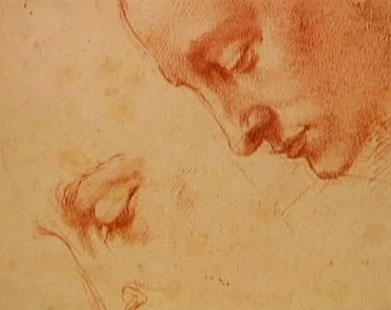 O Notte, o dolce tempo, benchè nero, con pace ogn'opra sempre al fin assalta, ben vede e ben intende chi t'esalta, e chi t'onora ha l'intelletto intero. Tu mozzi e tronchi ogni stanco pensiero, che l'umid' ombra e ogni quet'appalta, e dell'infima parte alla più altain sogno spesso porti ov'ire spero. O ombra del morir, per cui si fermaogni miseria all'alma, al cor nemica, ultimo degli afflitti e buon rimedio, tu rendi sana nostra carn' inferma, rasciugh' i pianti e posi ogni faticae furi a chi ben vive ogni ira e tedio
Michelangelo Buonarroti
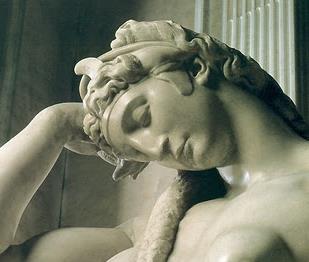 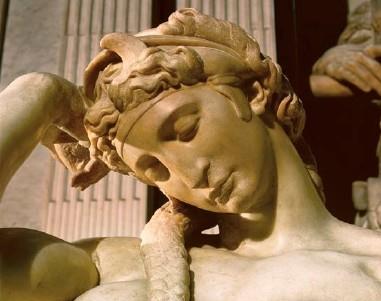 Guardando l’opera Giovan Battista Strozzi 
scrisse il sonetto:

La Notte che tu vedi in  sì dolci atti
dormire, fu da un Angelo scolpita
in questo sasso, e perché dorme, ha vita;
dèstala se nol credi, e parleratti.

Amareggiato dalle vicende di Firenze, Michelangelo rispose:

Caro m’è il sonno, e più l’esser di sasso,
mentre che il danno, e la vergogna dura;
non veder, non sentir, m’è gran ventura;
però non mi destar; deh, parla basso.
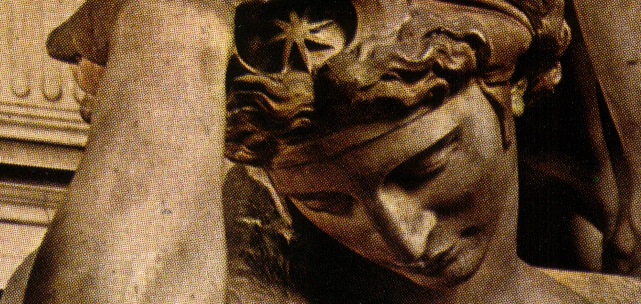 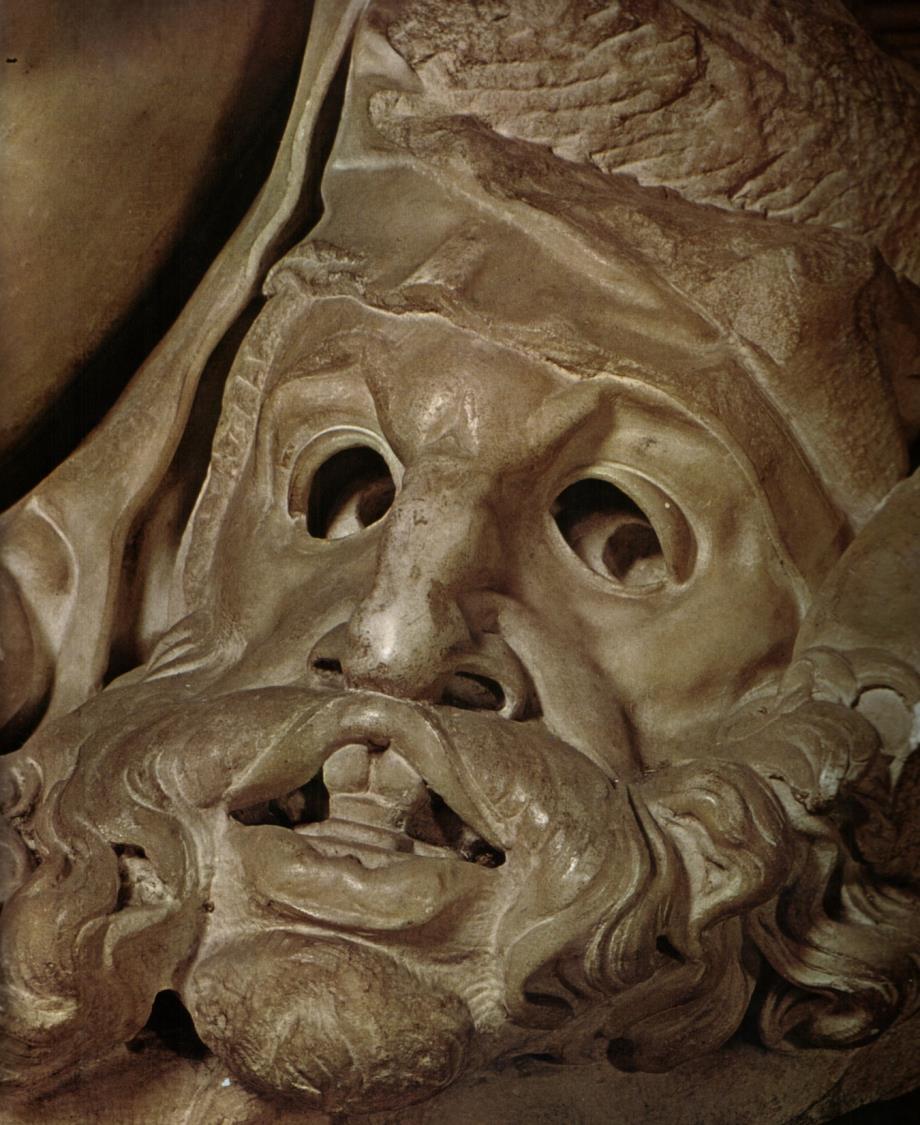 Sotto 
l’ascella
è posto un mascherone
dalle orbite vuote,
ghignante.
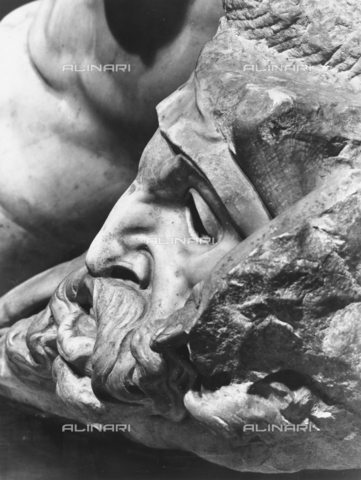 È 
l’incubo notturno
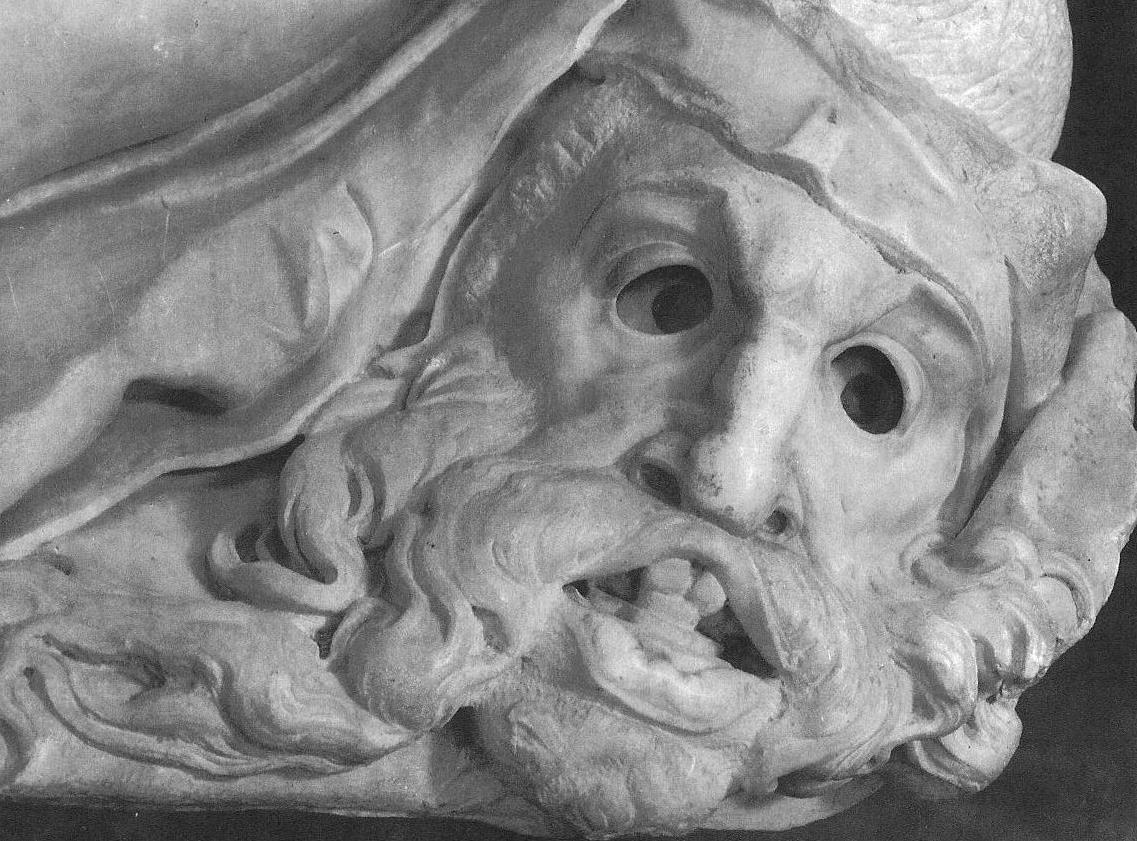 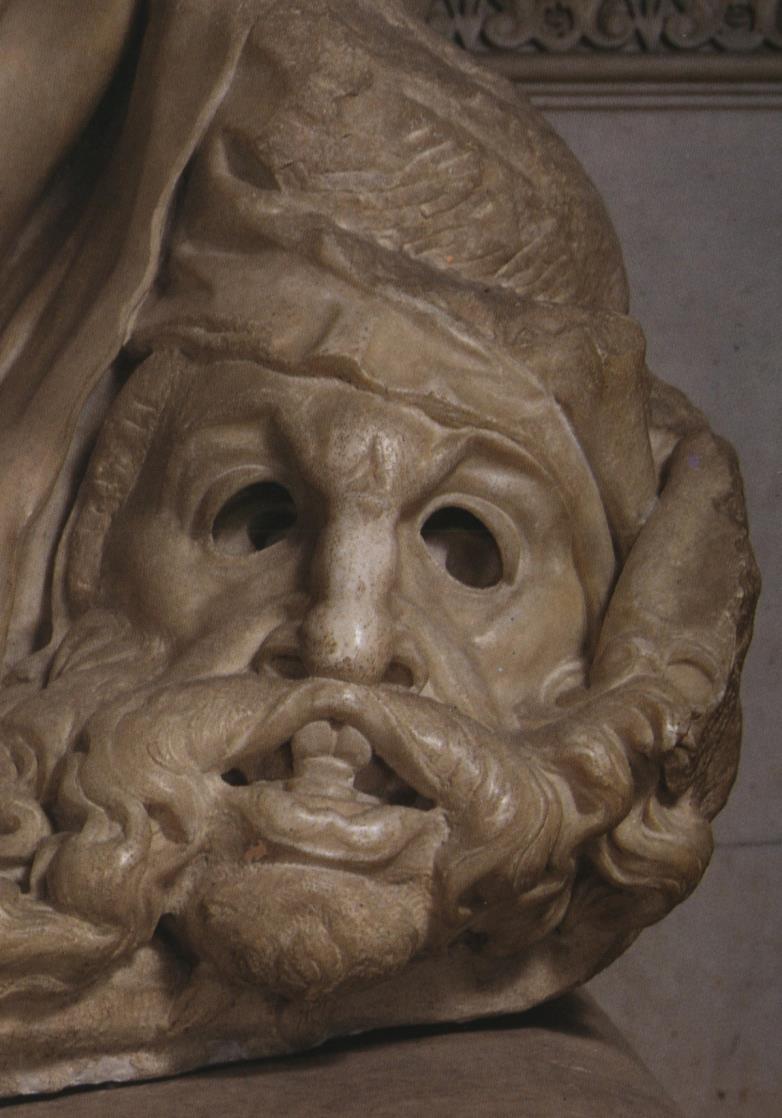 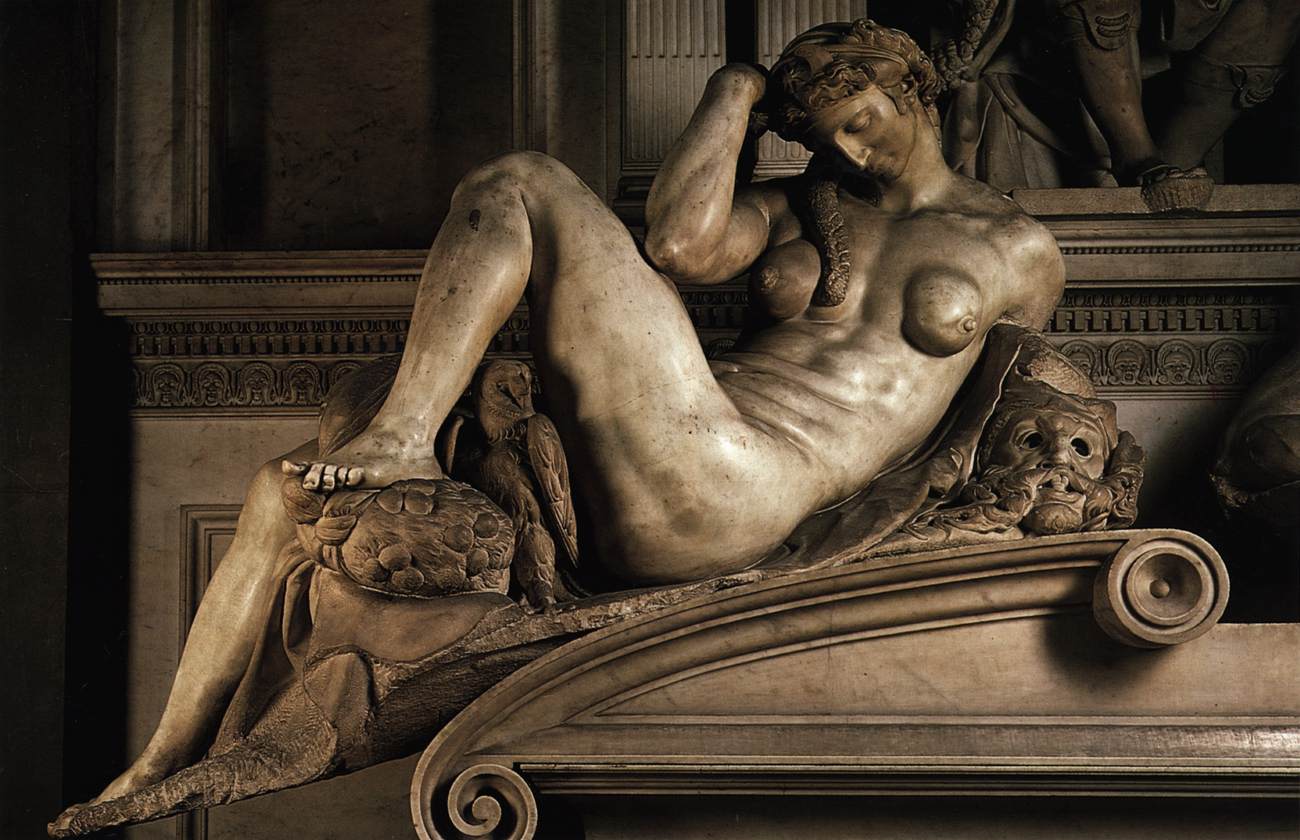 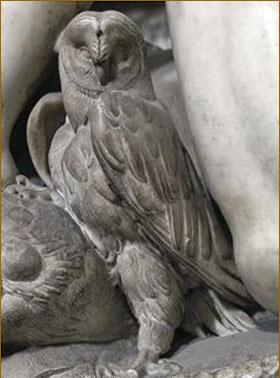 Nell’incavo
della coscia 
l’animale 
notturno per eccellenza:
 
la civetta
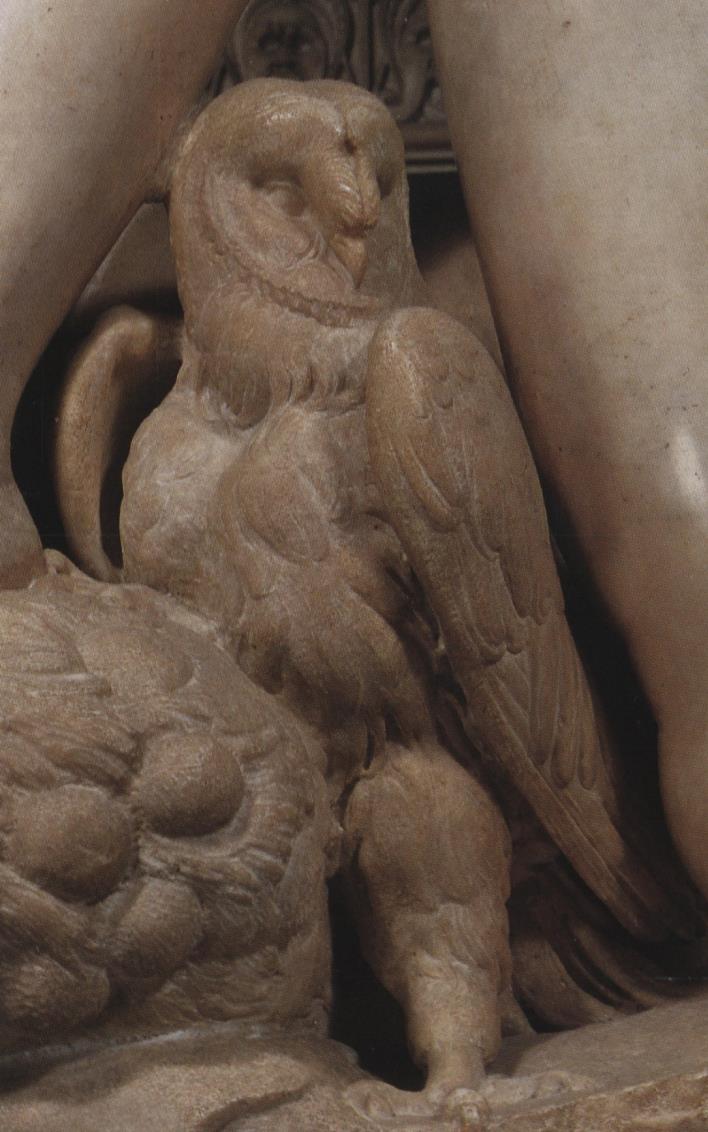 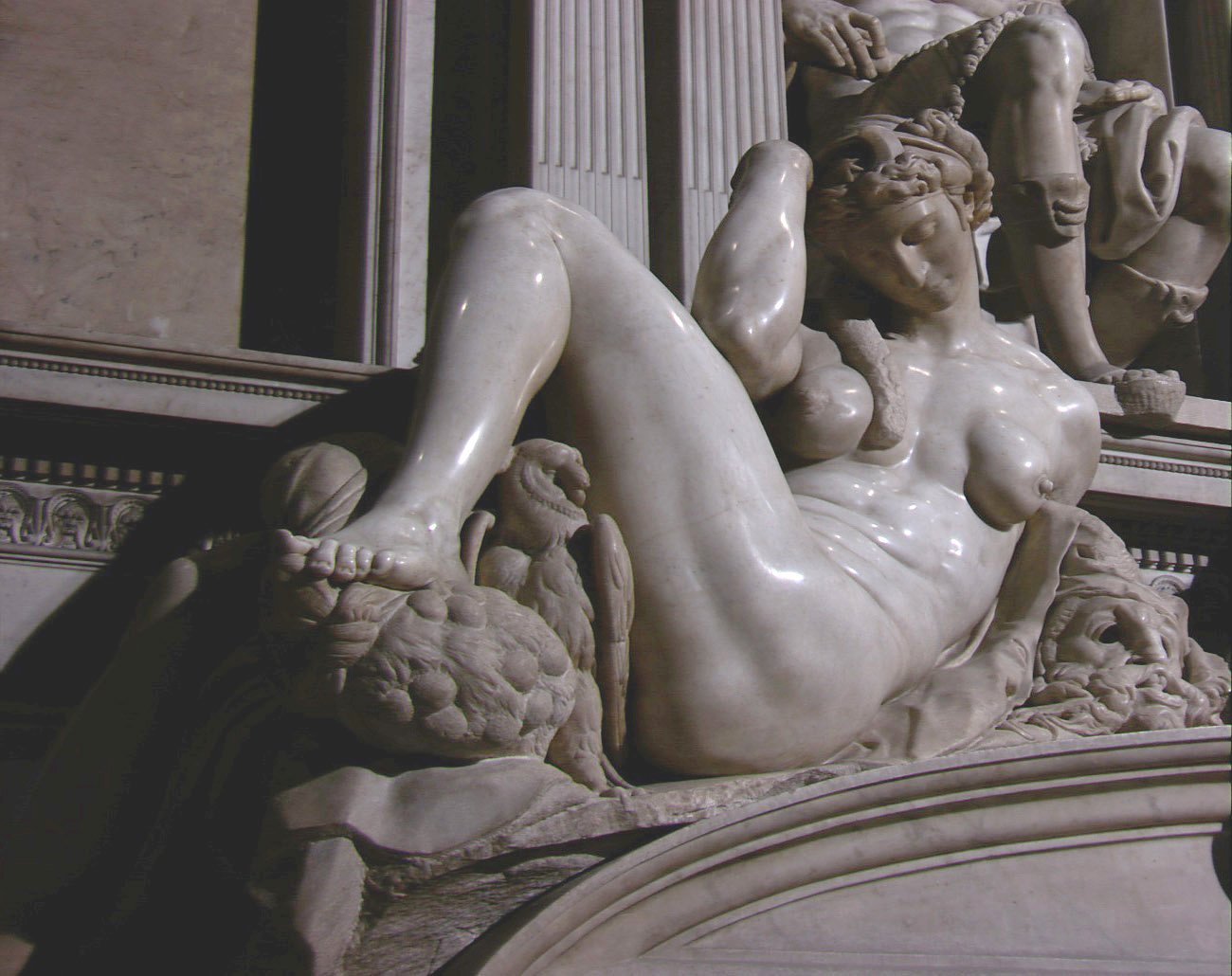 Sotto il suo piede un fascio di papaveri
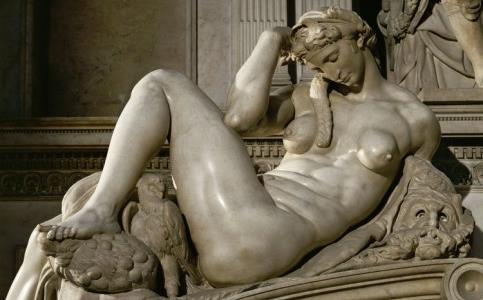 Michelangelo ha levigato con una tecnica particolare 
il corpo della notte 
per dargli un riflesso argenteo, 
come fosse intrisa di luce lunare.
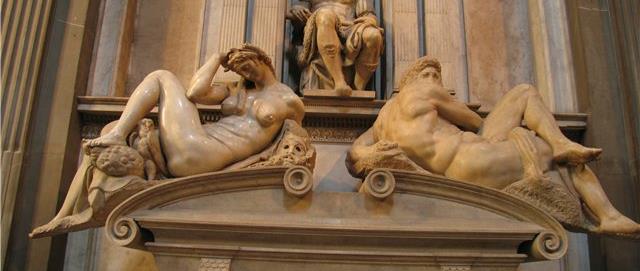 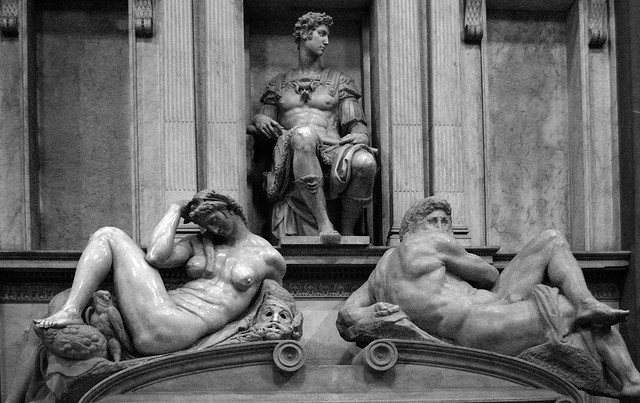 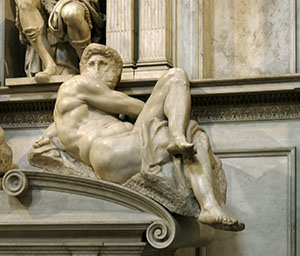 Il giorno
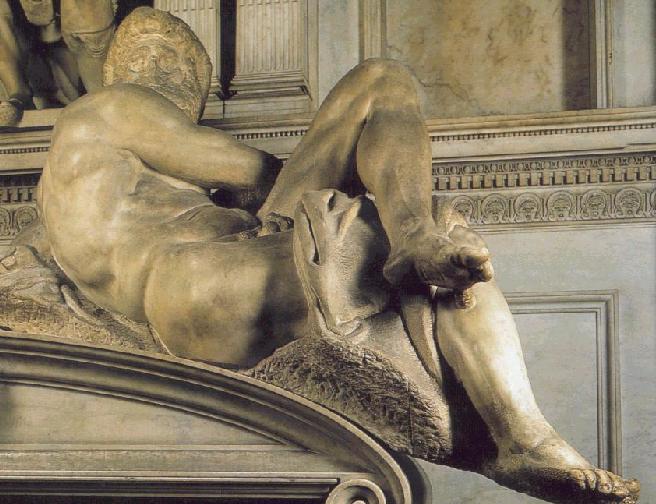 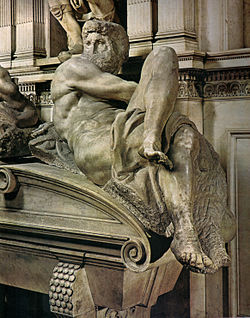 Il giorno sembra quasi difendersi dalla luce 
che viene. 

Si ripara da questa luce 
perché essa si apre sulla realtà della morte di Giuliano
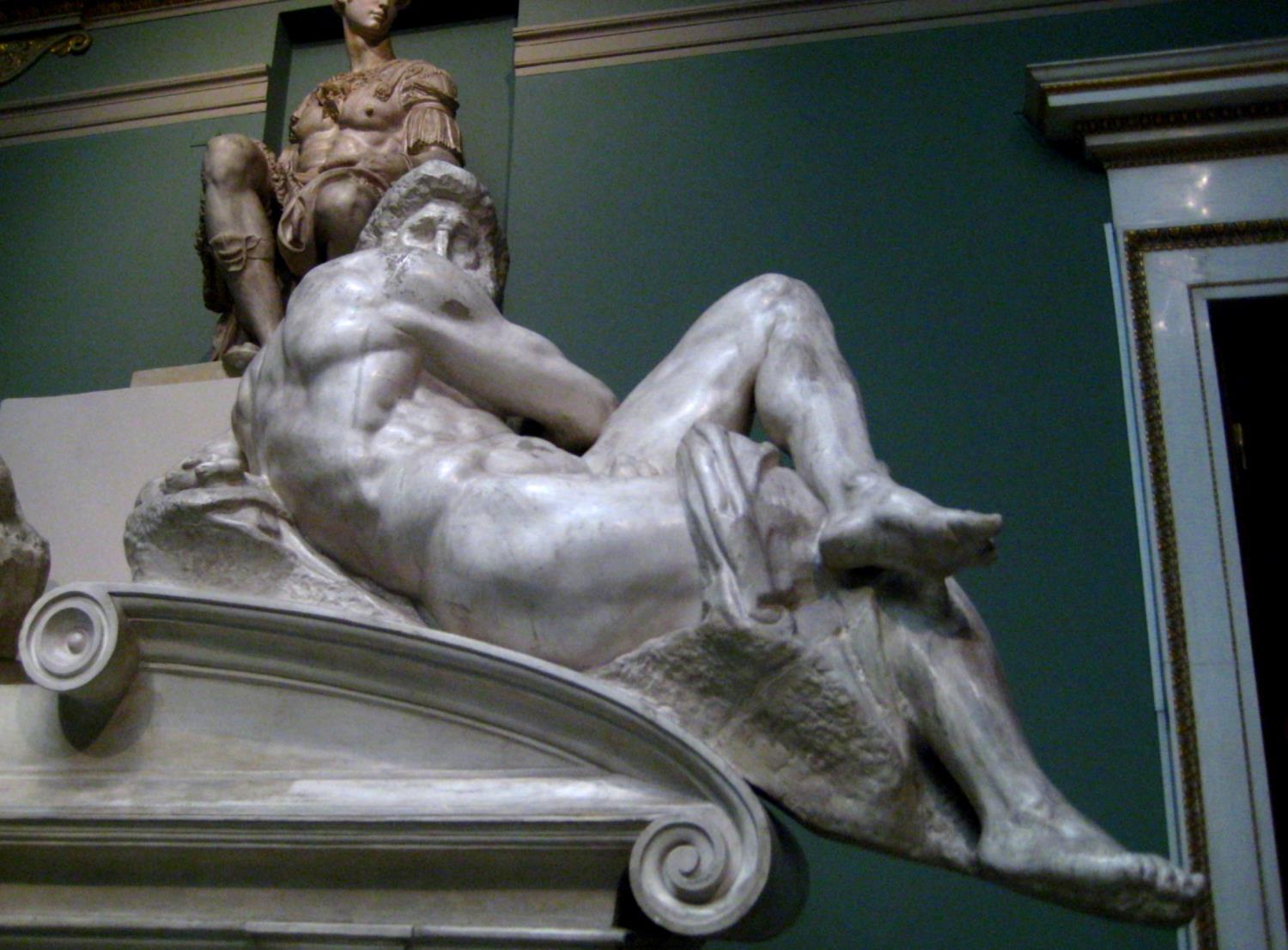 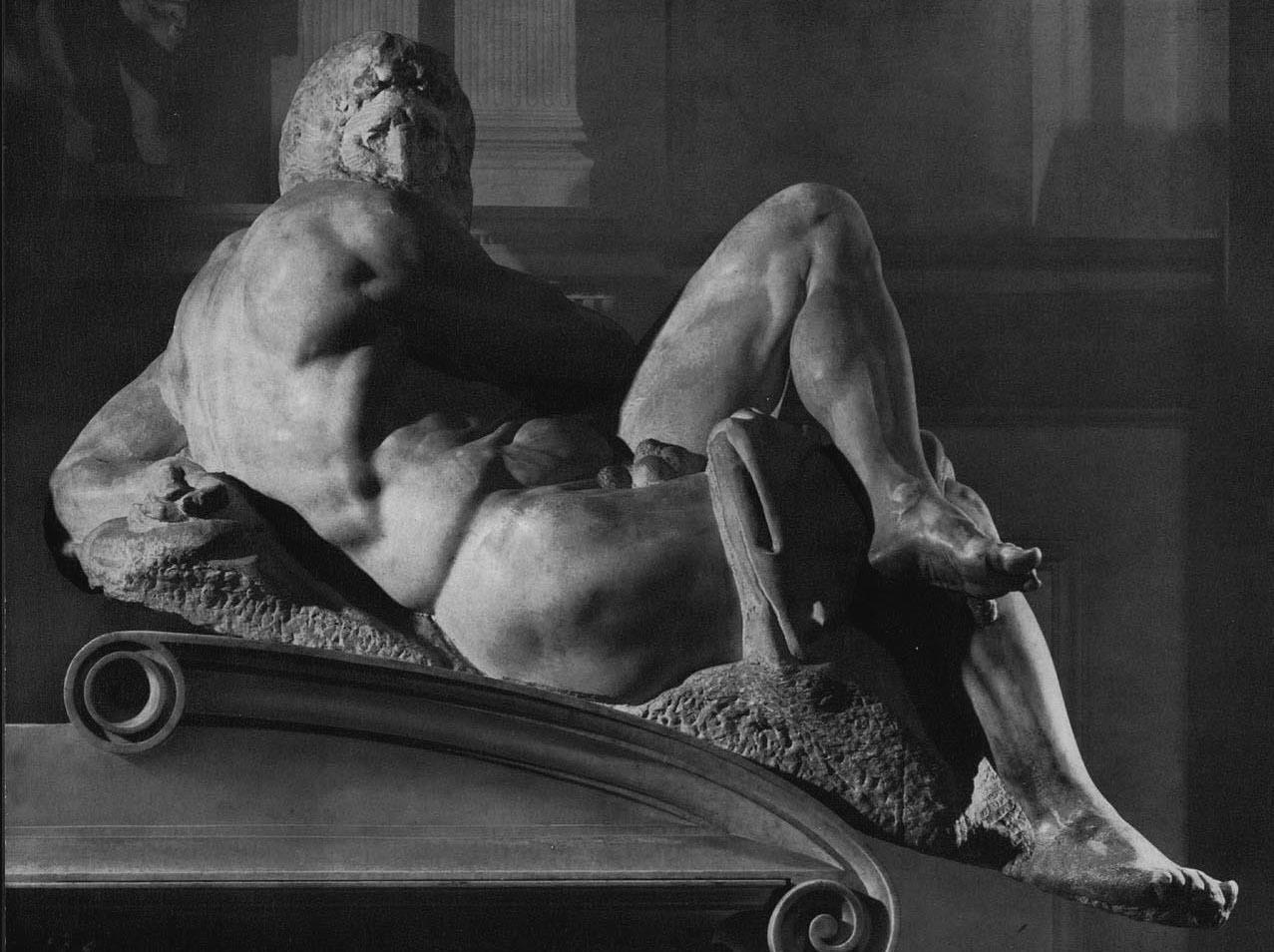 È un corpo possente e muscoloso 
capace di portare la fatica 
e il peso del giorno.
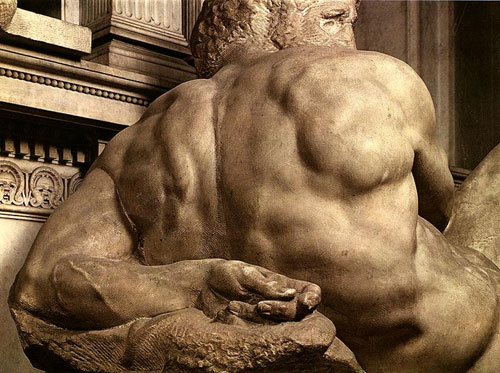 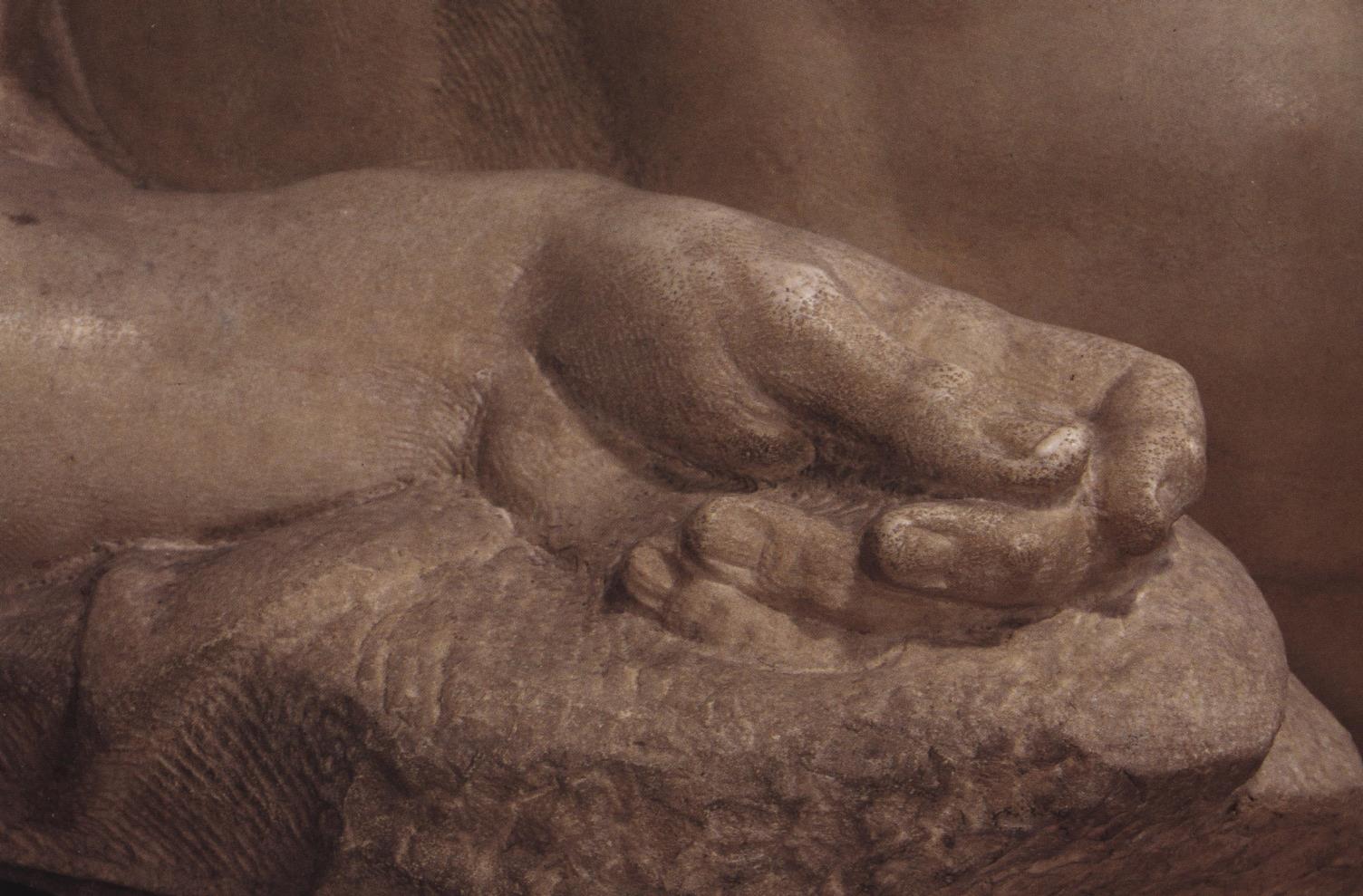 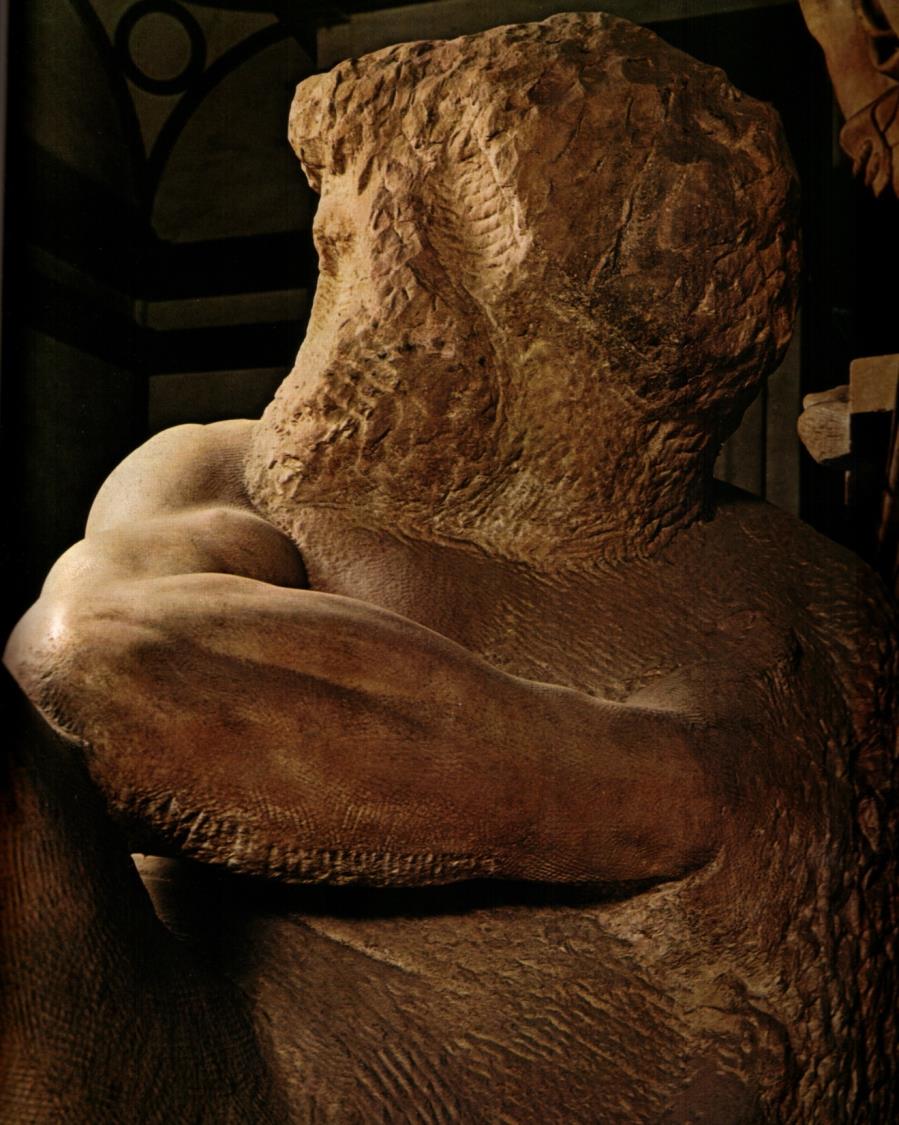 La lavorazione scabra del suo corpo
accentua l’impressione di una pelle ruvida, bruciata 
 dai raggi del sole
di mezzogiorno.
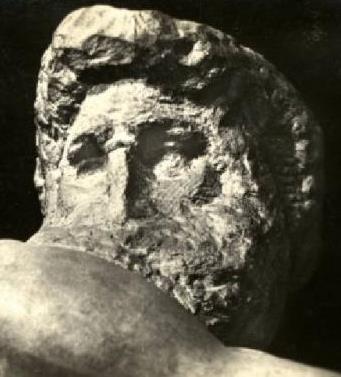 Il suo volto ha i contorni indistinti 
come quelli di qualcosa 
che è sfocato perché abbagliato
 dalla luce.

Indistinto come la vita che il giorno  deve ancora rivelare. scoprire
e sostenere.
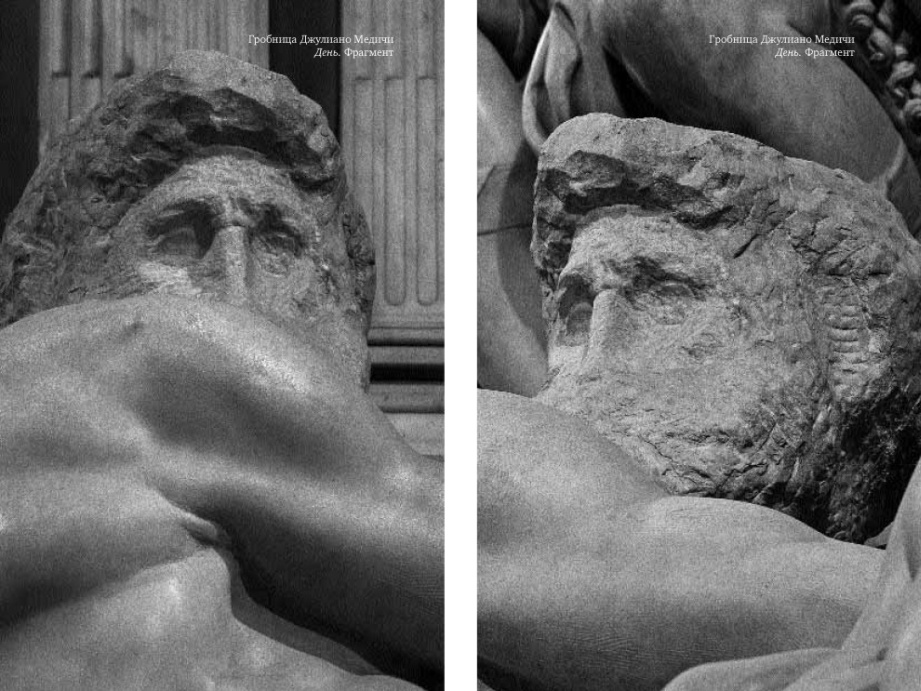 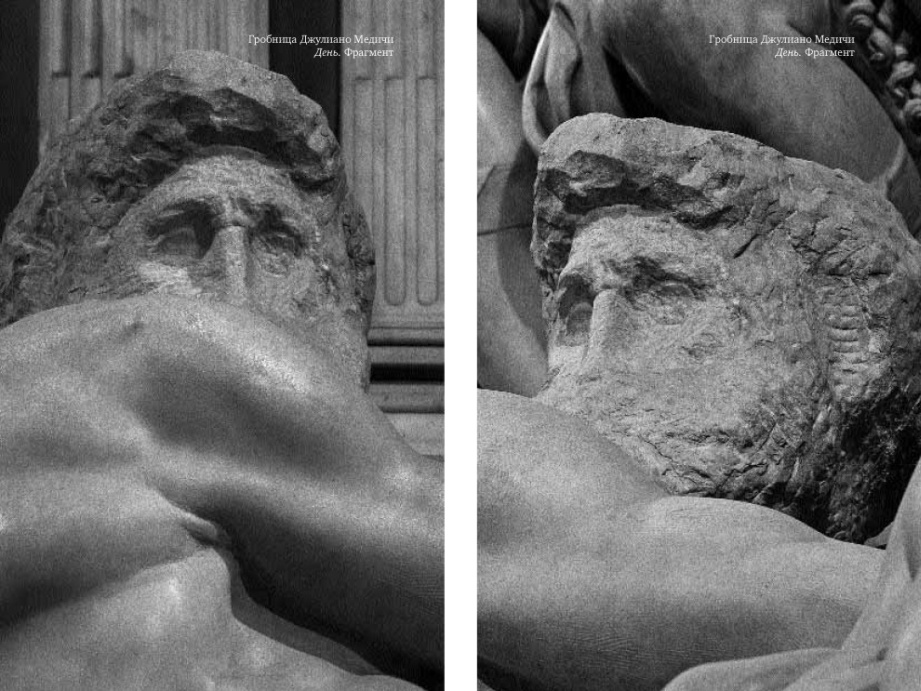 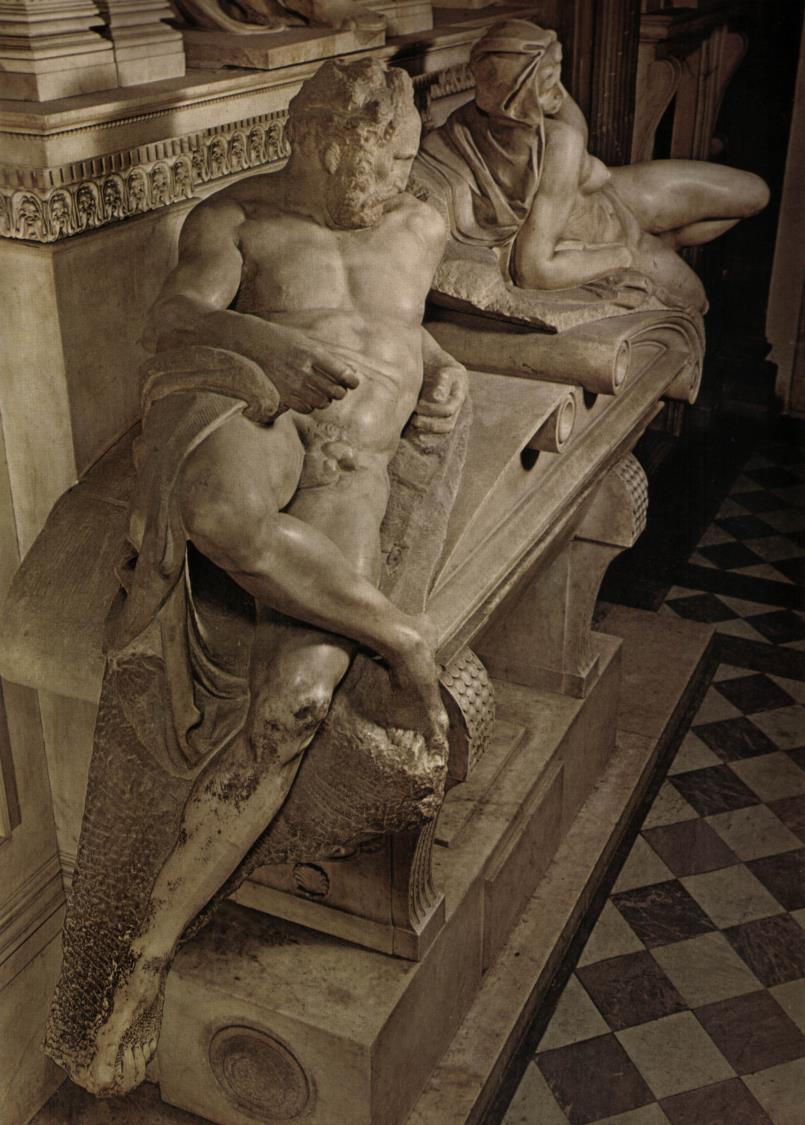 Il crepuscolo
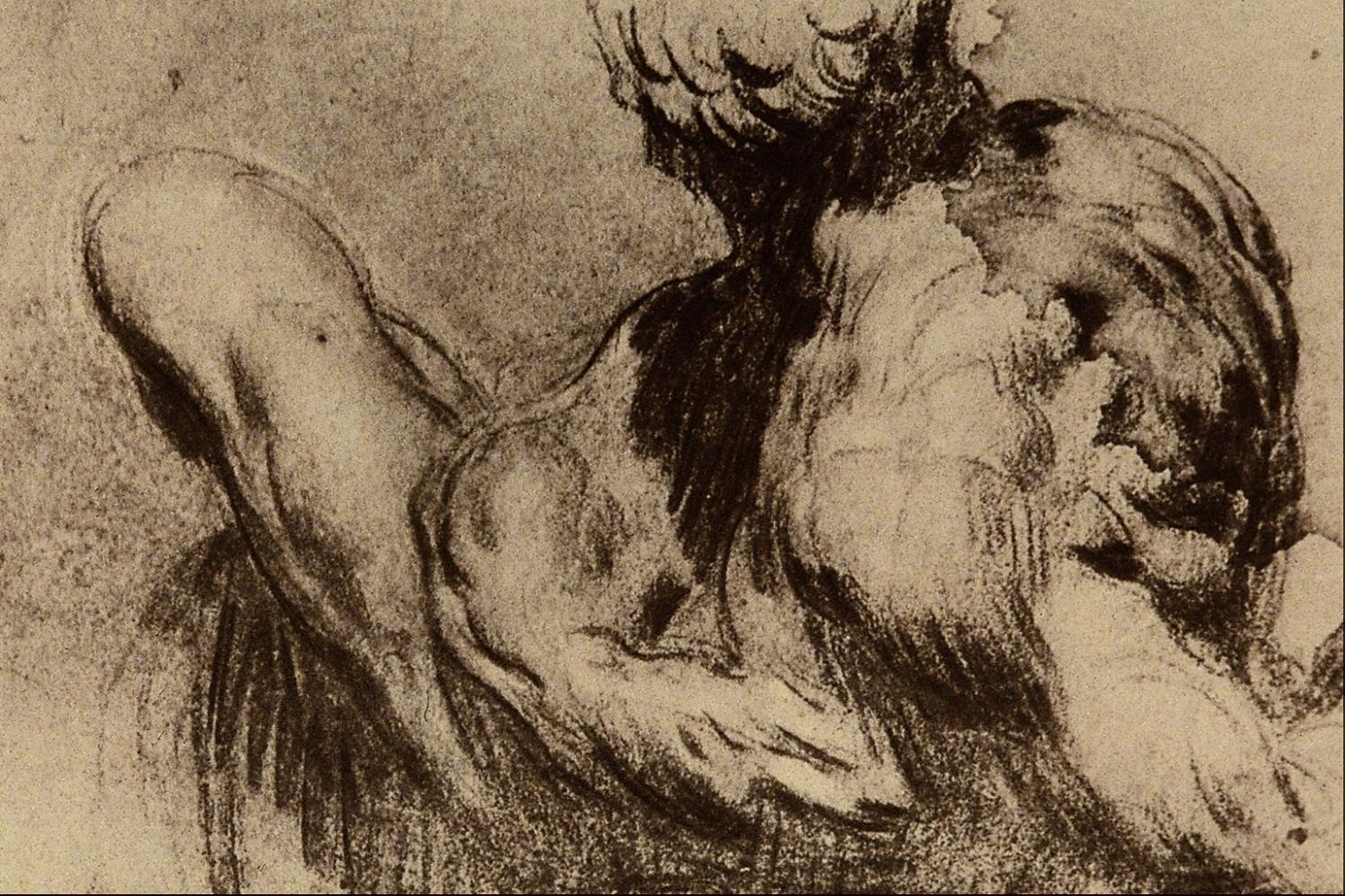 Tintoretto, Studio del crepuscolo di Michelangelo
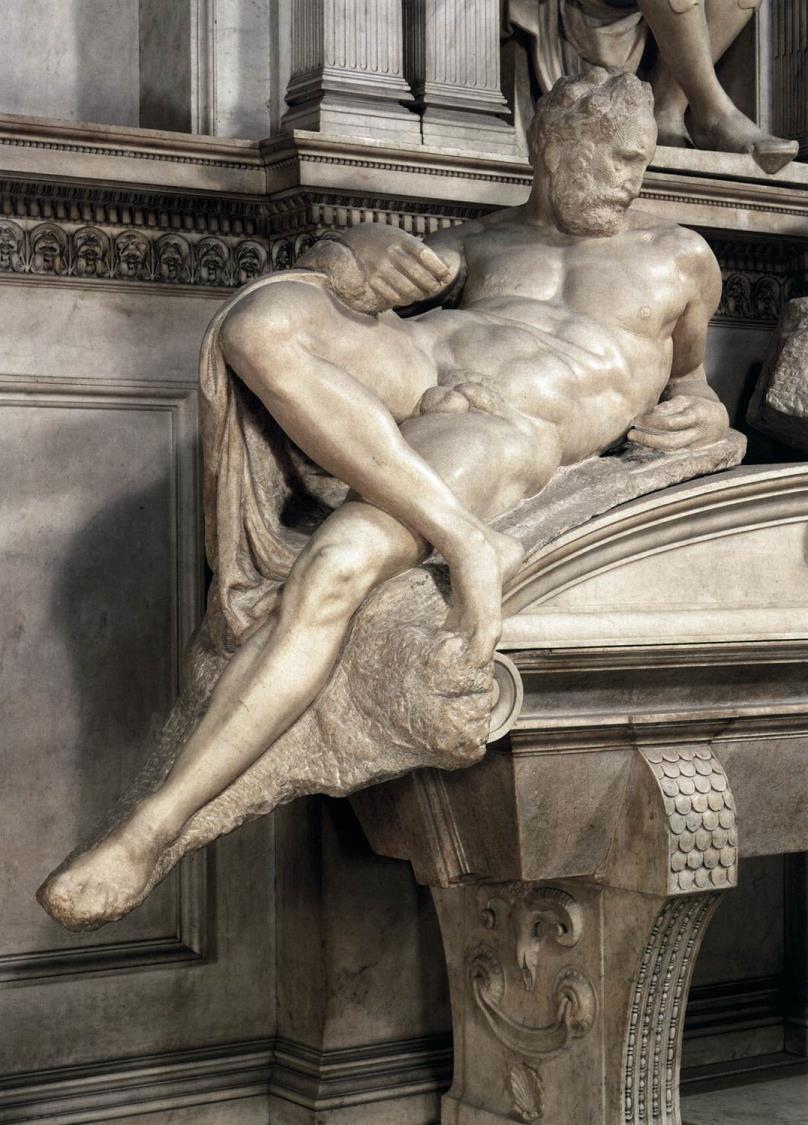 Il crepuscolo si distende pensieroso sulla sera che viene,

quasi appiattito e schiacciato dal peso del giorno che ha vissuto.
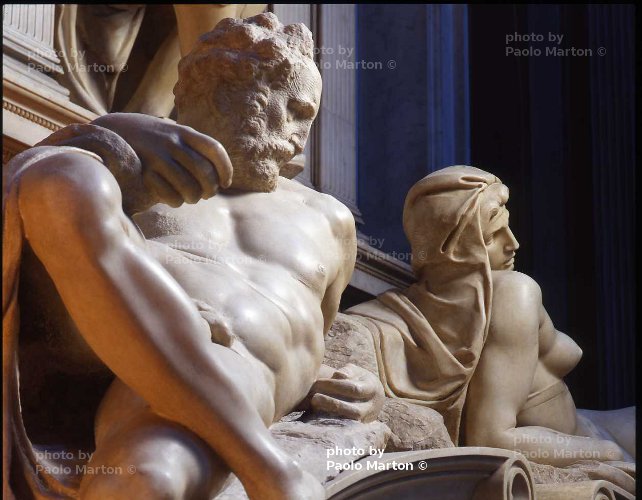 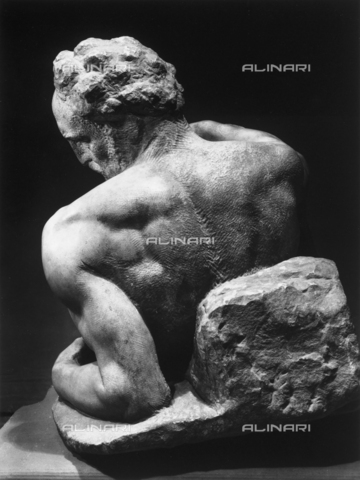 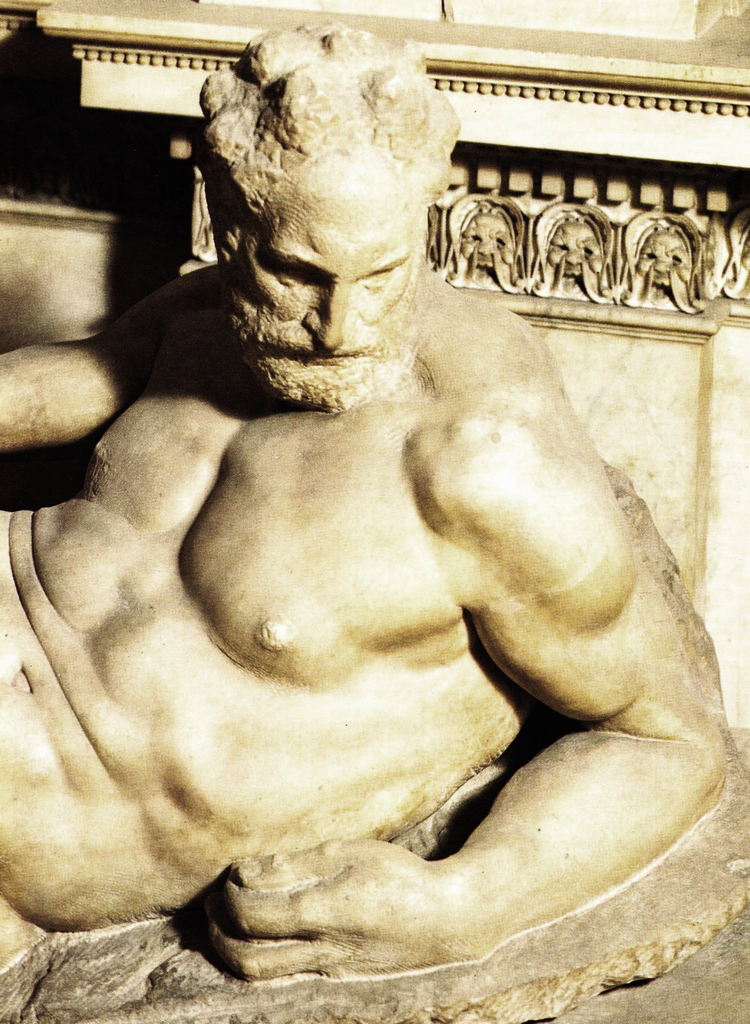 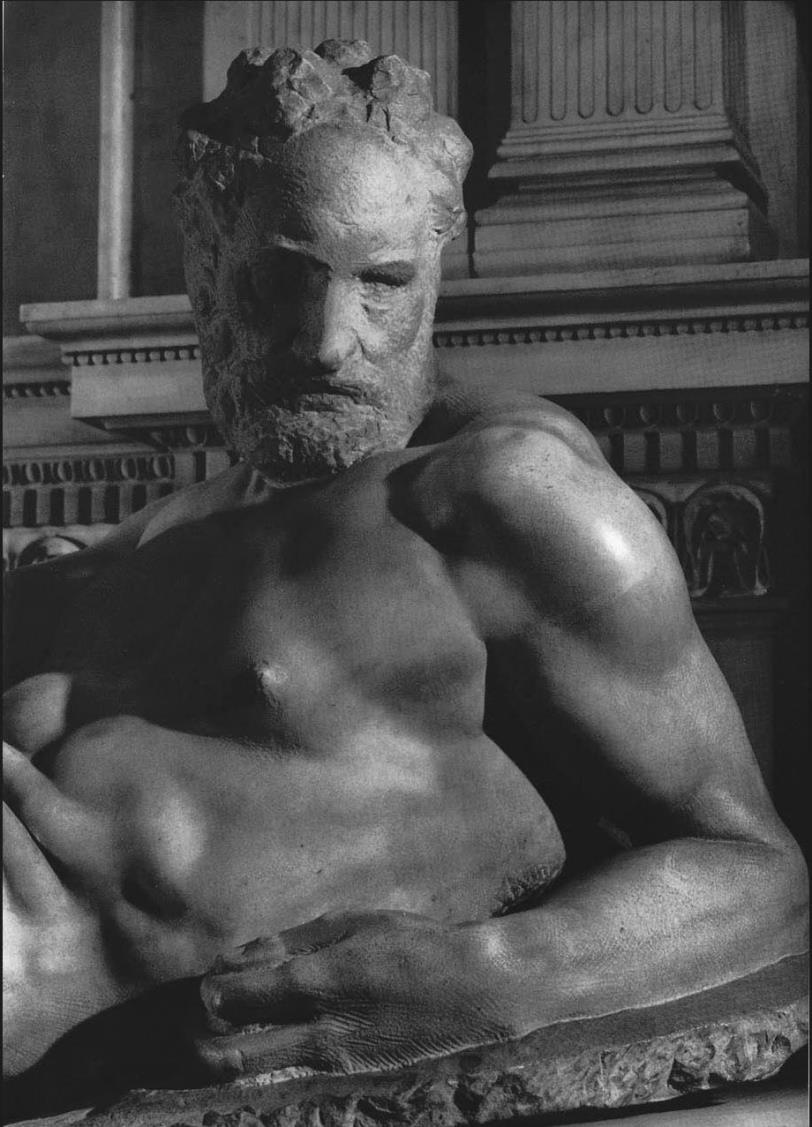 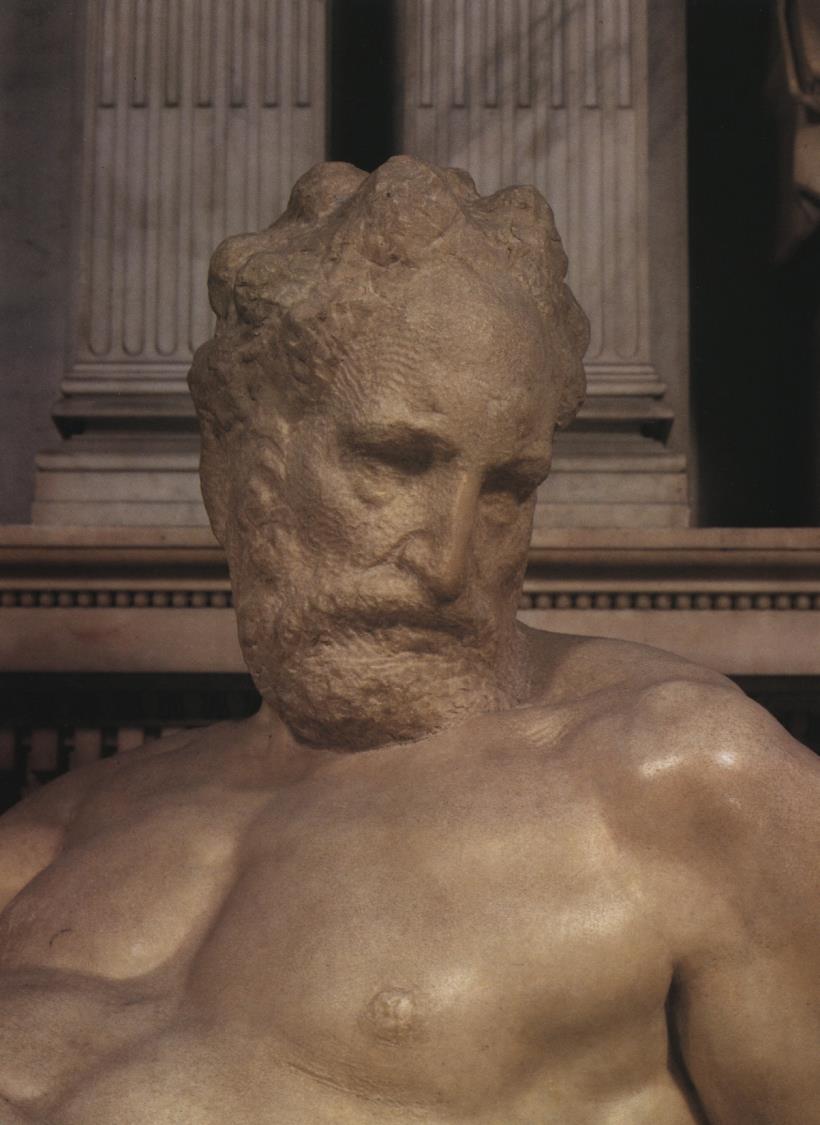 Il suo volto non è rifinito.

Sembra 
assopirsi lentamente
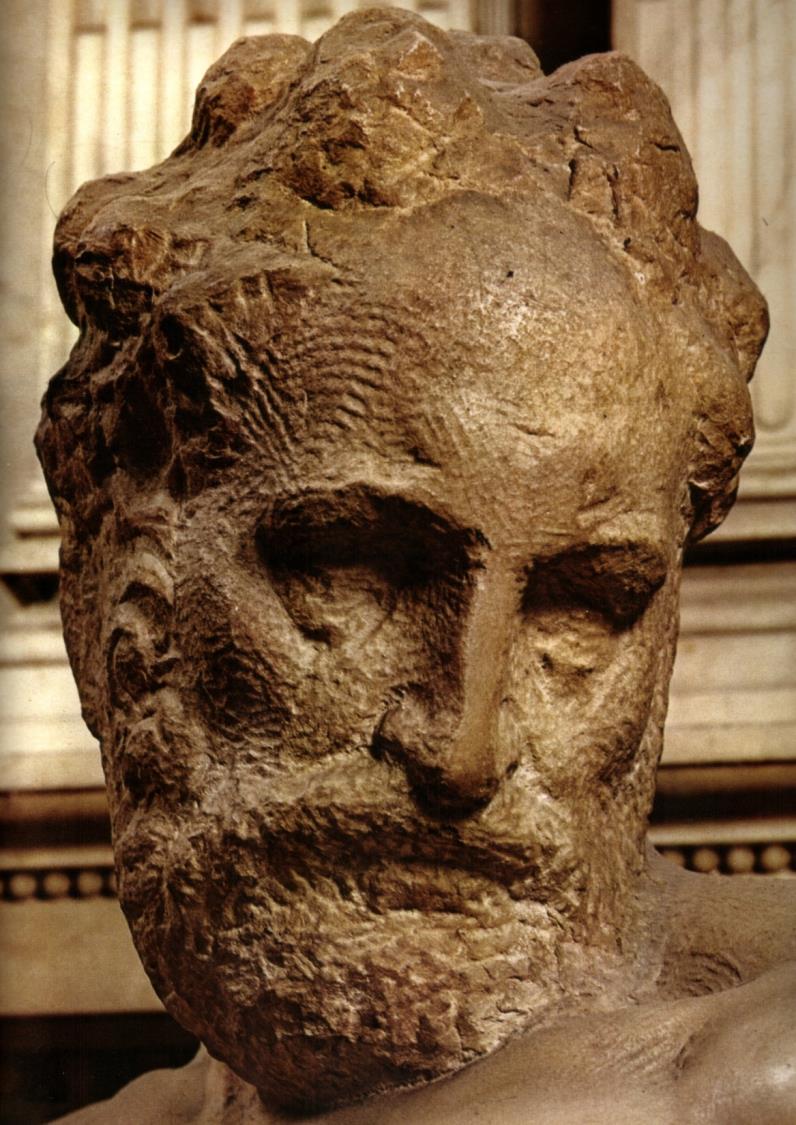 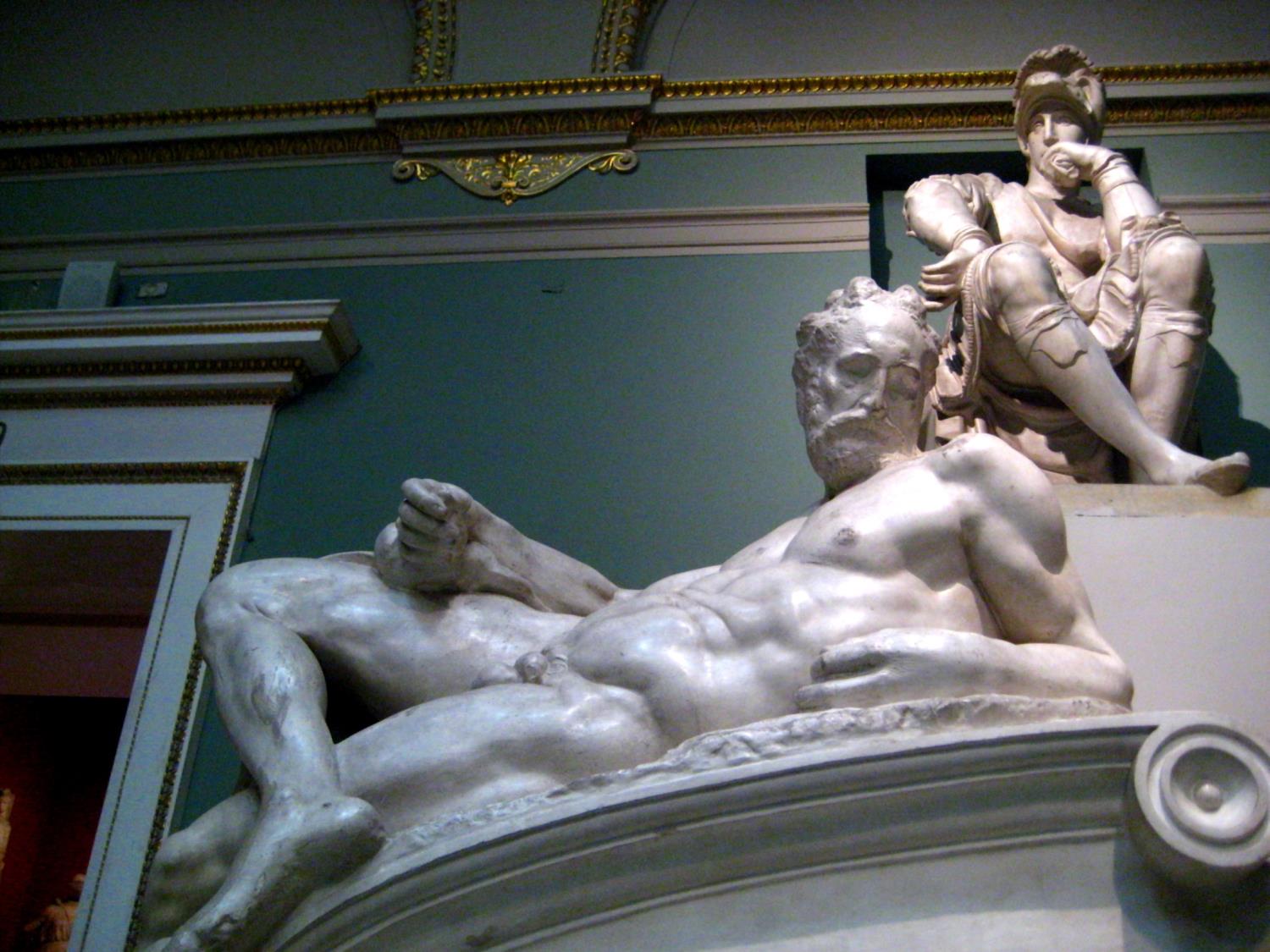 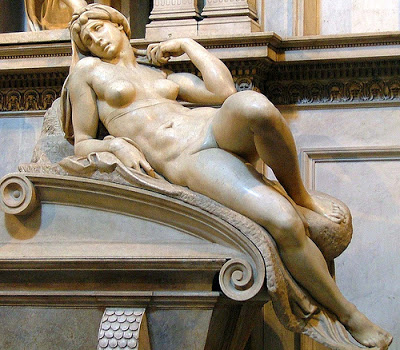 L’aurora
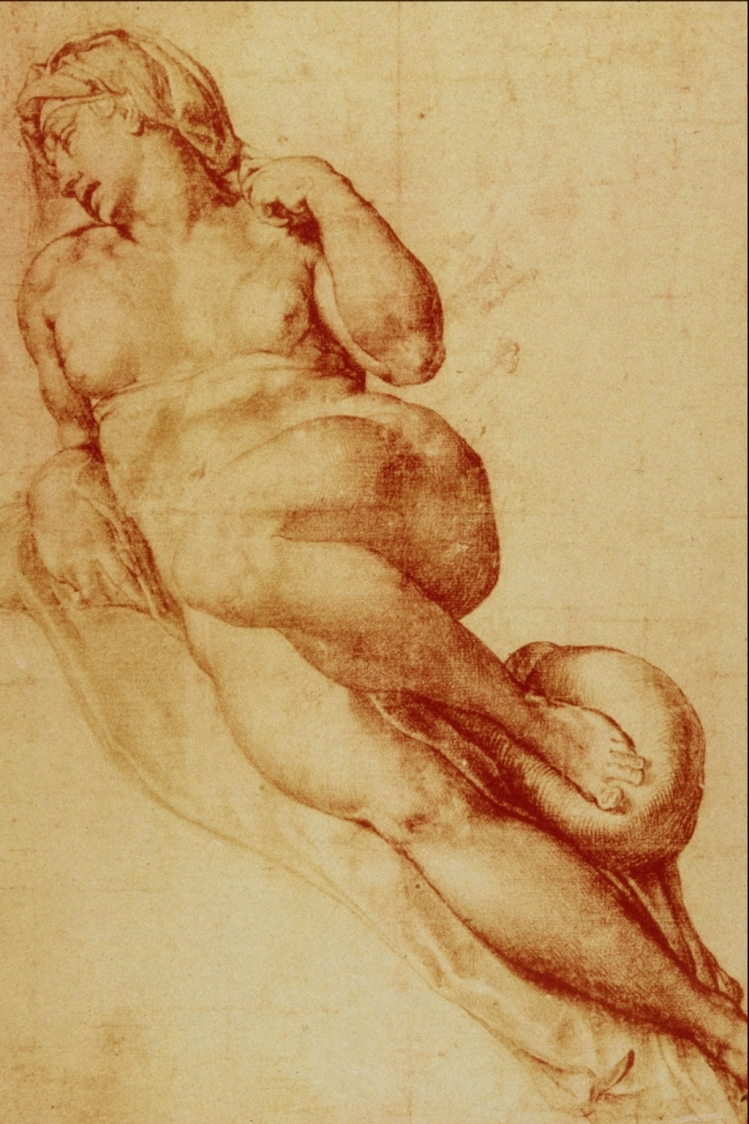 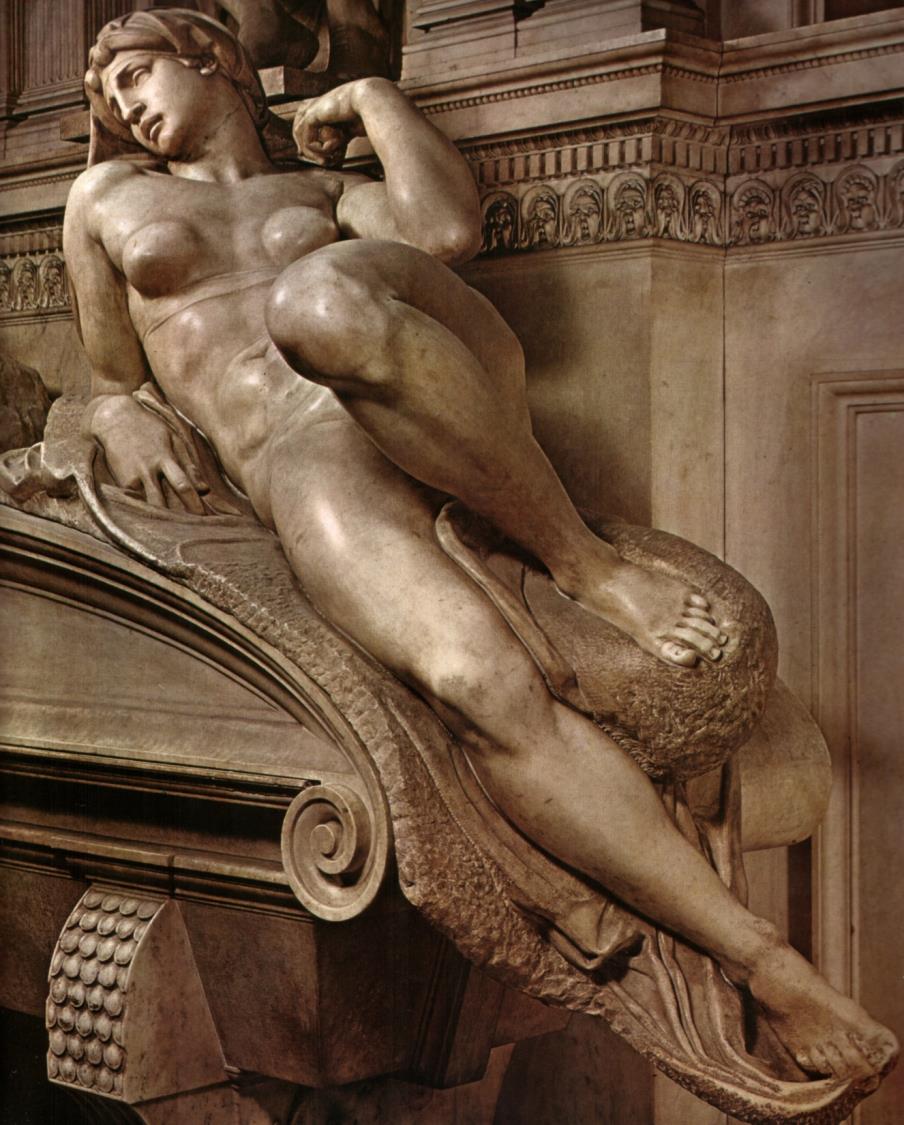 L’aurora,
pur nella sua bellezza e nella sua grazia, 
si desta in un’espressione 
di sofferenza 
da un sonno torpido e doloroso.
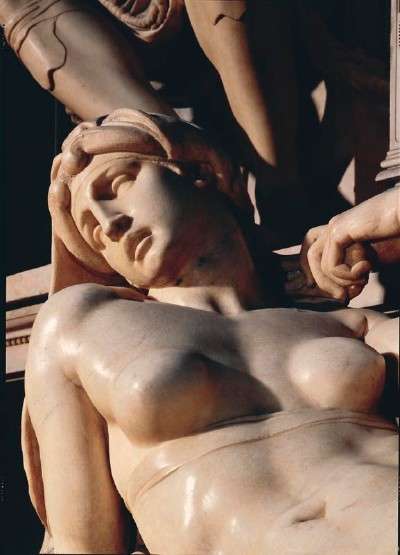 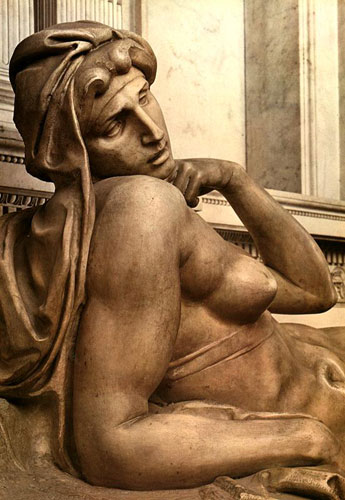 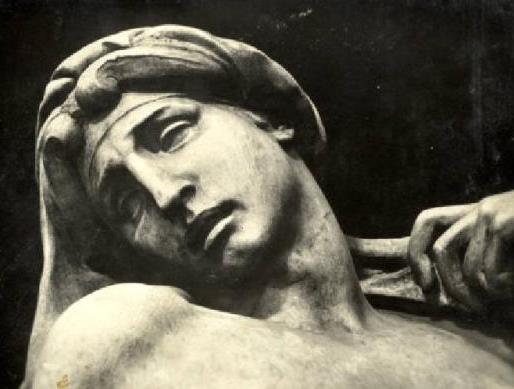 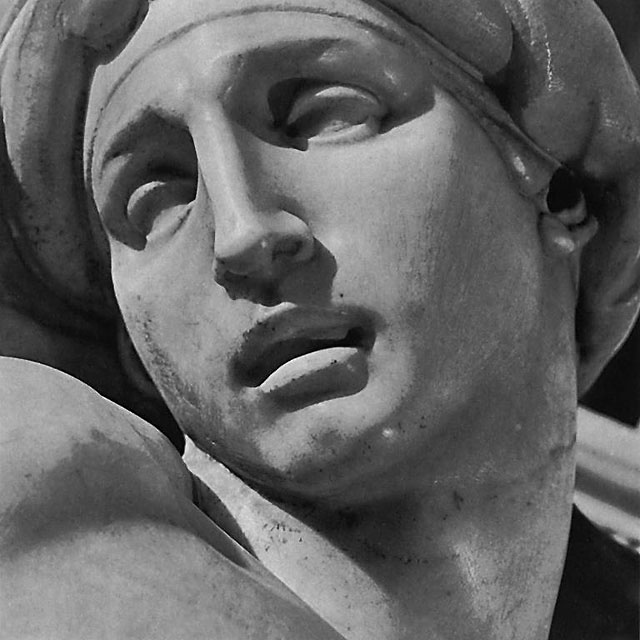 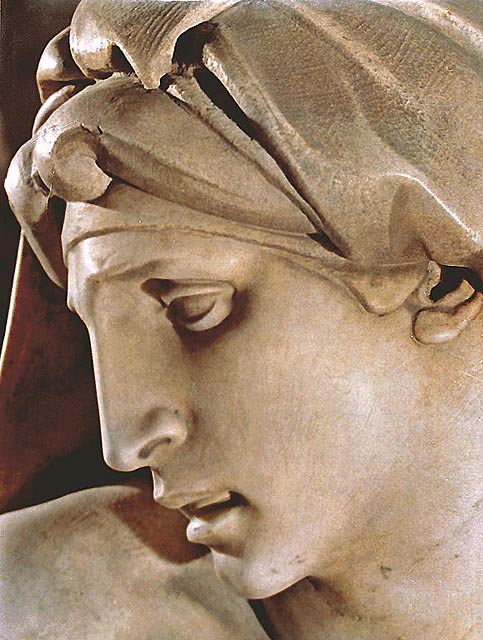 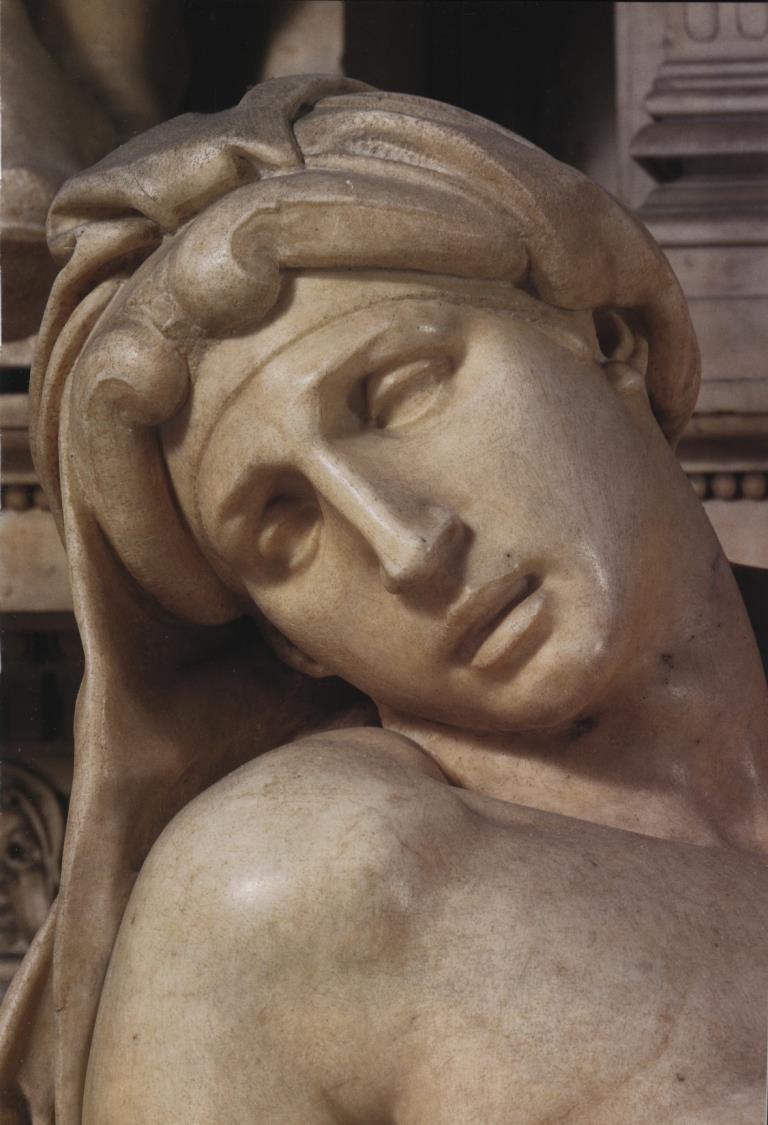 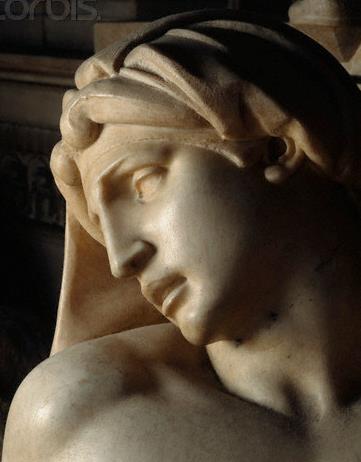 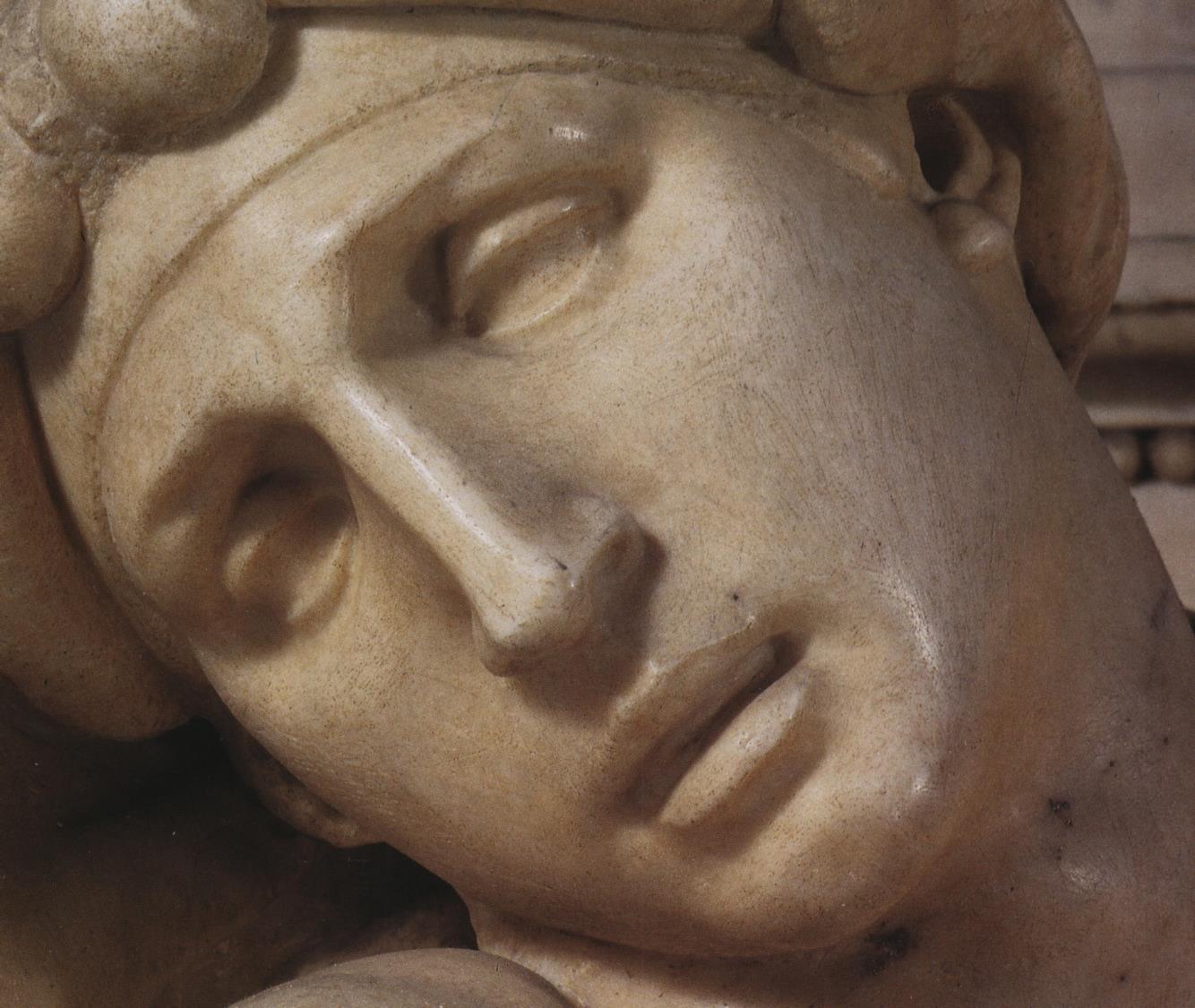 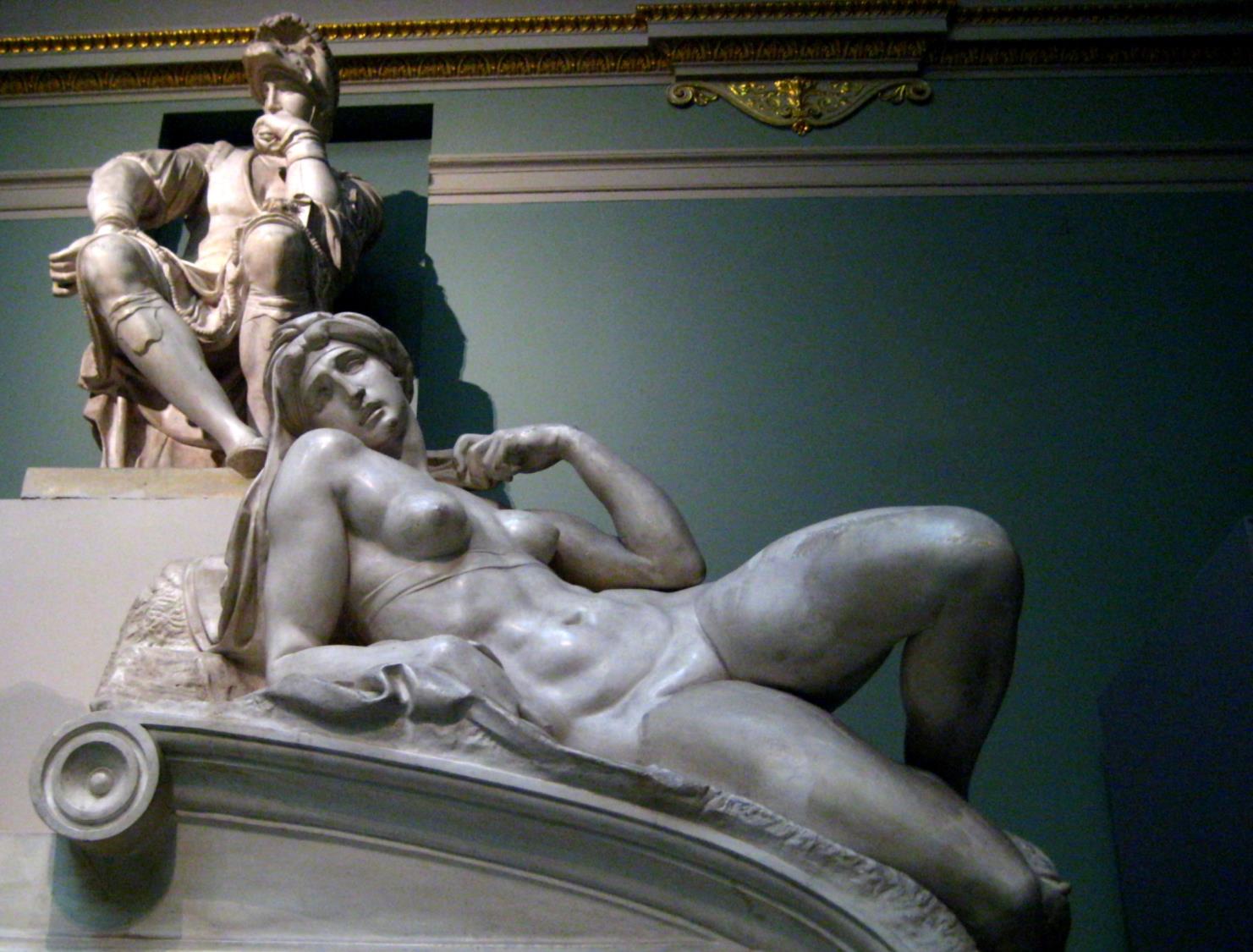 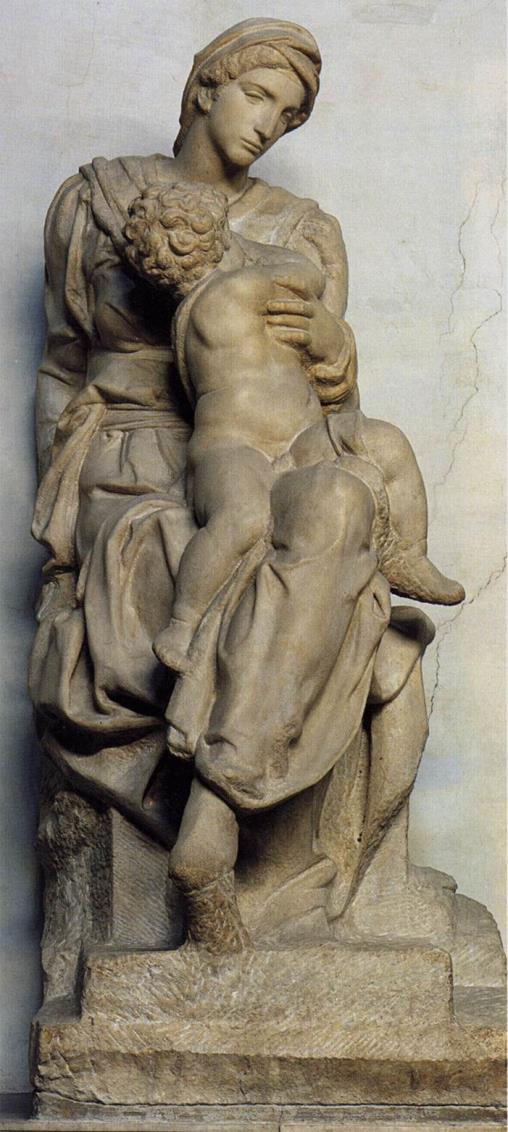 La speranza di questo tempo è data dalla sua somiglianza al volto di Maria,
la vera aurora 
della salvezza,
la cui scultura si trova al centro della cappella.
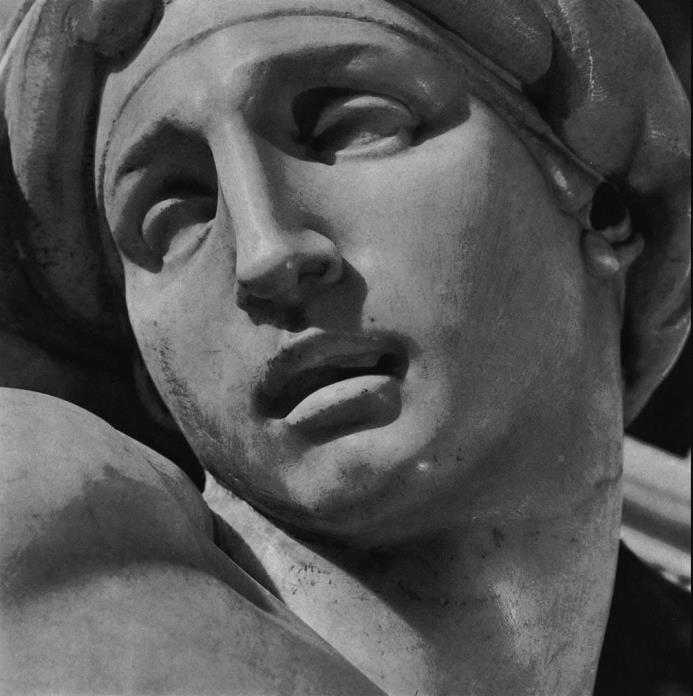 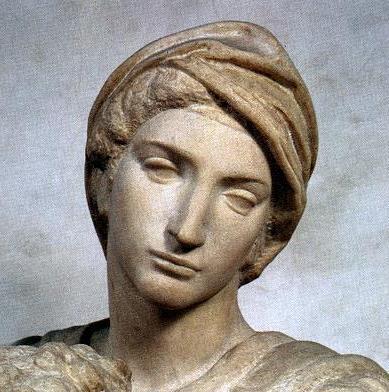 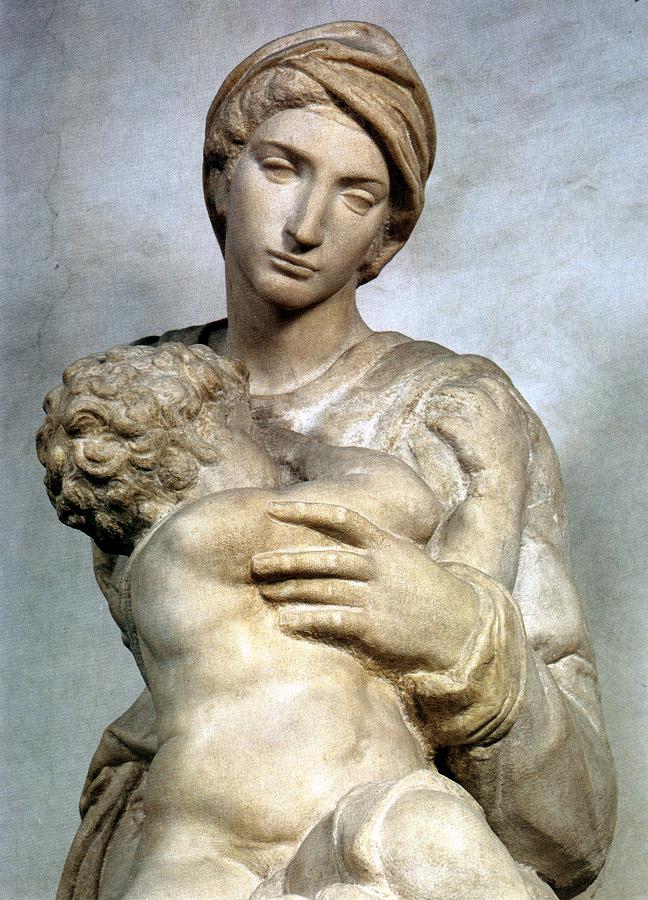 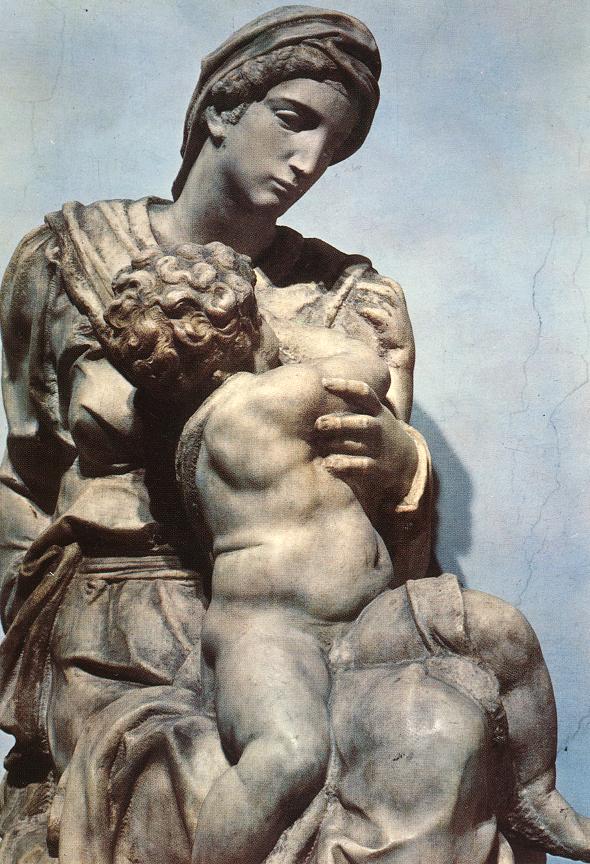 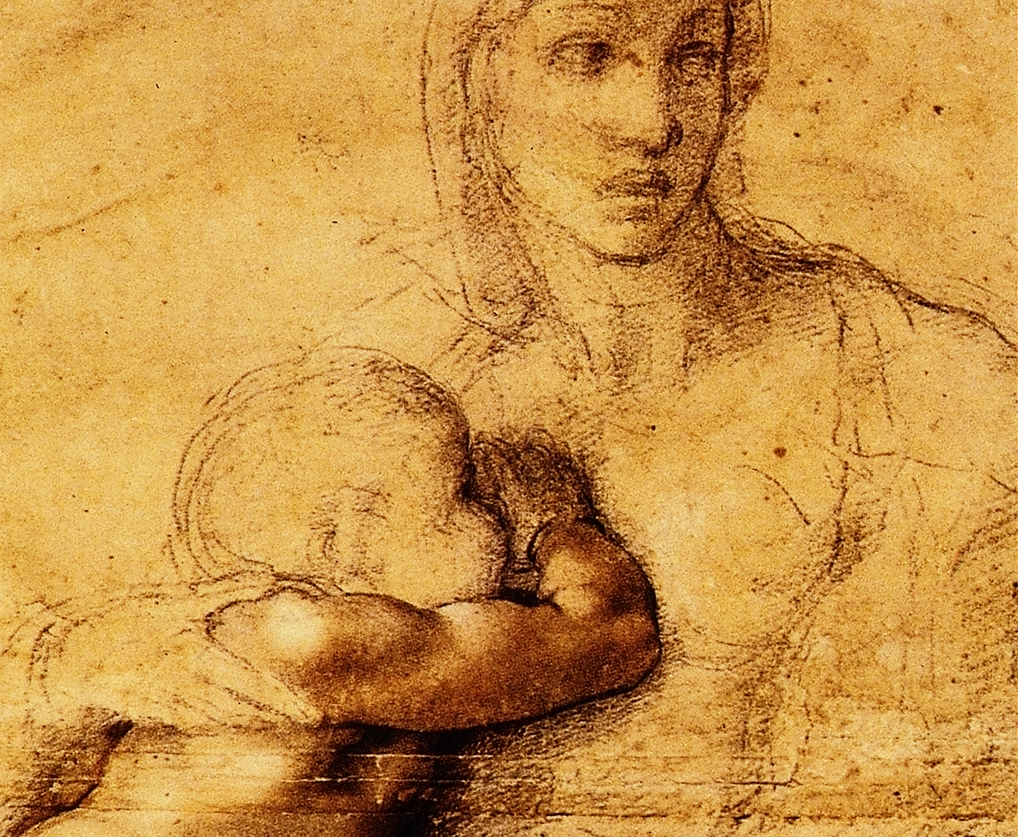 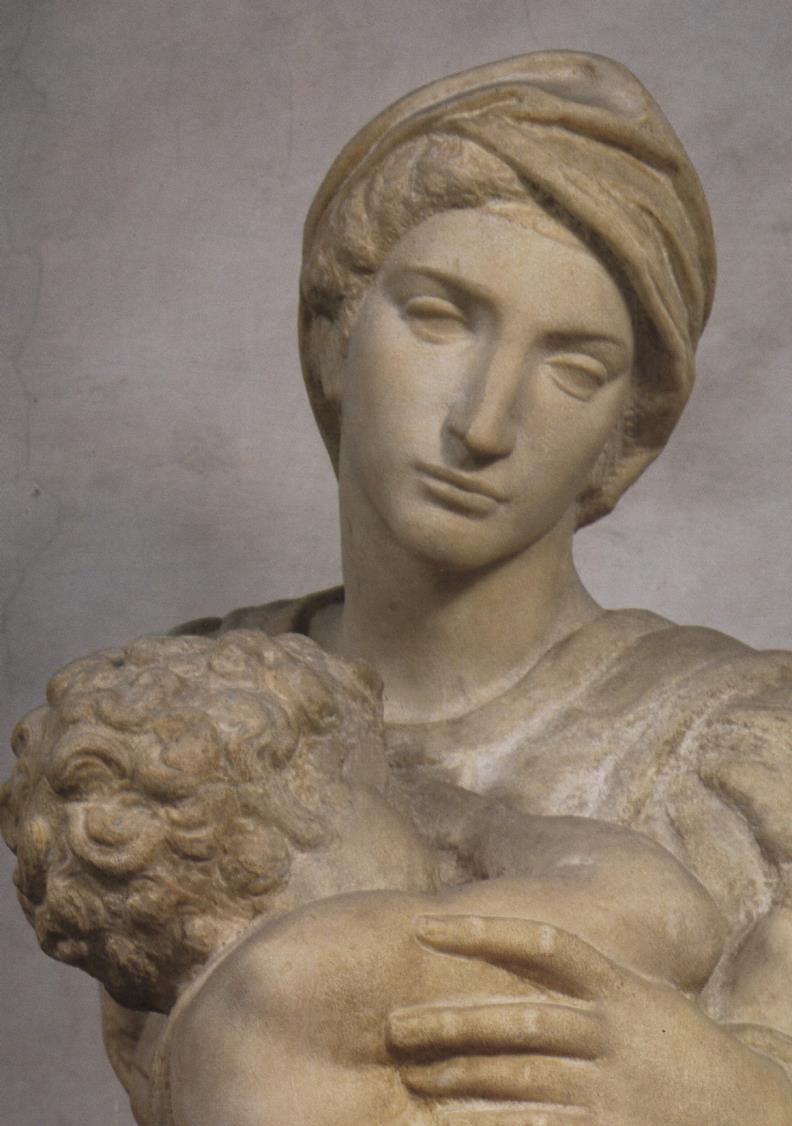 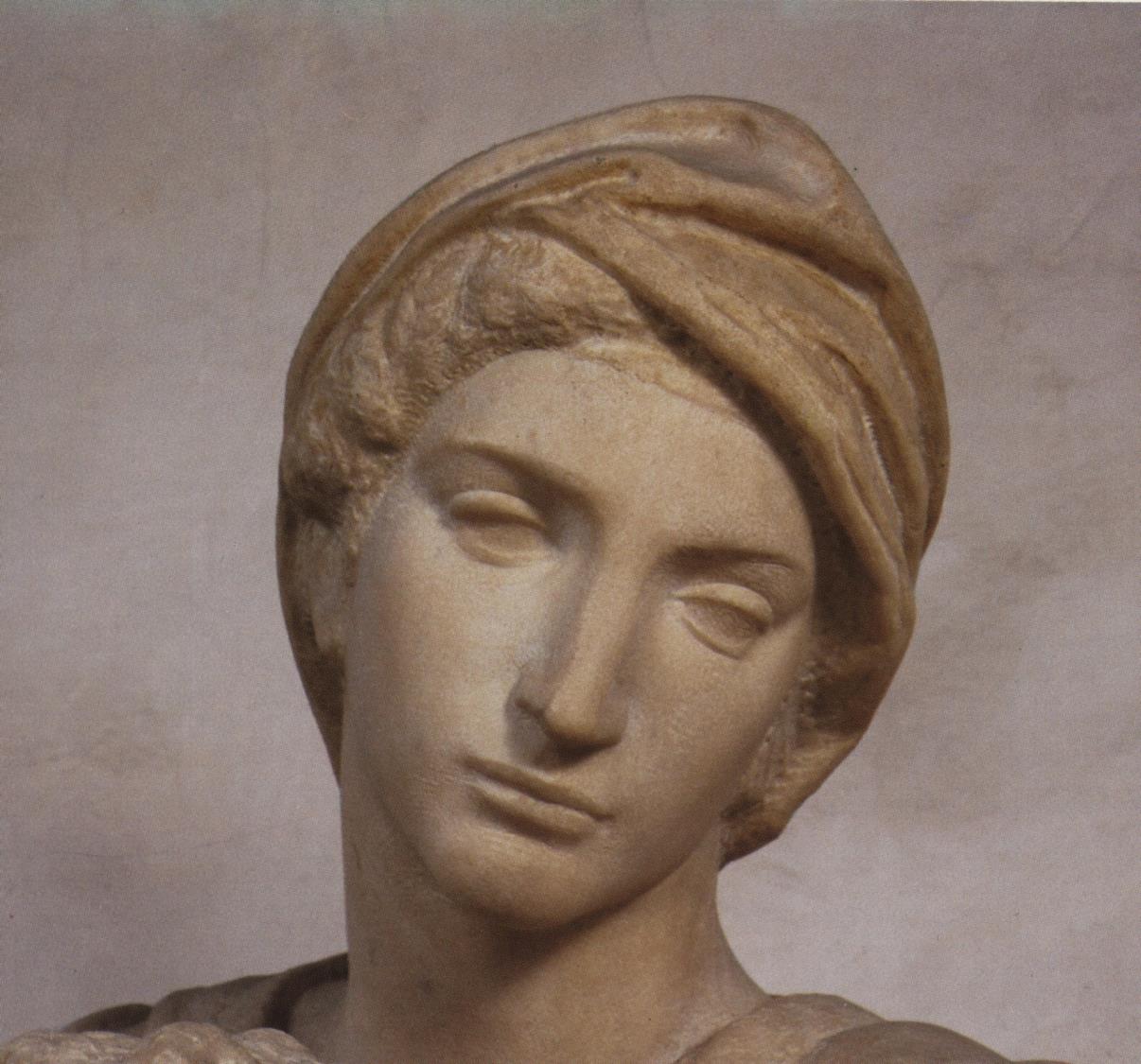 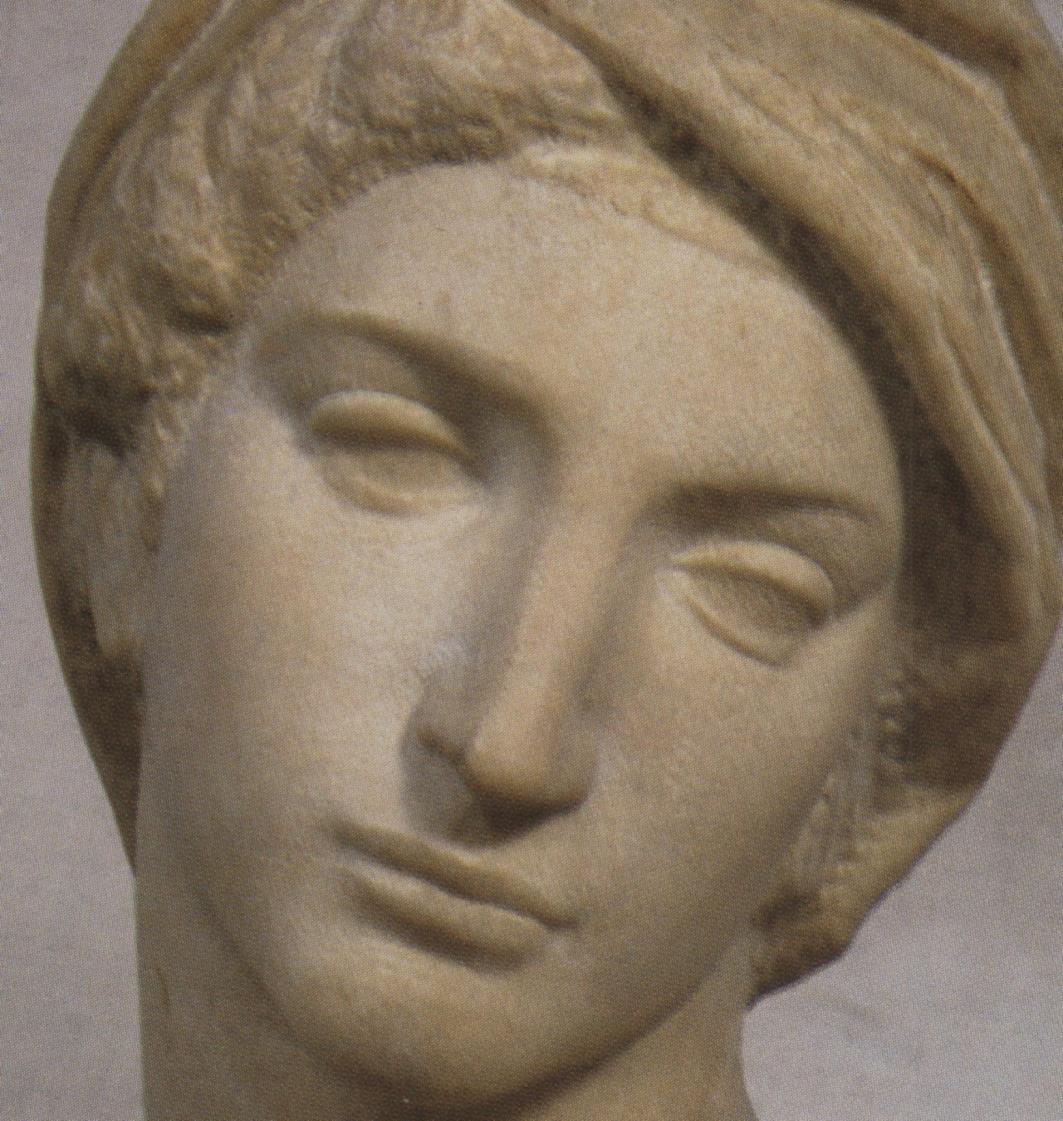 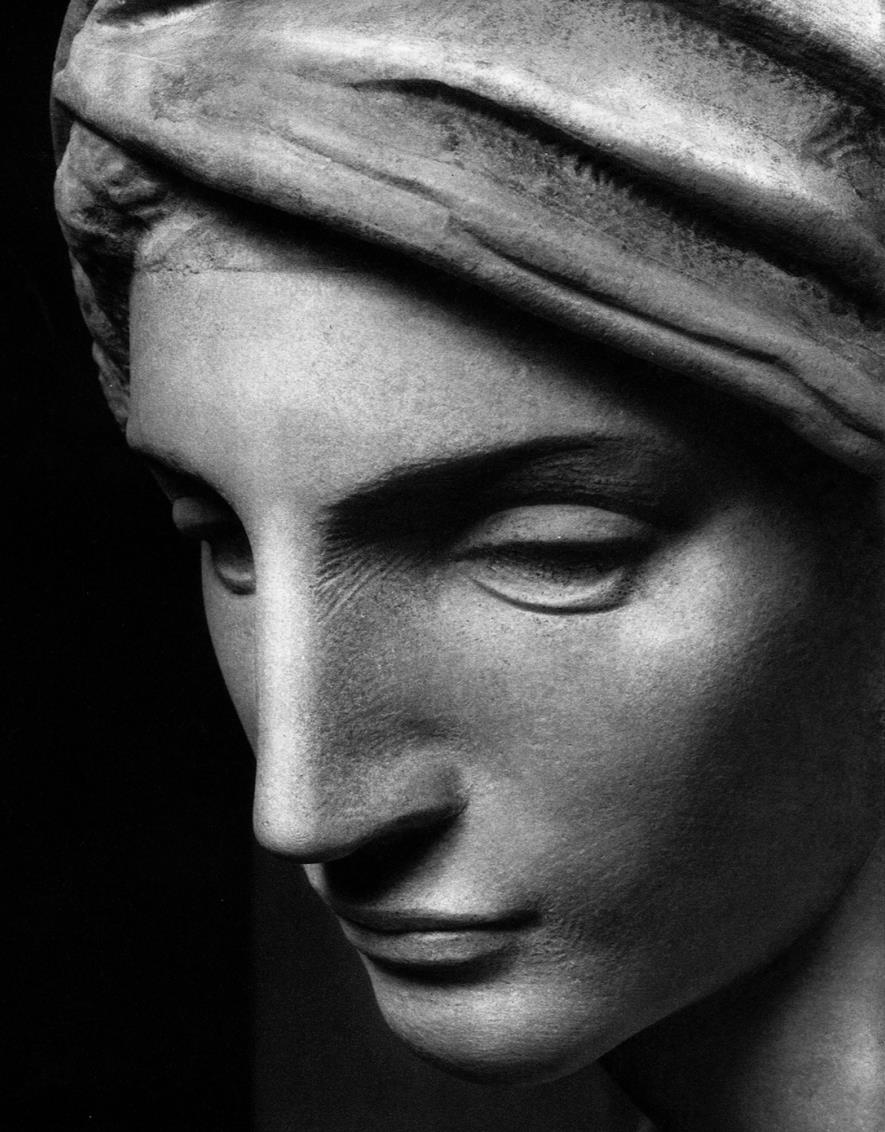 Il tempo raffigurato nella volta della Sistina
ha alcuni riferimenti a quanto espresso nelle tombe medicee:

La possanza del giorno,

La luce argentea
 della notte,

L’abbandono pensieroso della sera,

La bellezza ancora intatta del mattino 
che si desta.
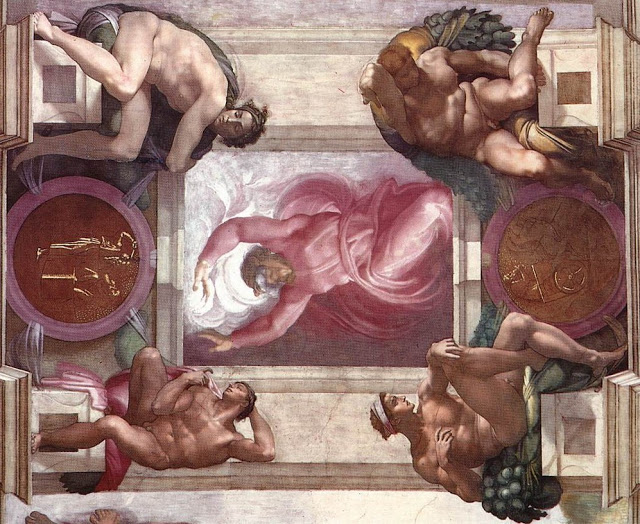 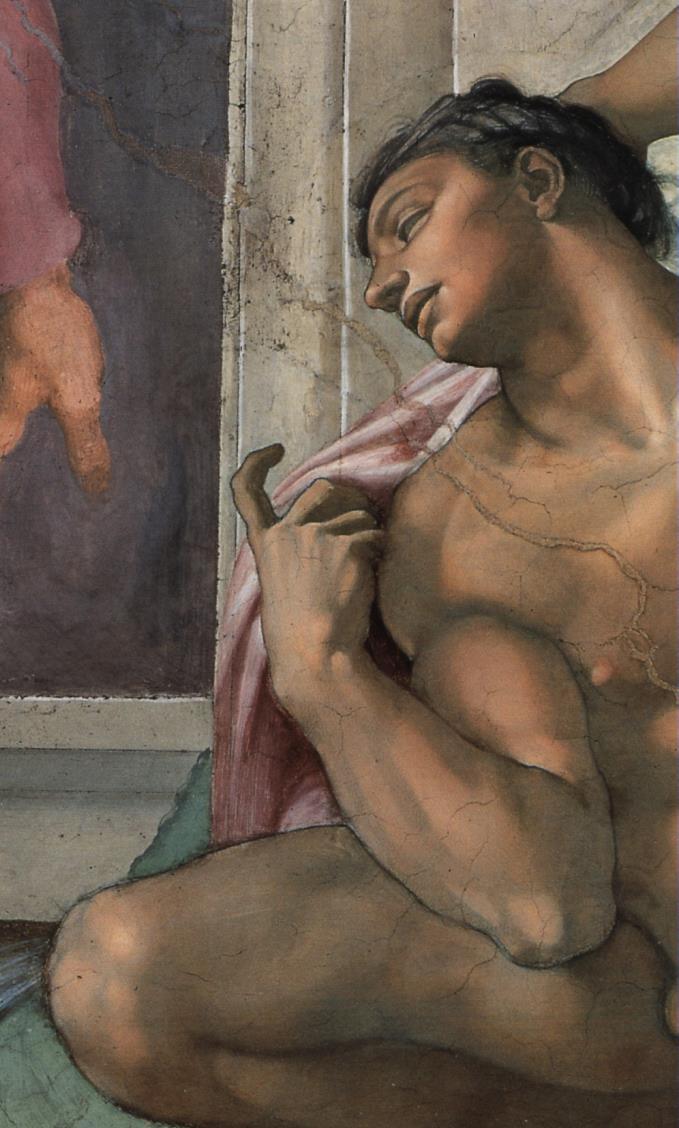 Il giovane seduto 
su un tessuto rosa, 
è sdraiato scompostamente 
e si sta stiracchiando 
come appena svegliato dal sonno.

È il mattino
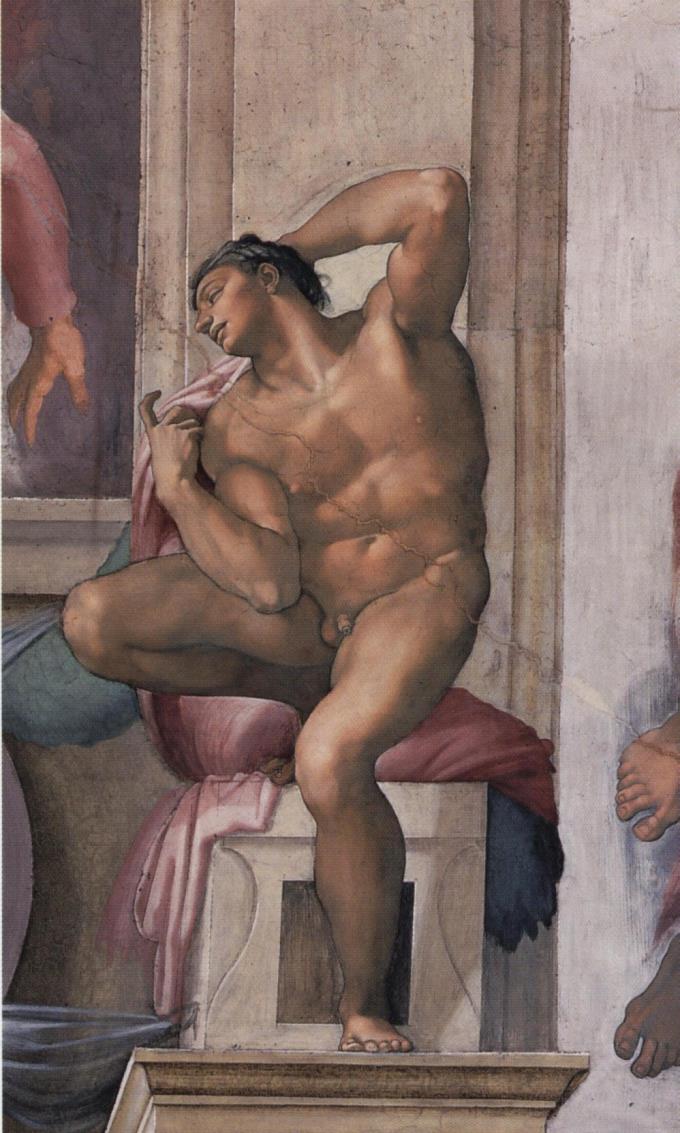 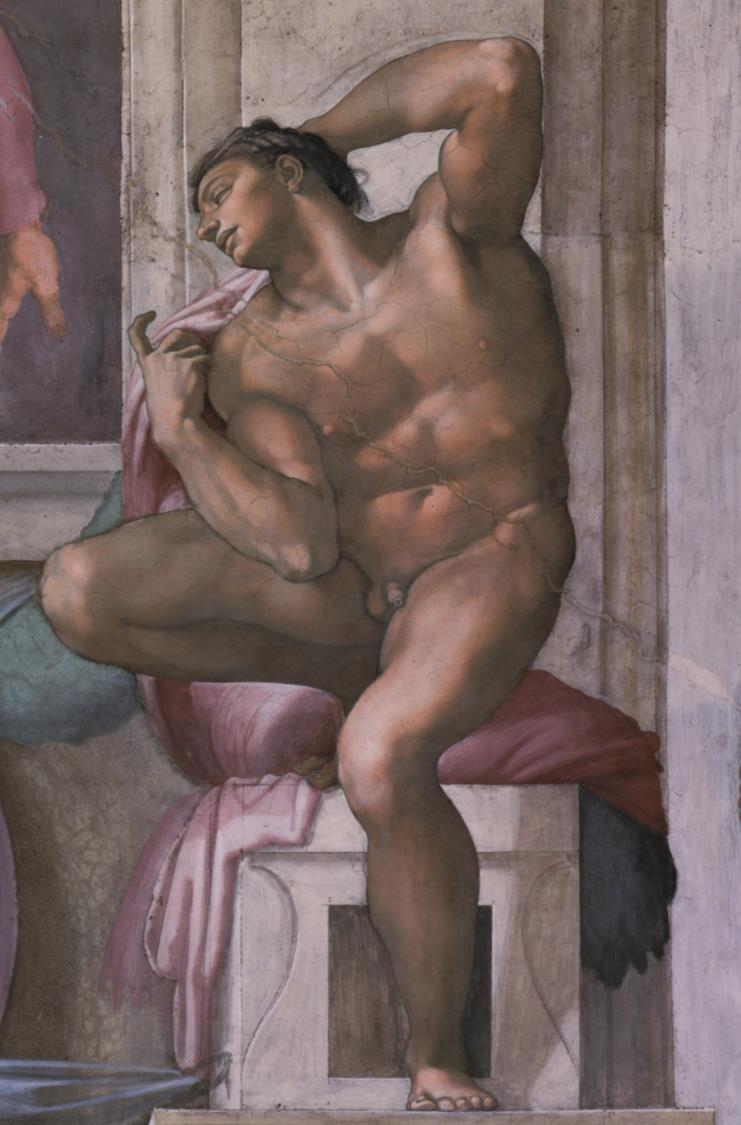 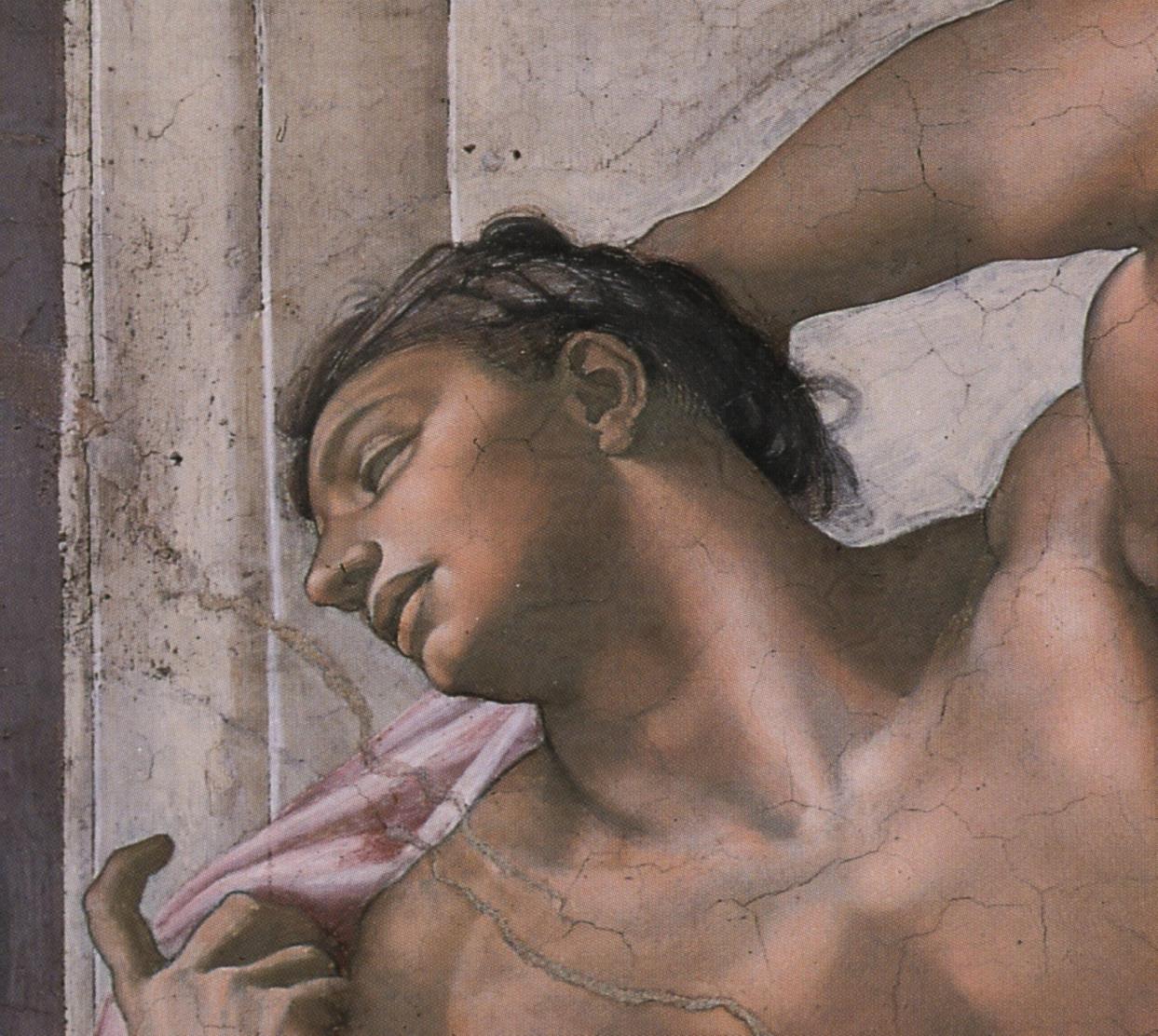 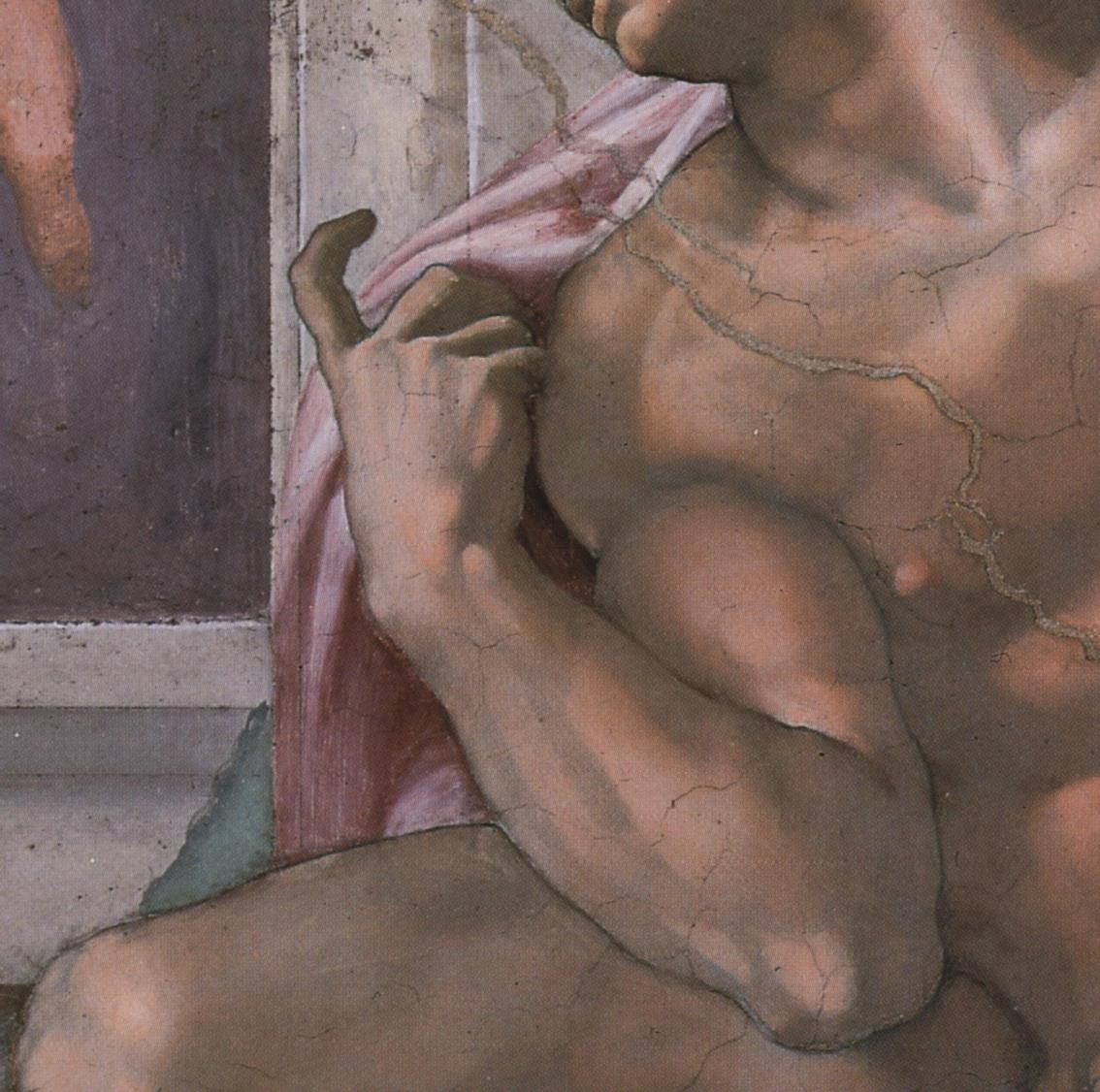 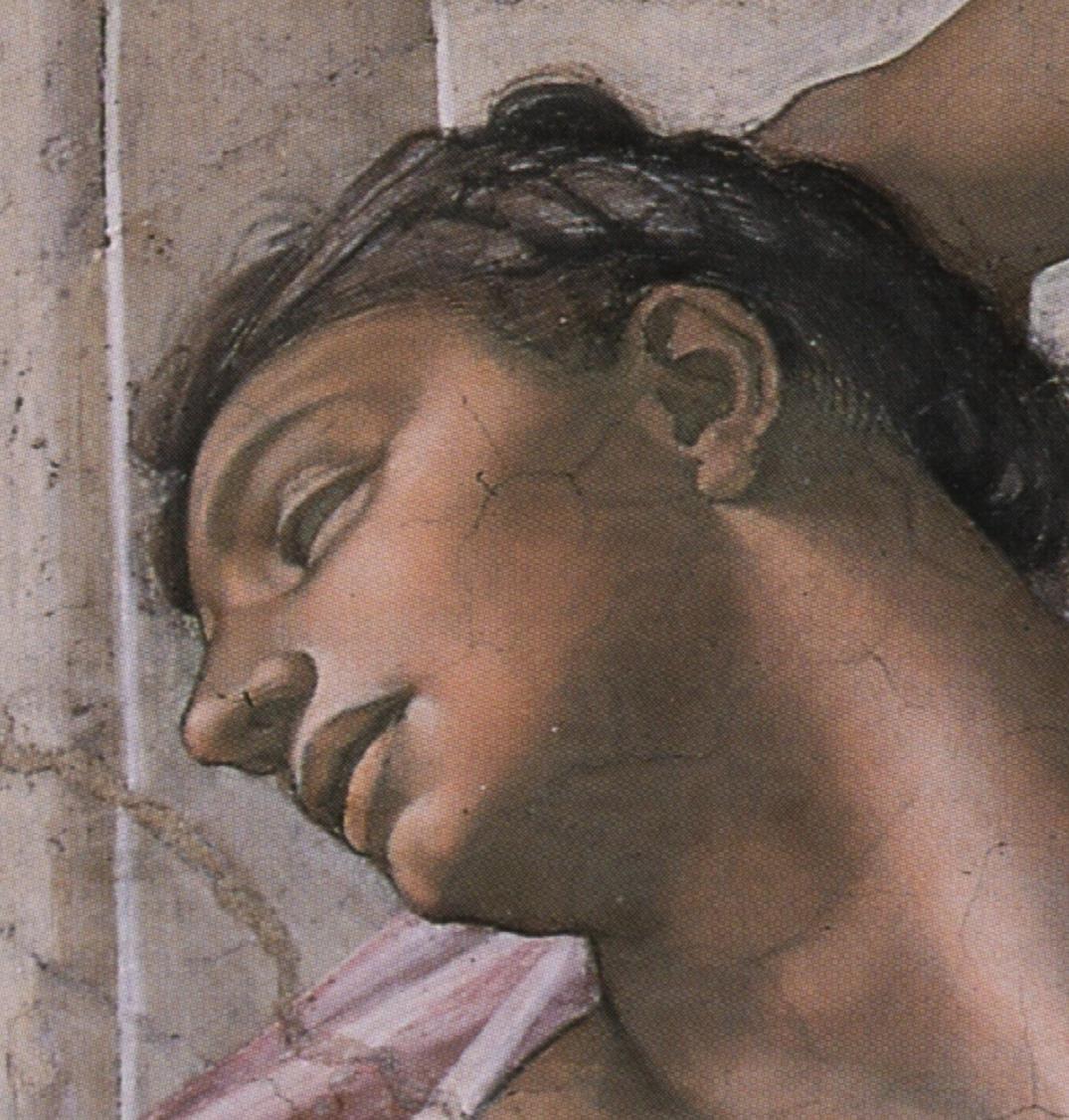 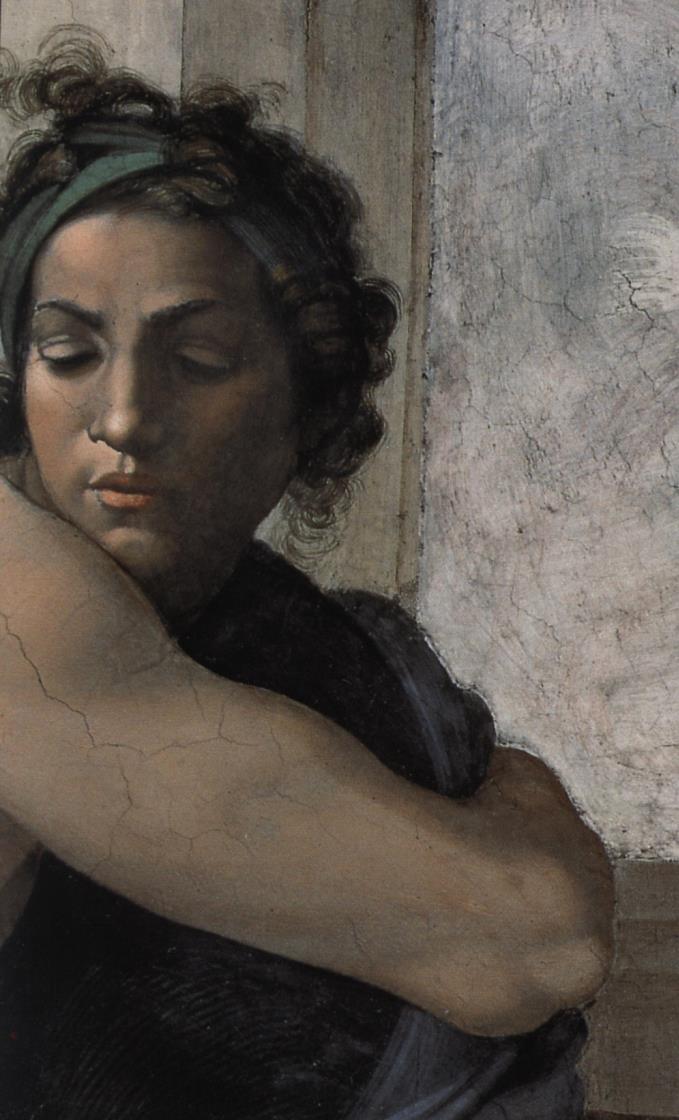 Seduta opposta  
al mattino,
è la  Notte
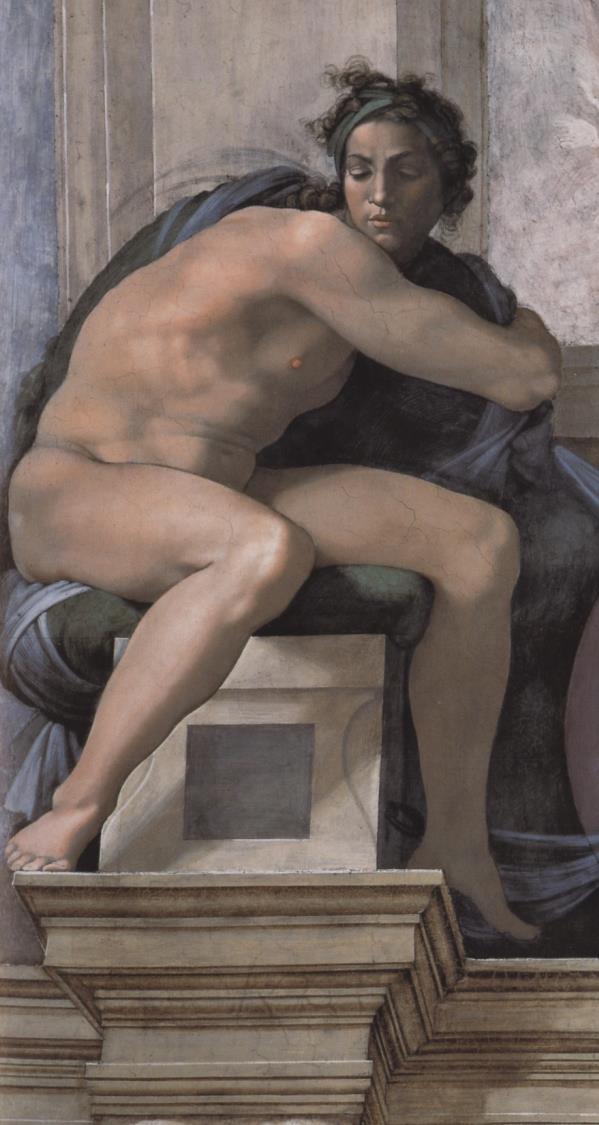 Il giovane cerca di  coprirsi, 
con attenzione 
e quasi con ansia, 
con un tessuto azzurro scuro.
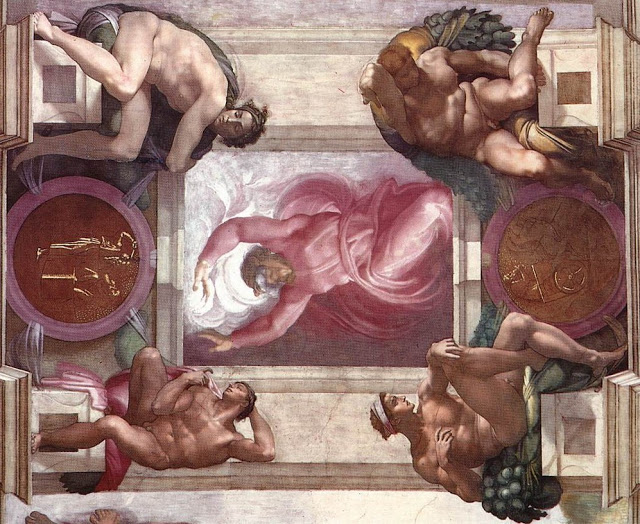 La sua pelle ha riflessi biancastri  
e freddi 
che la fanno  distinguere subito dagli altri tre.
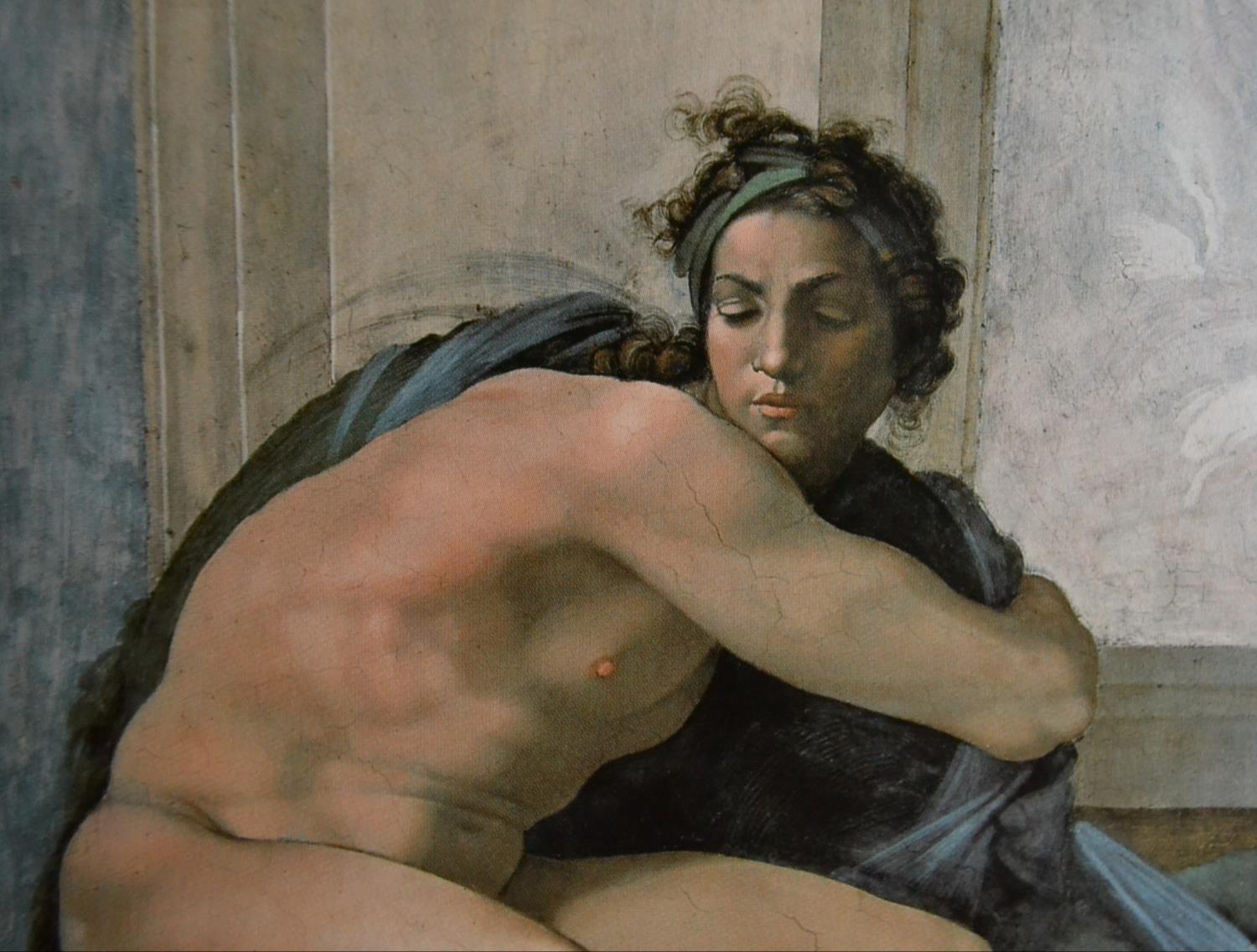 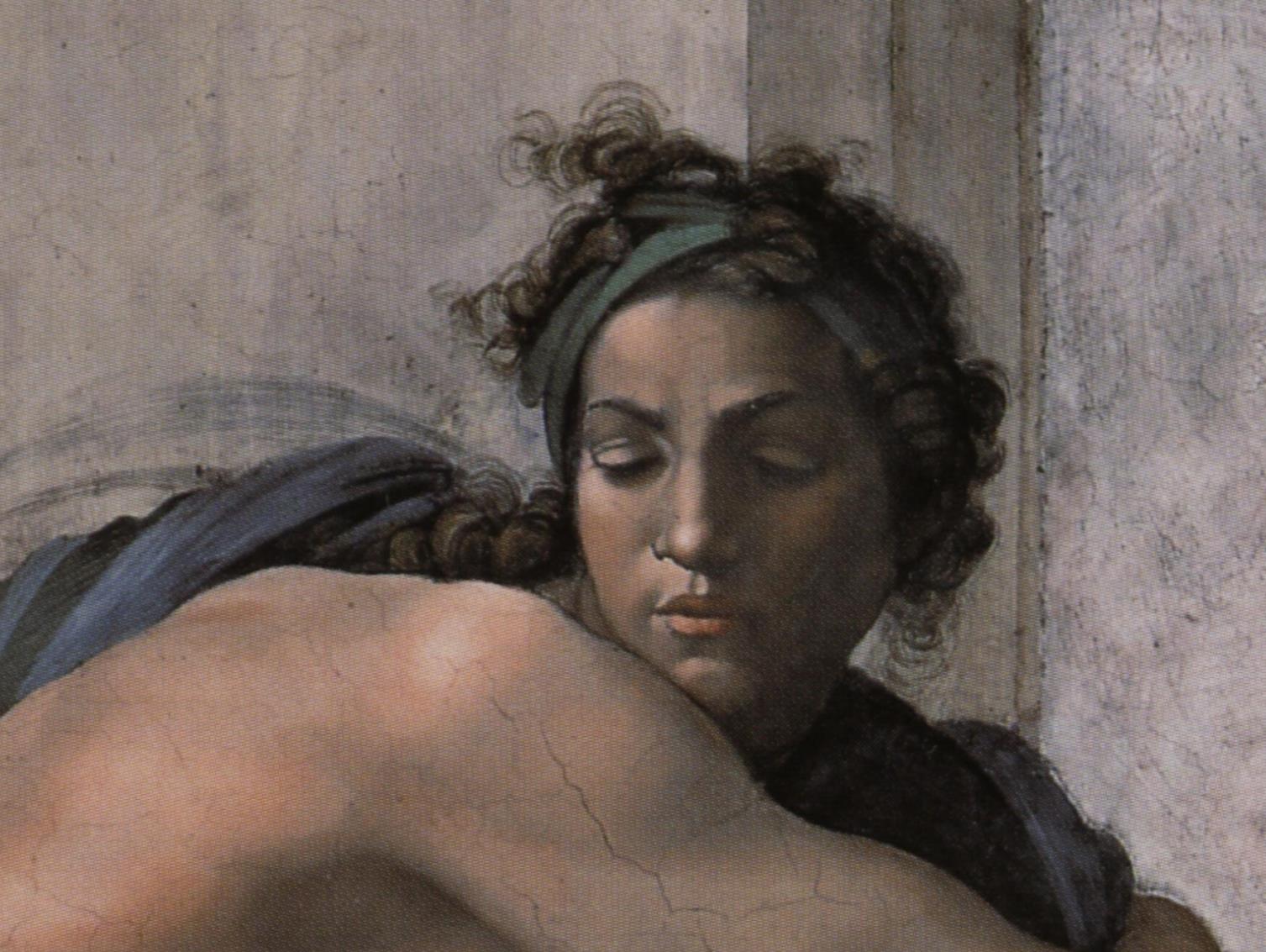 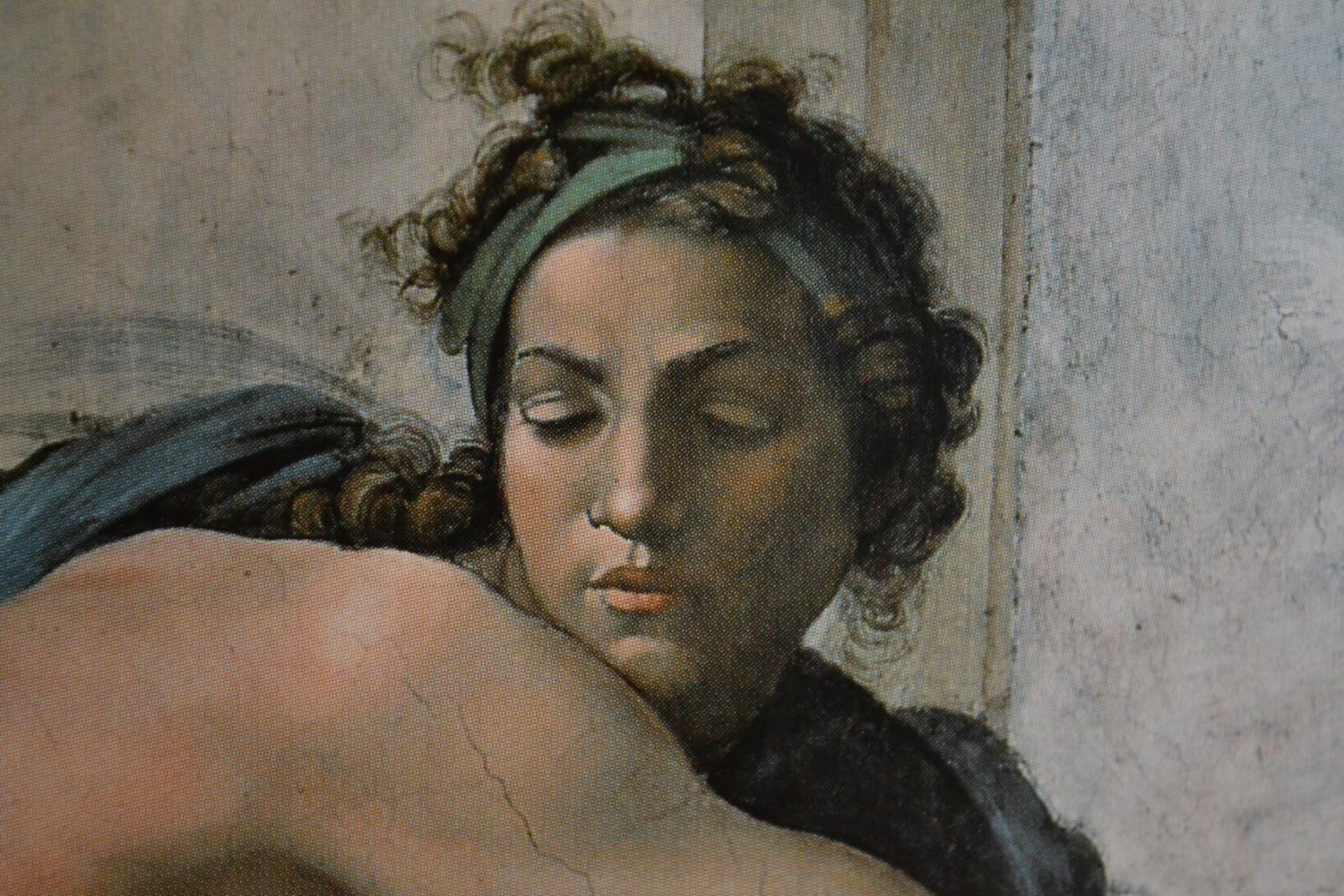 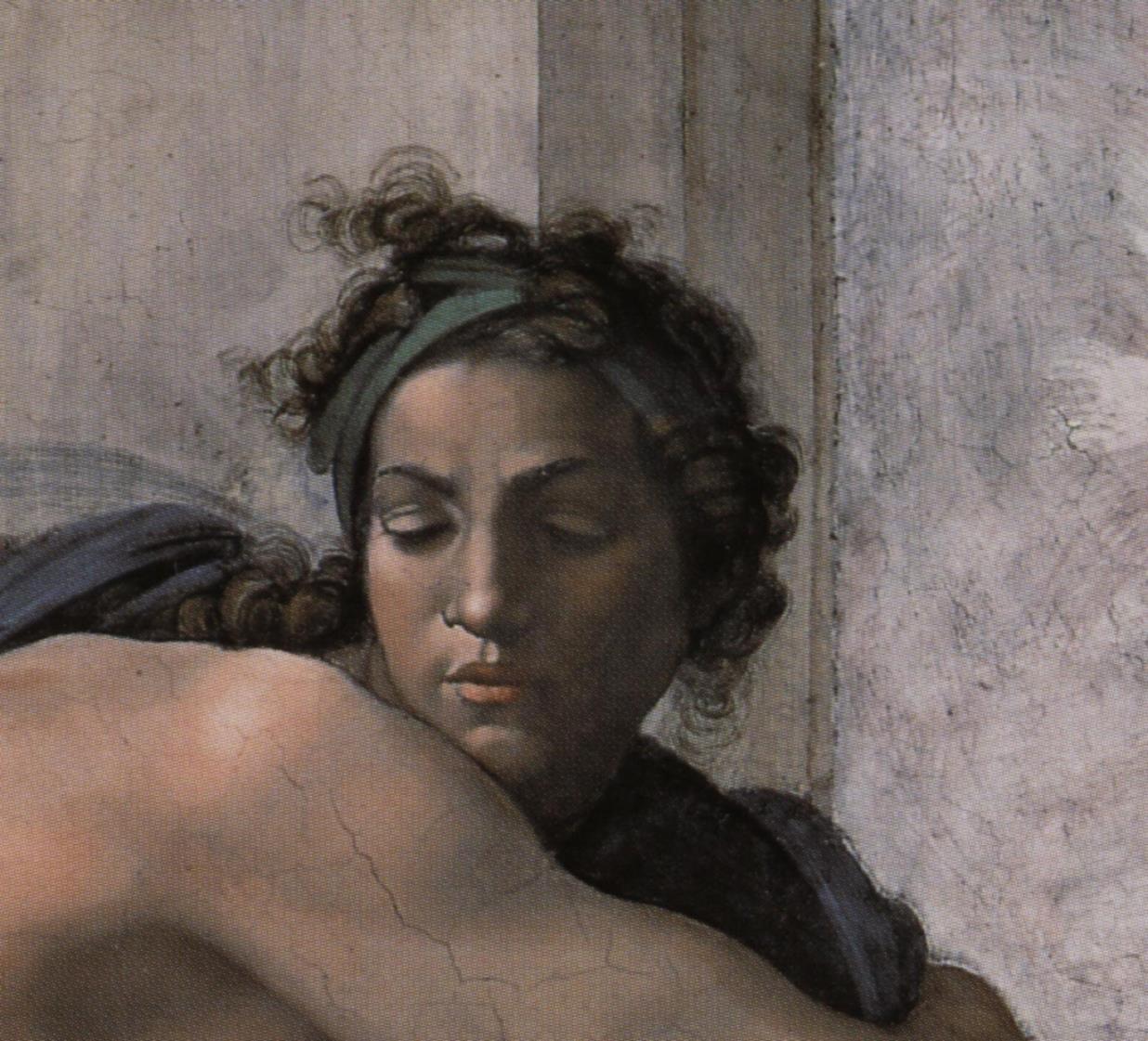 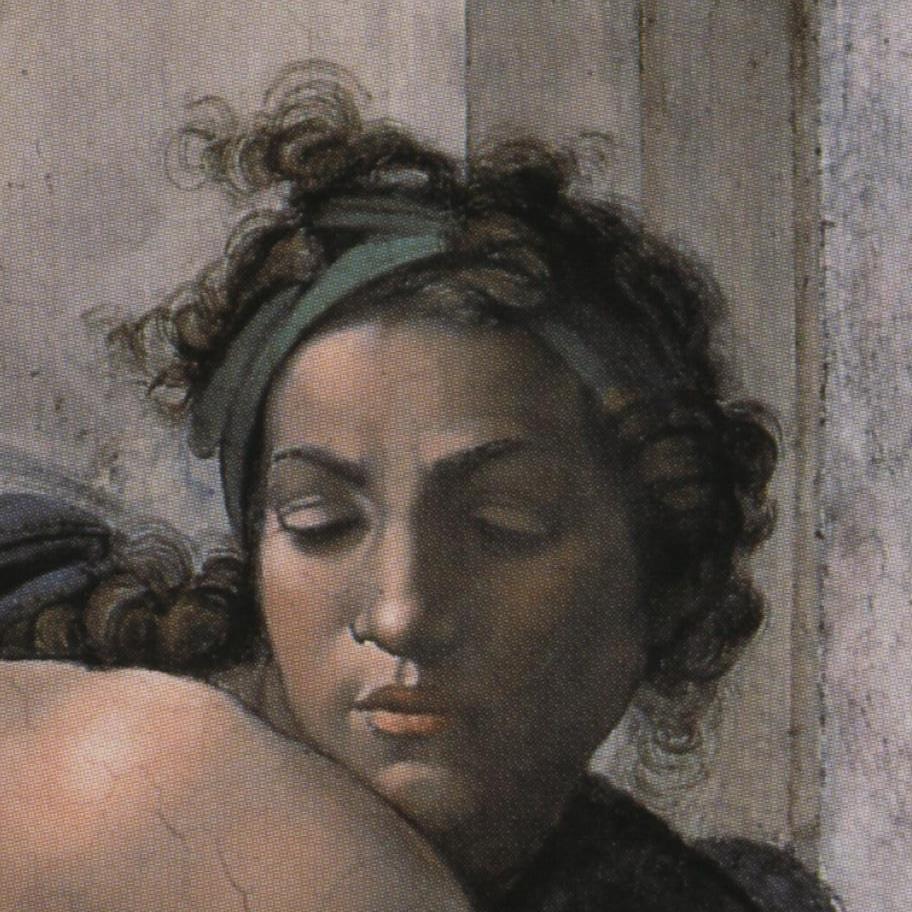 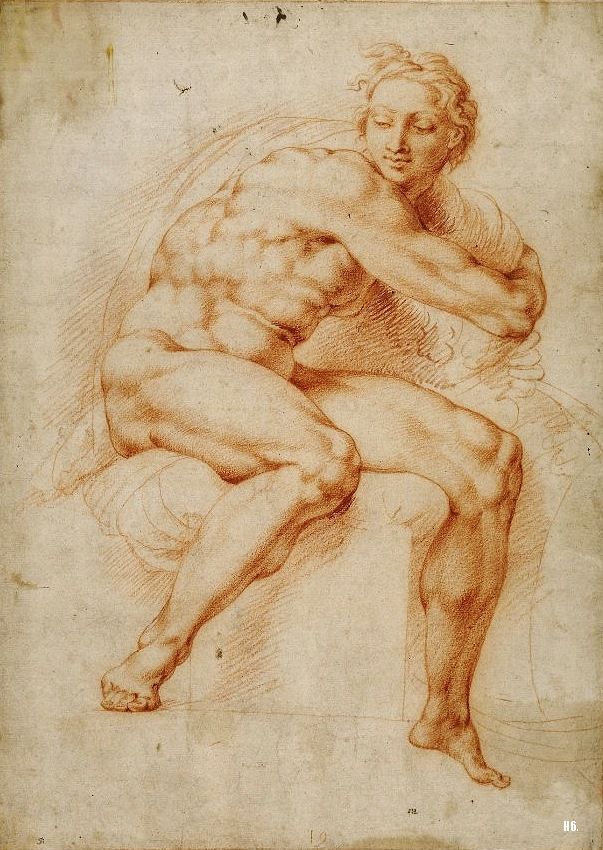 Rubens, 
Disegno 
di ignudo di Michelangelo
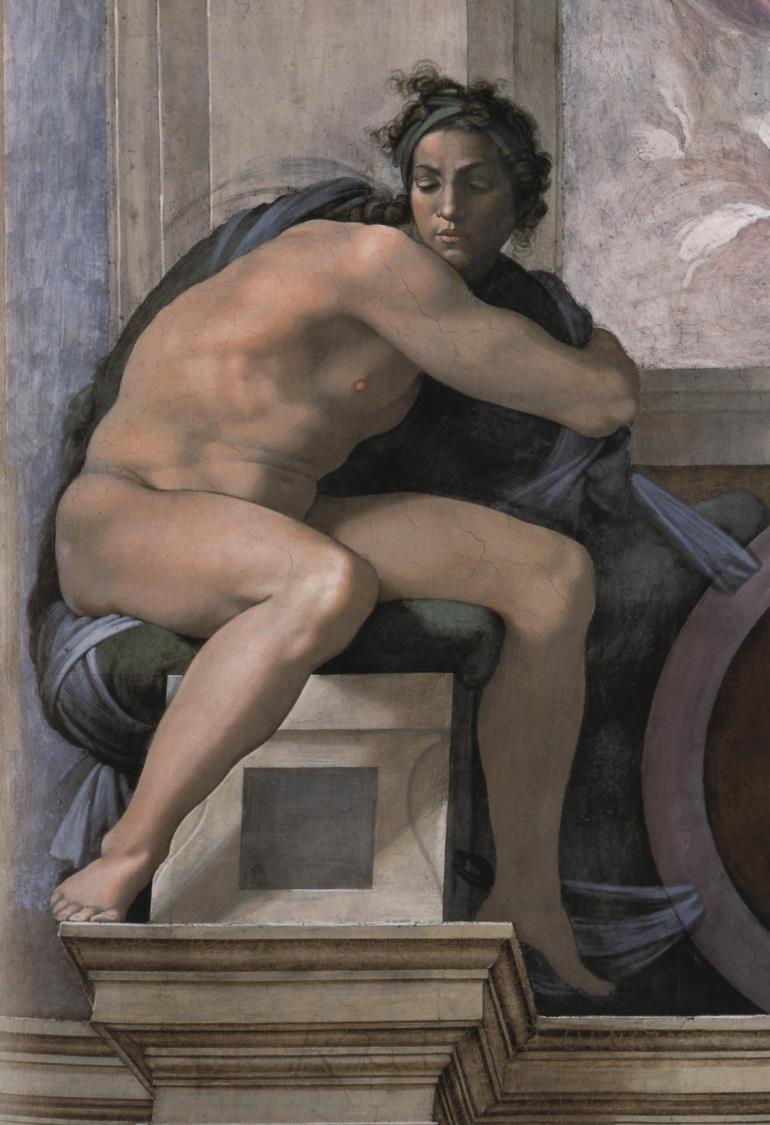 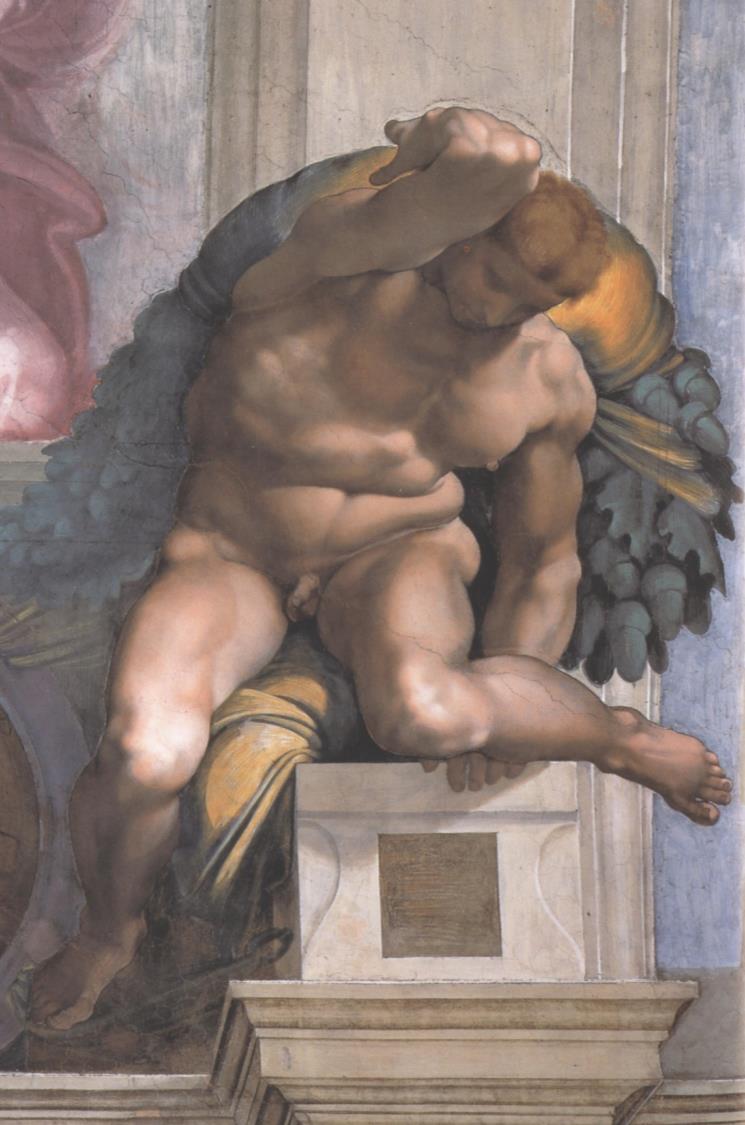 Dalla parte opposta, 
in linea diagonale 
un giovane 
si affatica 
sotto il peso di un festone di quercia, 
di cui tiene un’estremità 
sulle spalle.

Sono i travagli 
del 
Giorno
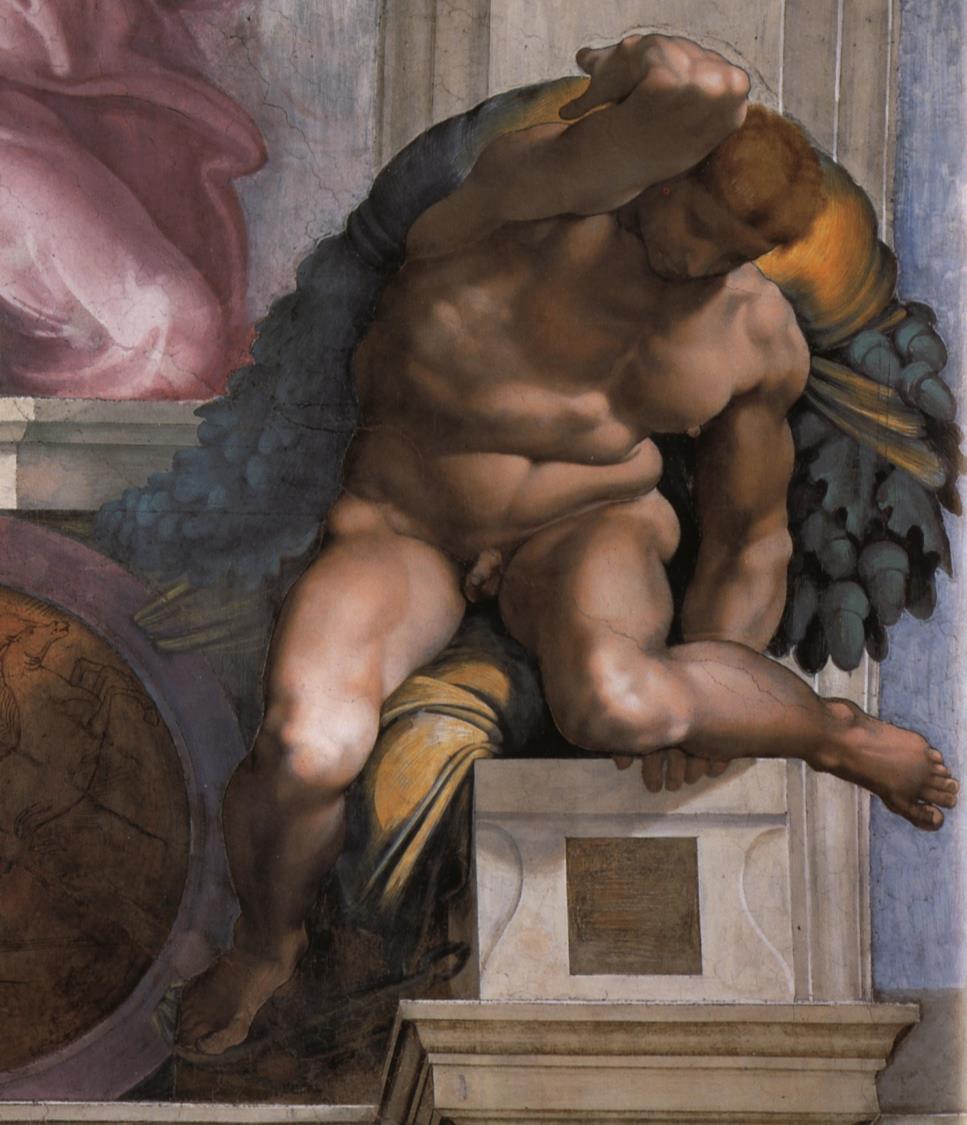 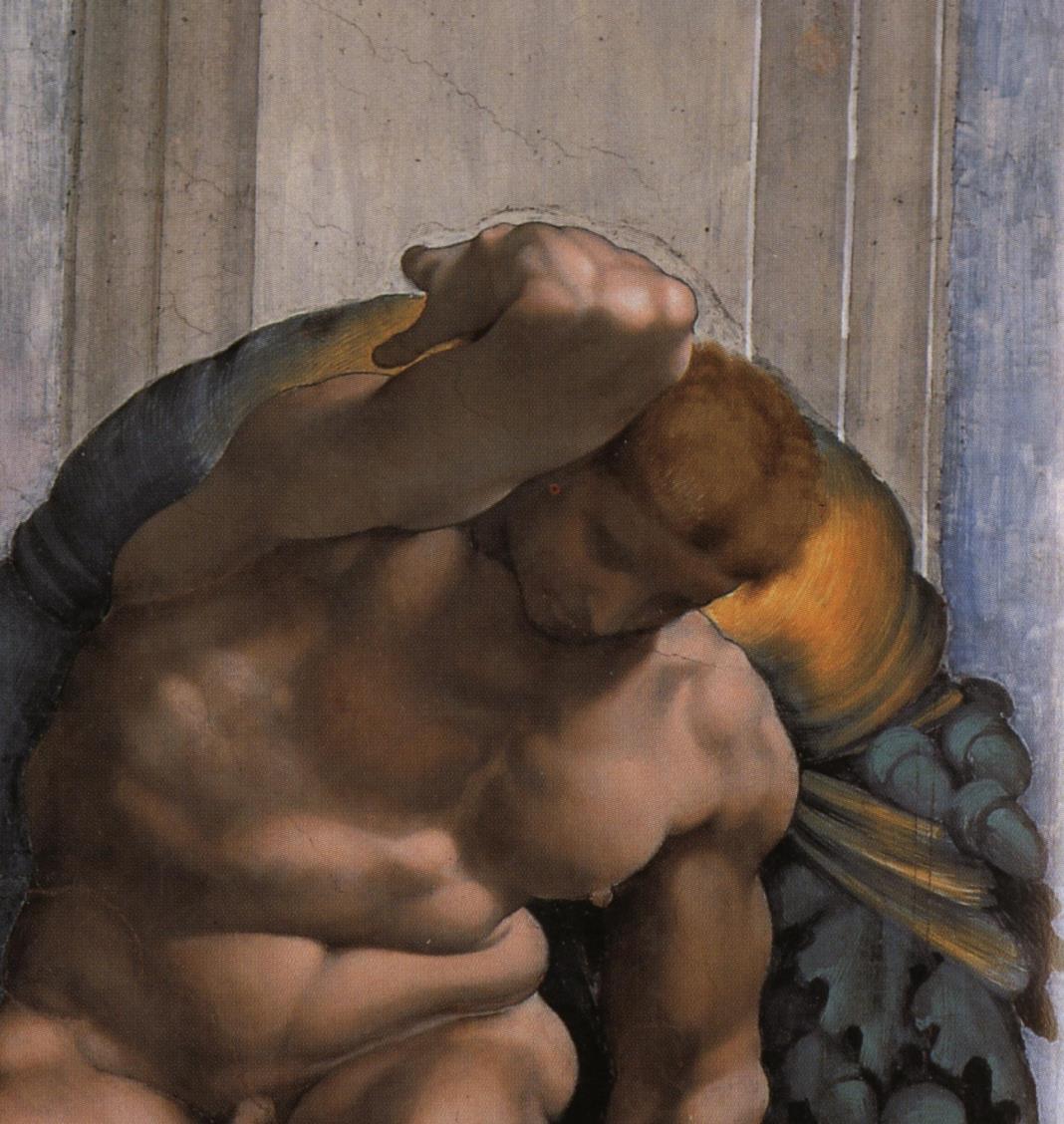 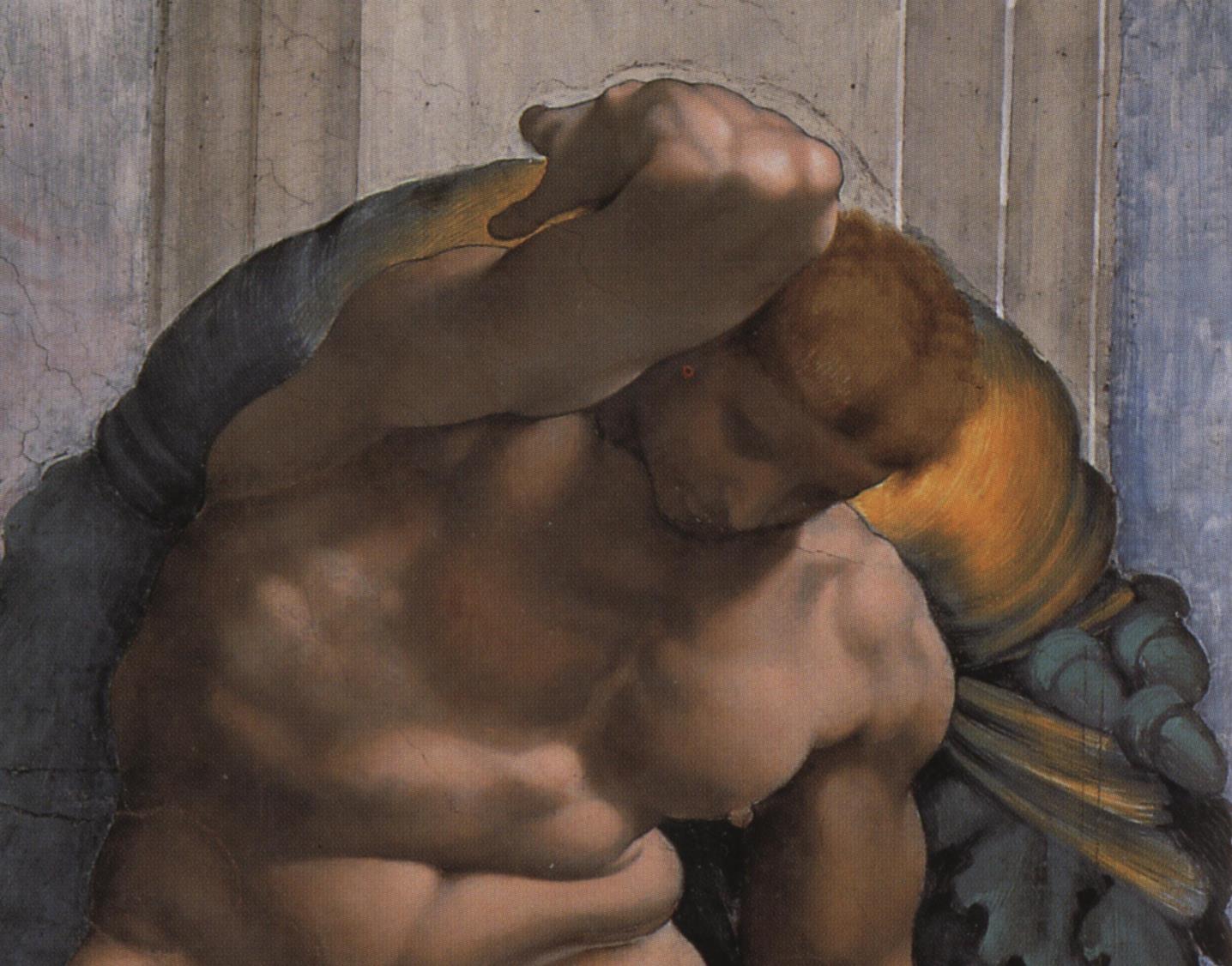 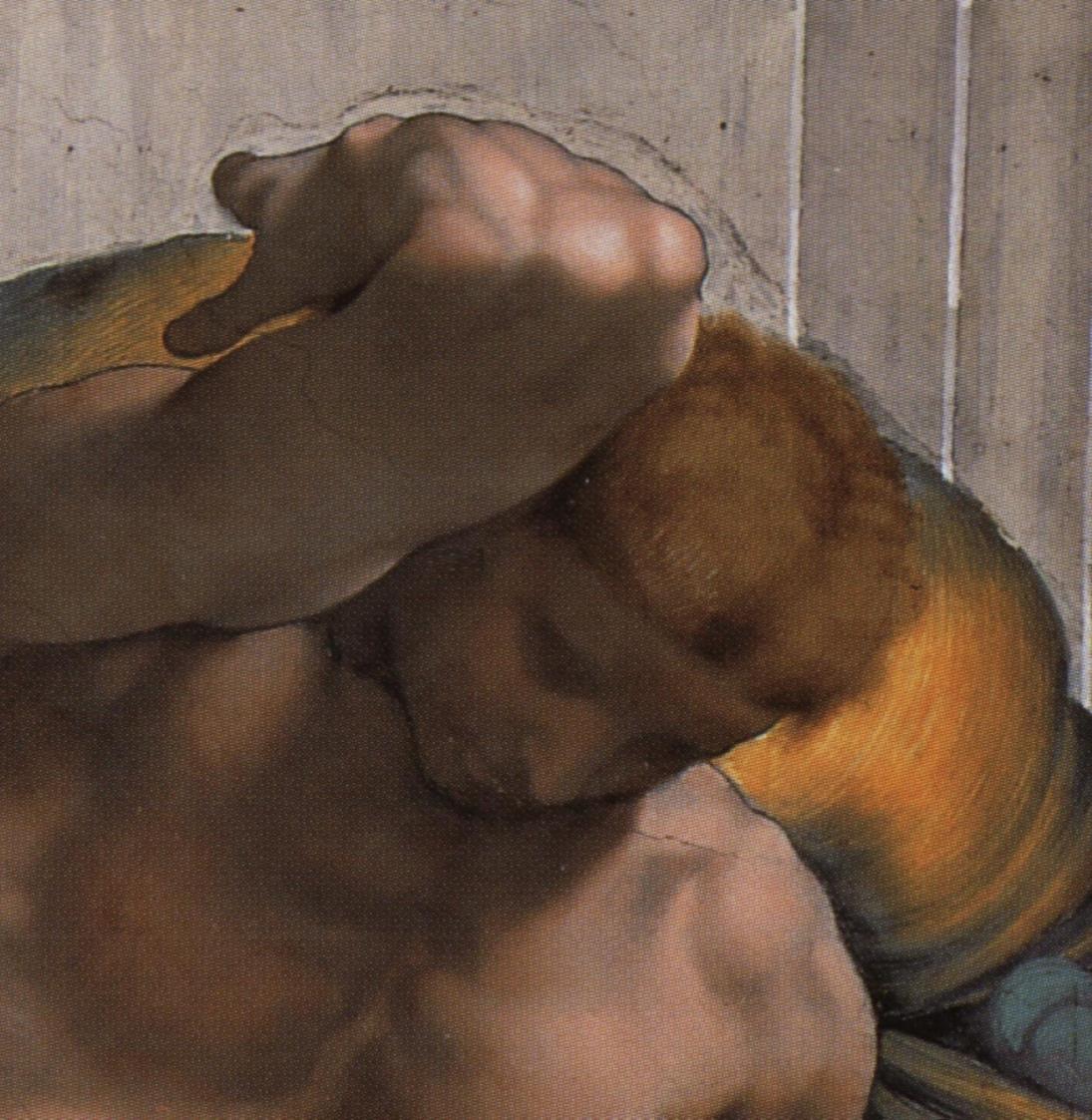 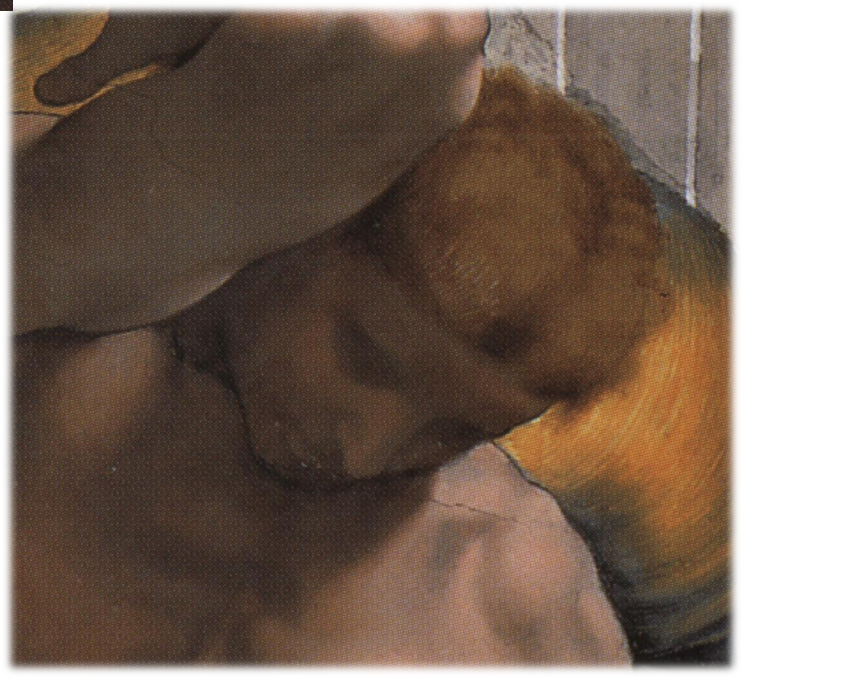 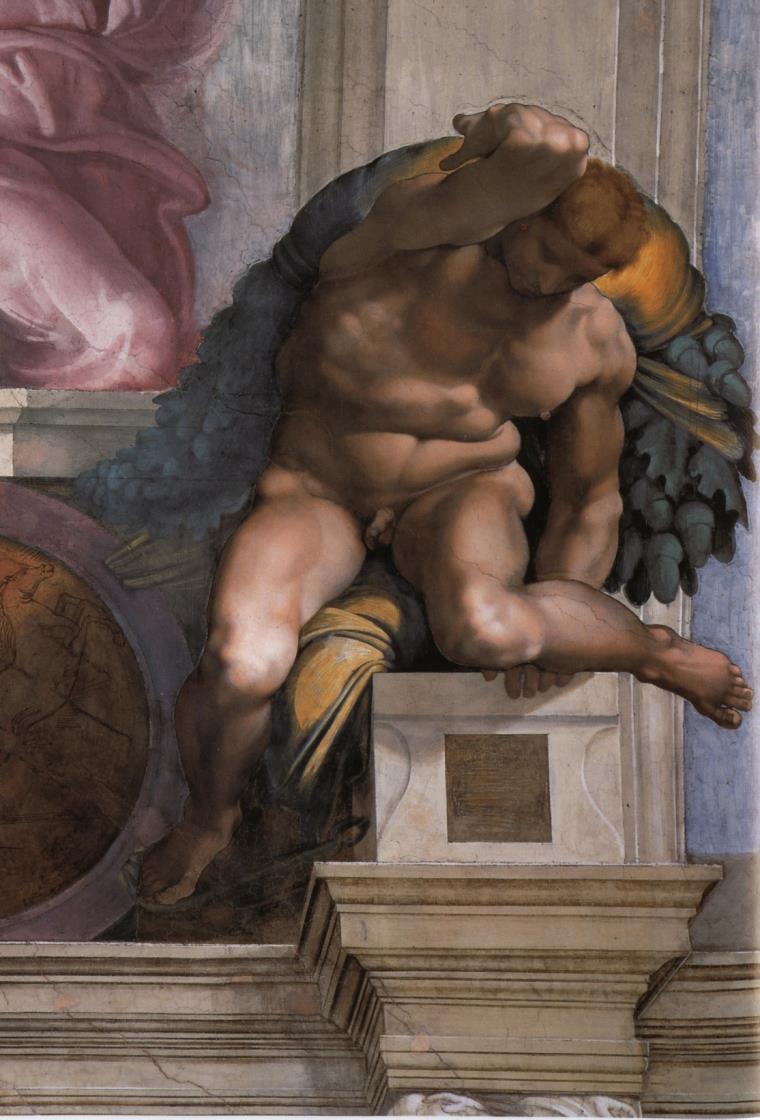 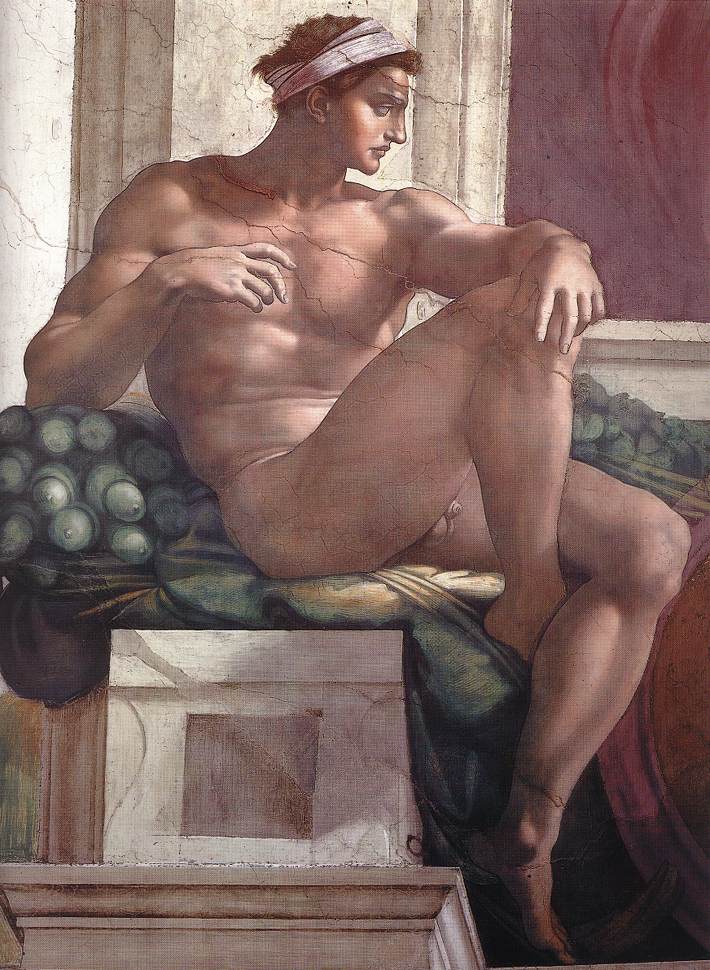 Il giovane distinto,
seduto di fronte 
al giorno,
si sta 
abbandonando 
al riposo. 
 
È la 
Sera
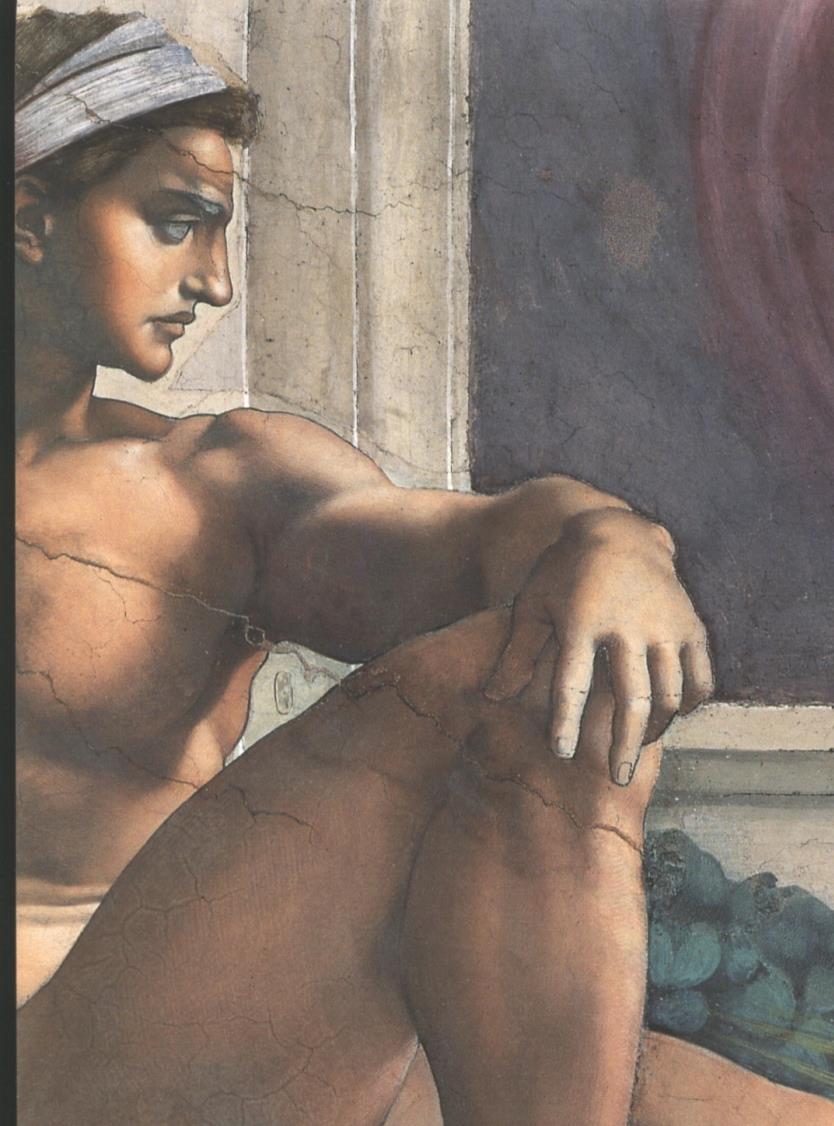 Il suo sguardo è assorto,
interiore.

La sera 
porta con sé 
la riflessione 
e la contemplazione sulla vita, 
sul senso delle cose e del tempo 
che passa
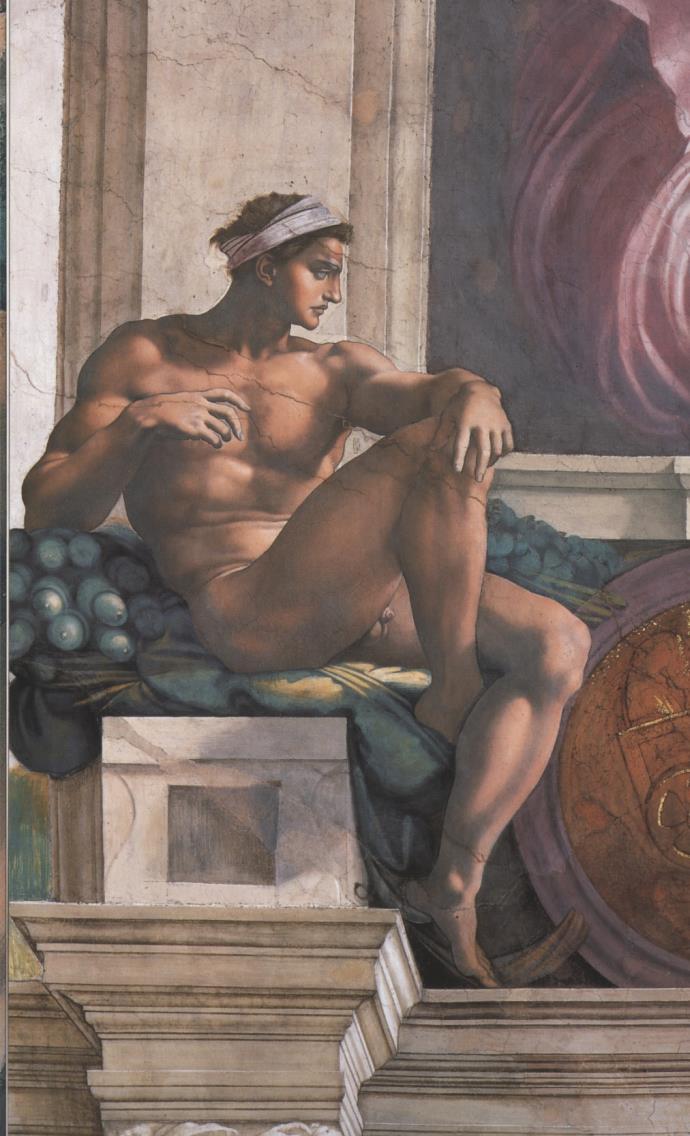 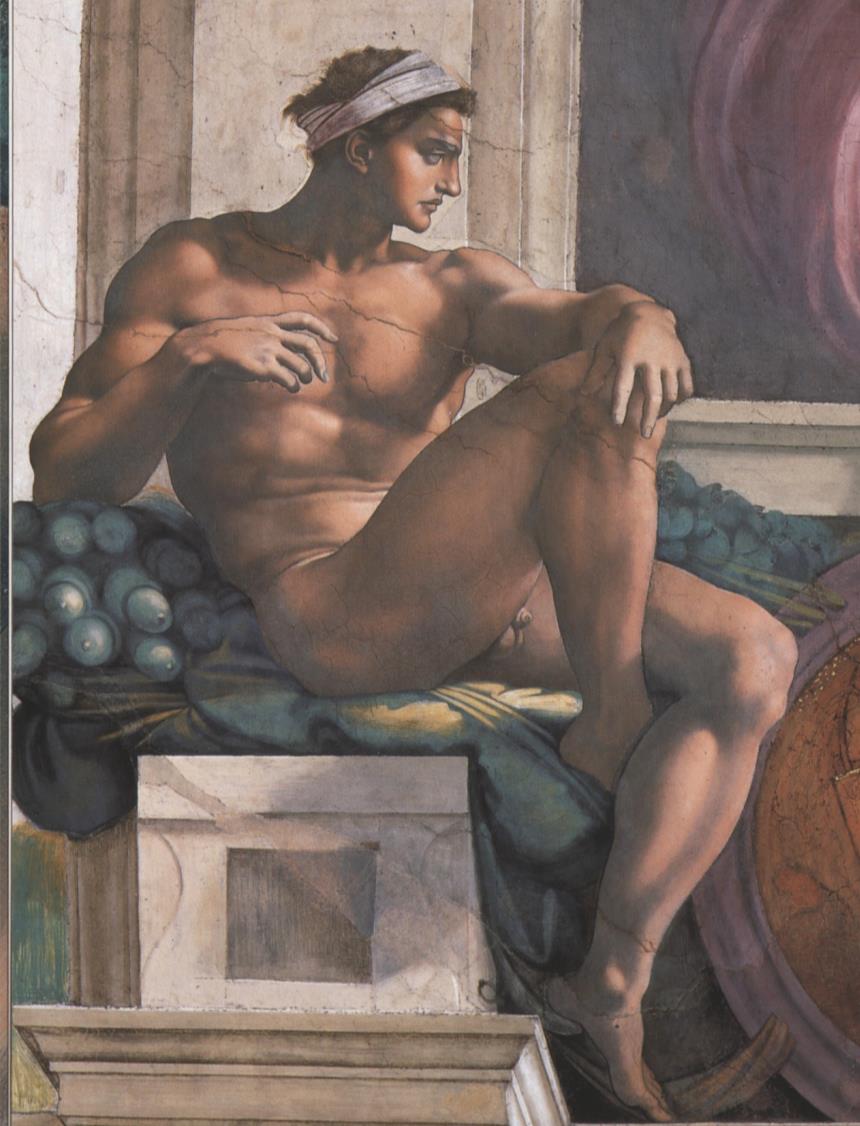 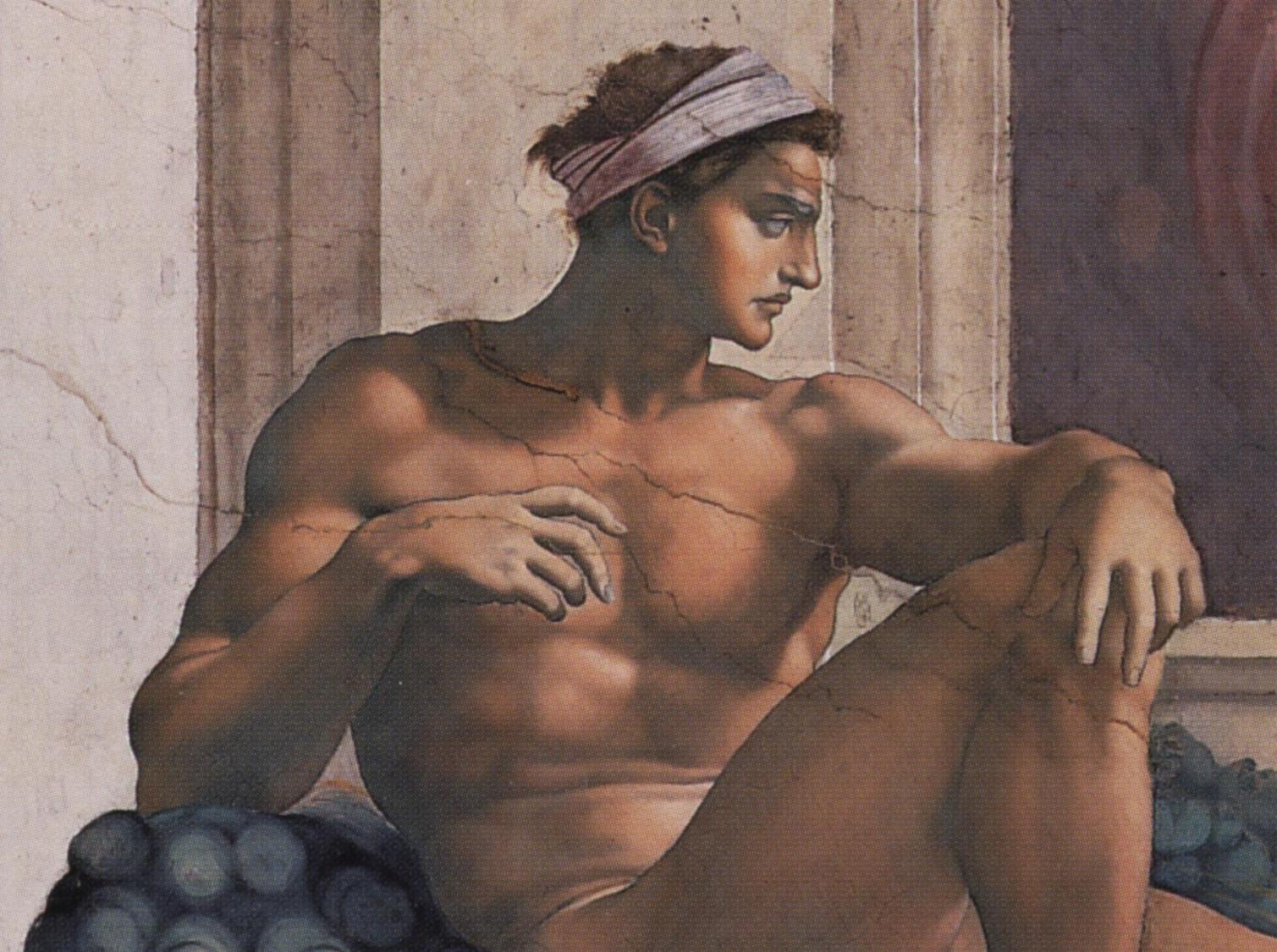 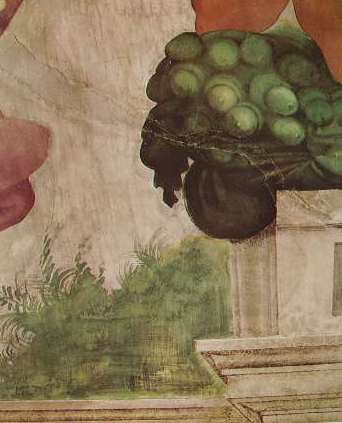 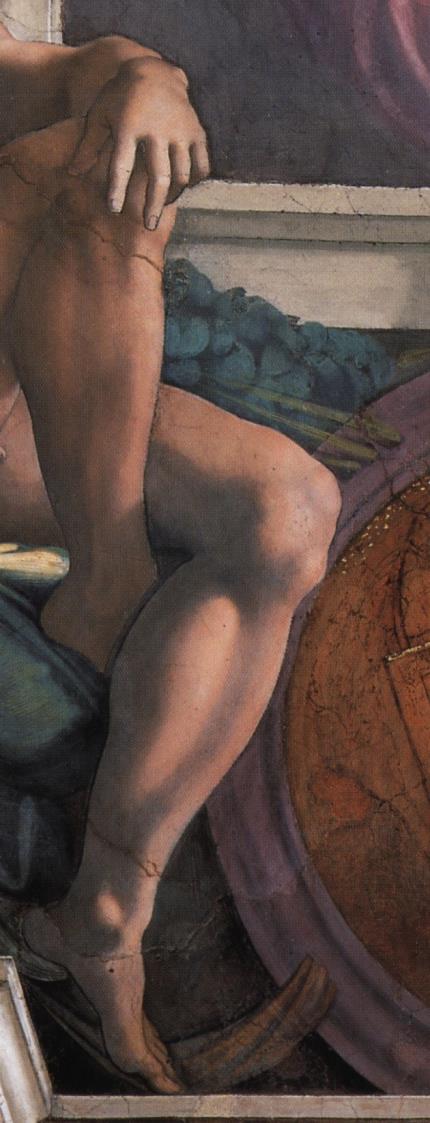 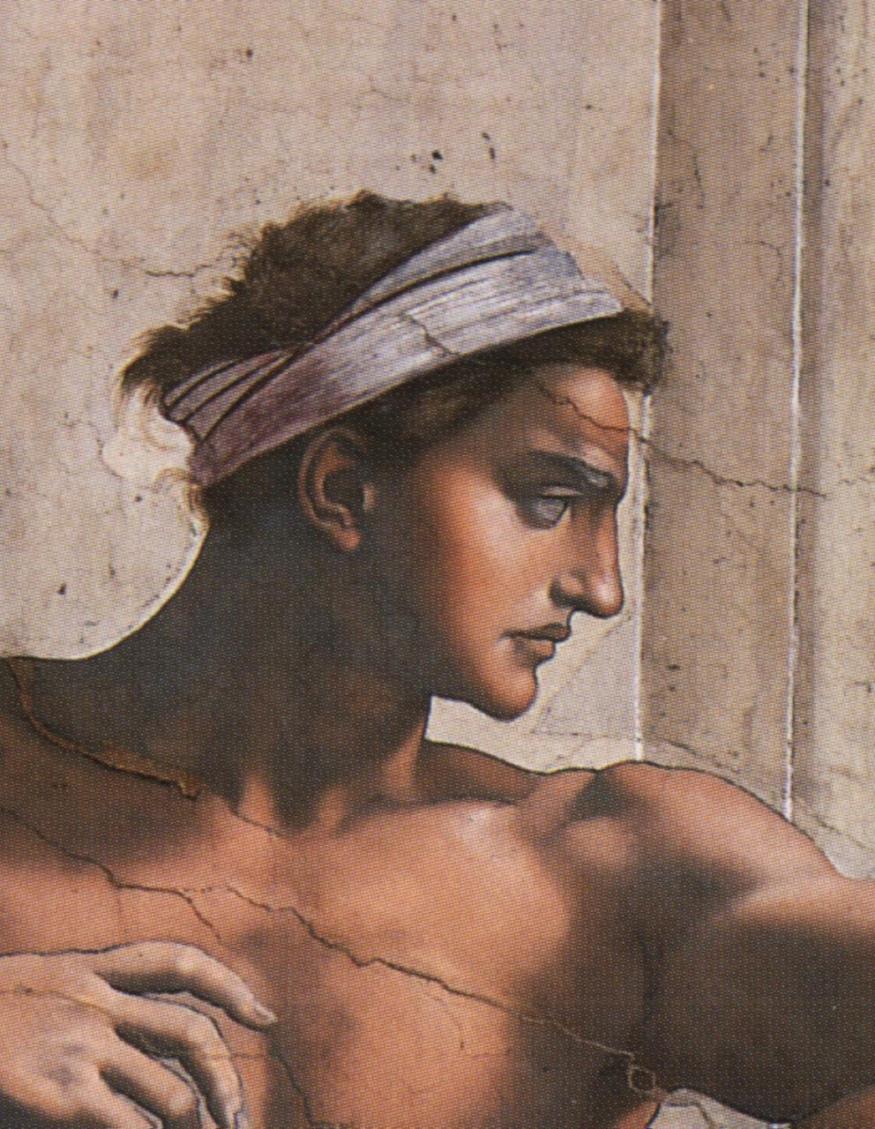 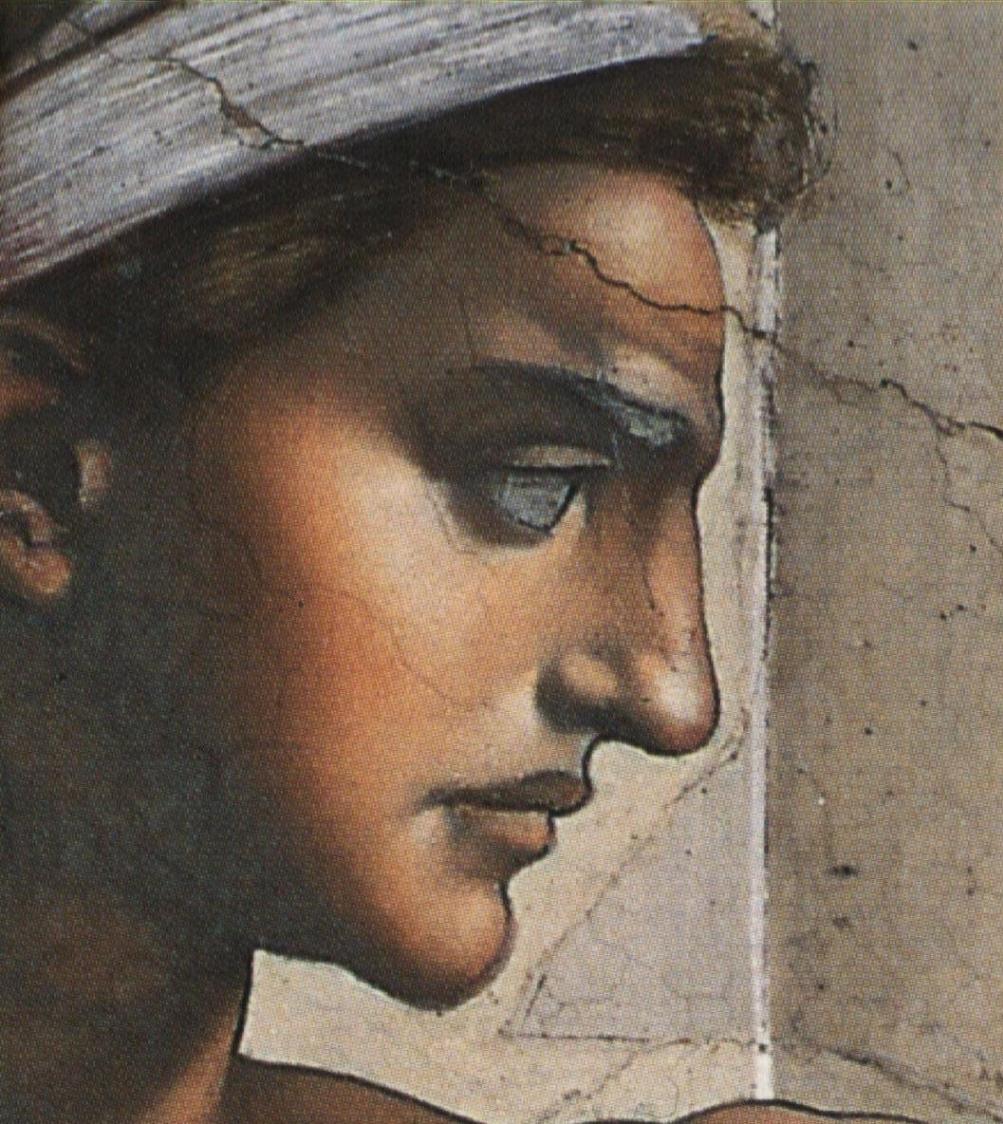 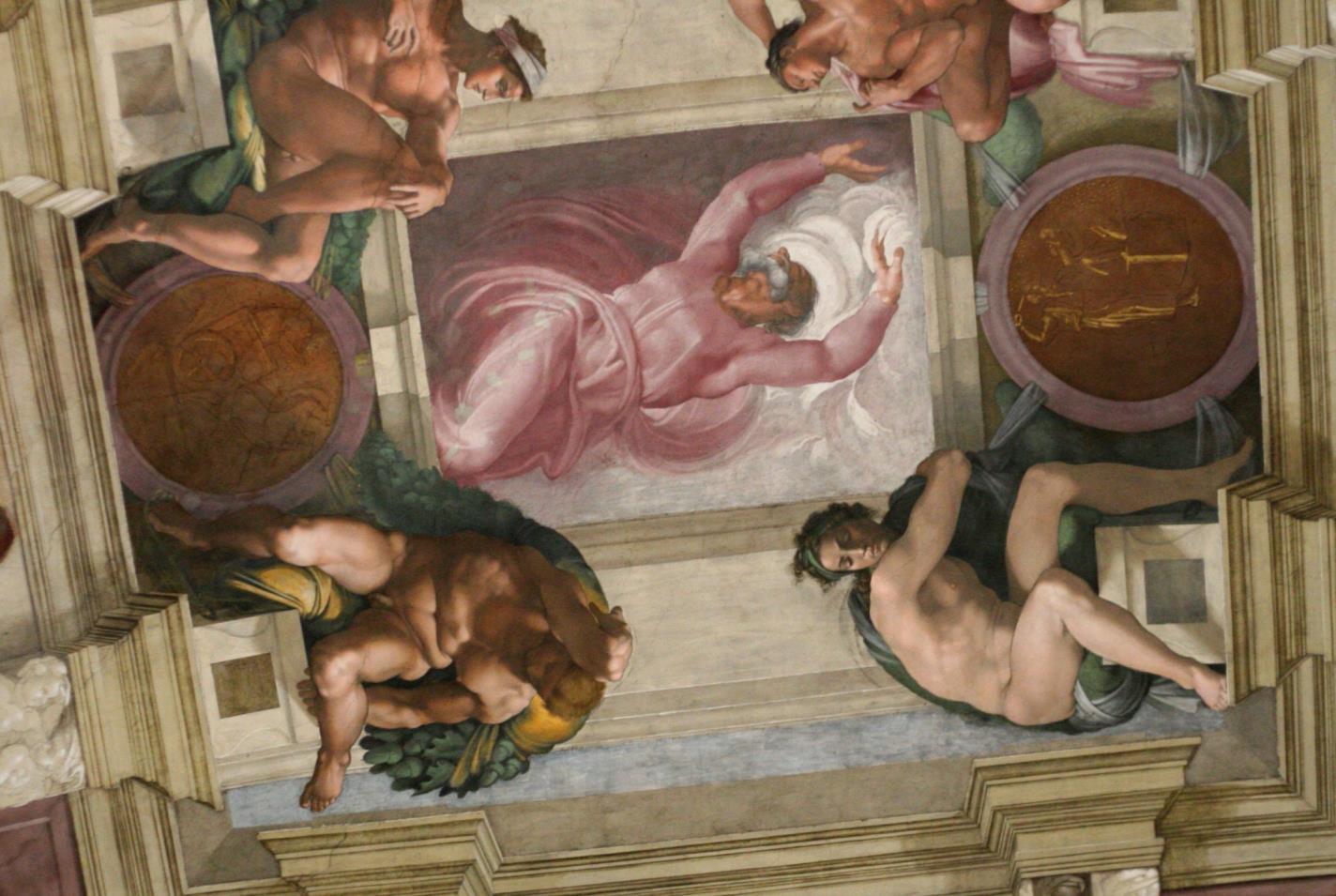 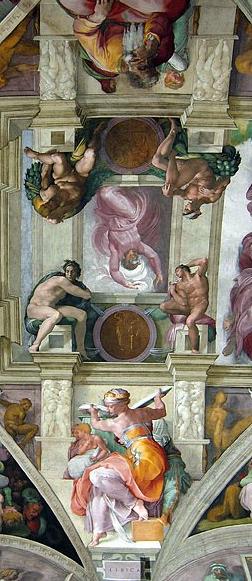 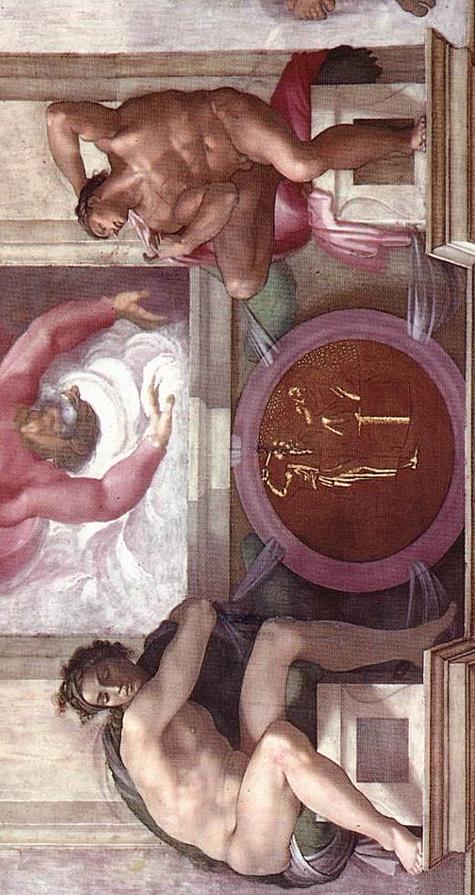 Il tondo di Isacco
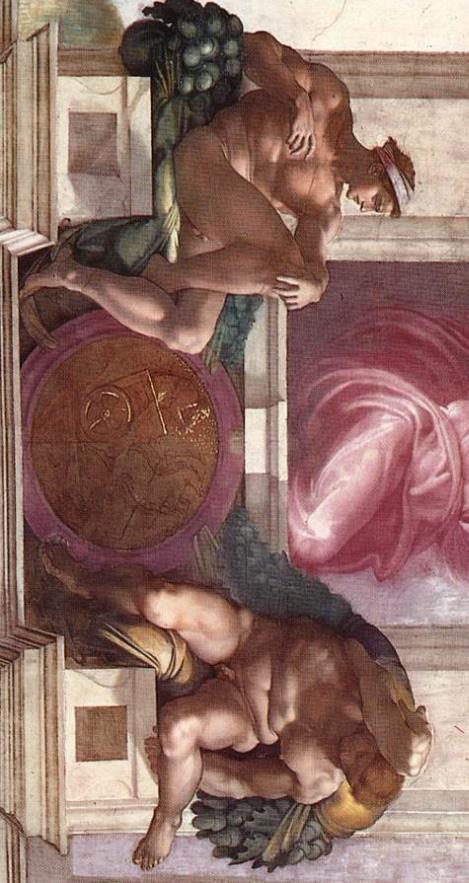 Il tondo di Elia
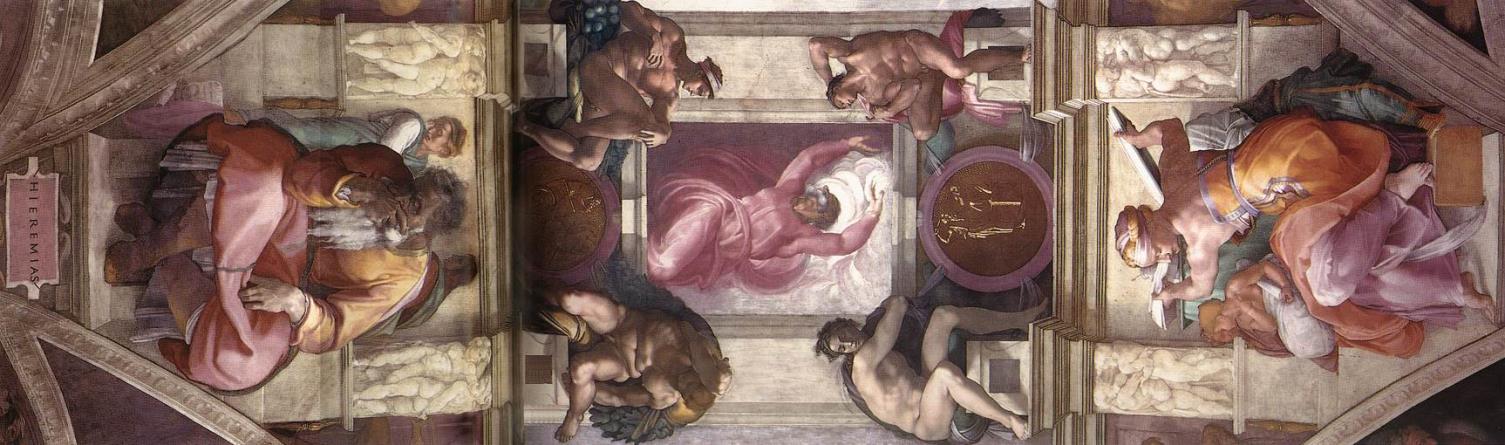 Sopra la Sibilla Libica si trova il tondo del
 
sacrificio di Isacco

raccontato al cap. 22 del libro della Genesi
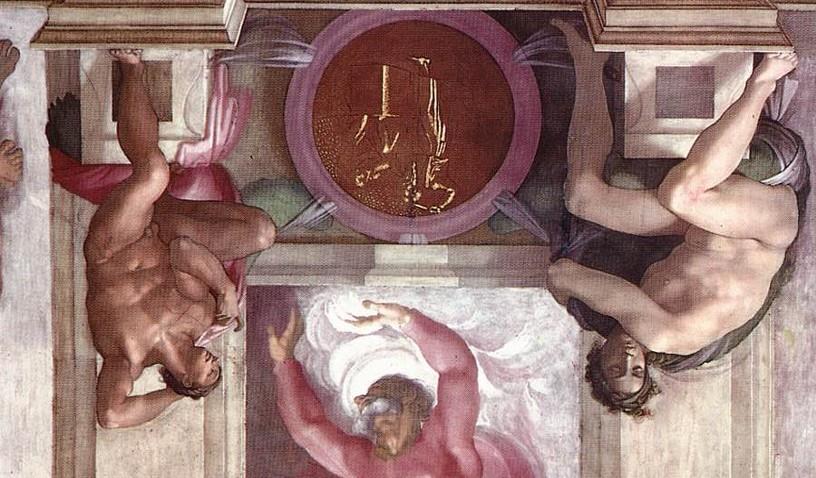 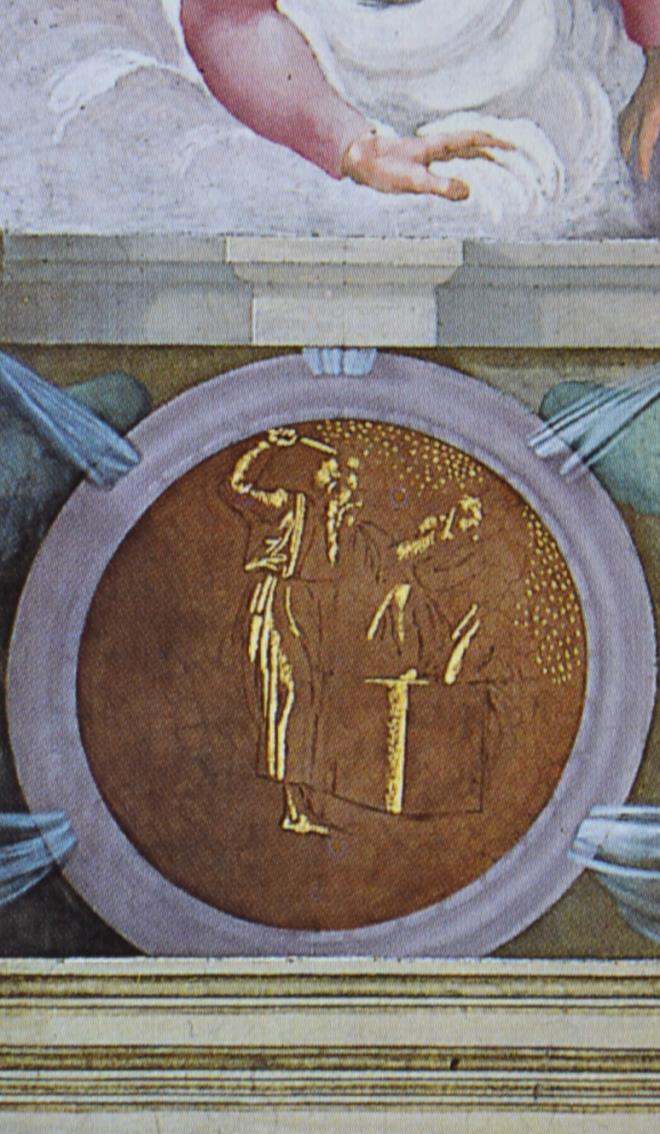 Dio tentò Abramo dicendogli: «Abramo, Abramo!». 
Rispose: «Eccomi!».  
Riprese: 
«Su, prendi tuo figlio, 
il tuo diletto che tu ami, 
Isacco, 
e va'nel territorio di Moria, 
e offrilo ivi in olocausto 
su di un monte 
che io ti dirò!». 
Gen 22,1-2
Così arrivarono al luogo che Dio gli aveva detto e ivi Abramo edificò l'altare, vi depose la legna, legò Isacco suo figlio e lo depose sull'altare sopra la legna.  Poi Abramo stese la mano e prese il coltello per scannare il suo figlio  
Ma l'angelo del Signore 
lo chiamò dal cielo e gli disse: «Abramo, Abramo!». 
Rispose: «Eccomi!». 
Riprese: «Non stendere la mano contro il ragazzo 
e non fargli alcun male! 
Ora so che rispetti Dio 
e non mi hai risparmiato 
il tuo figlio, l'unico tuo!».
 Gen 22,9-12
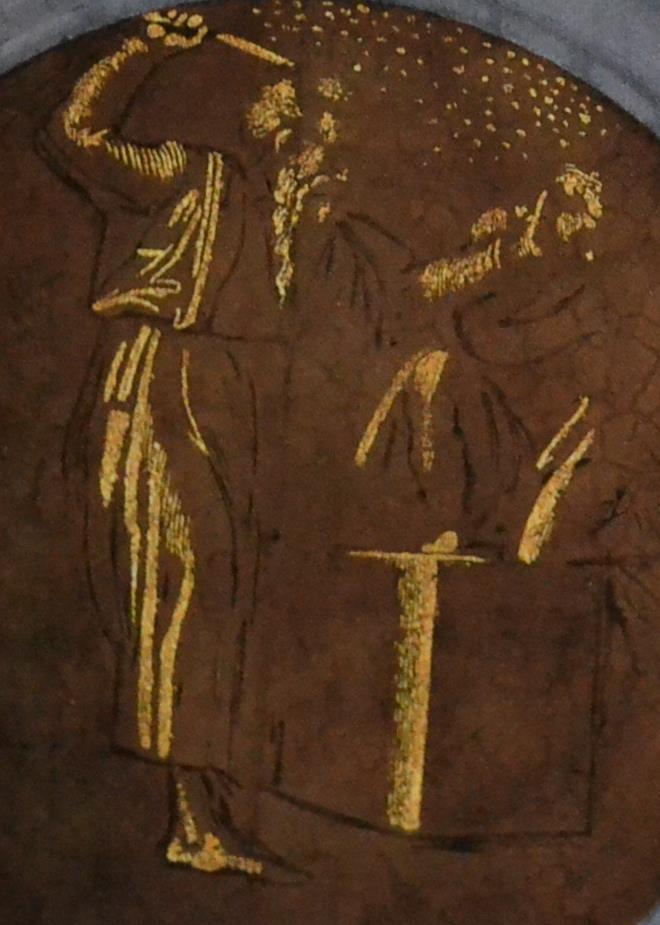 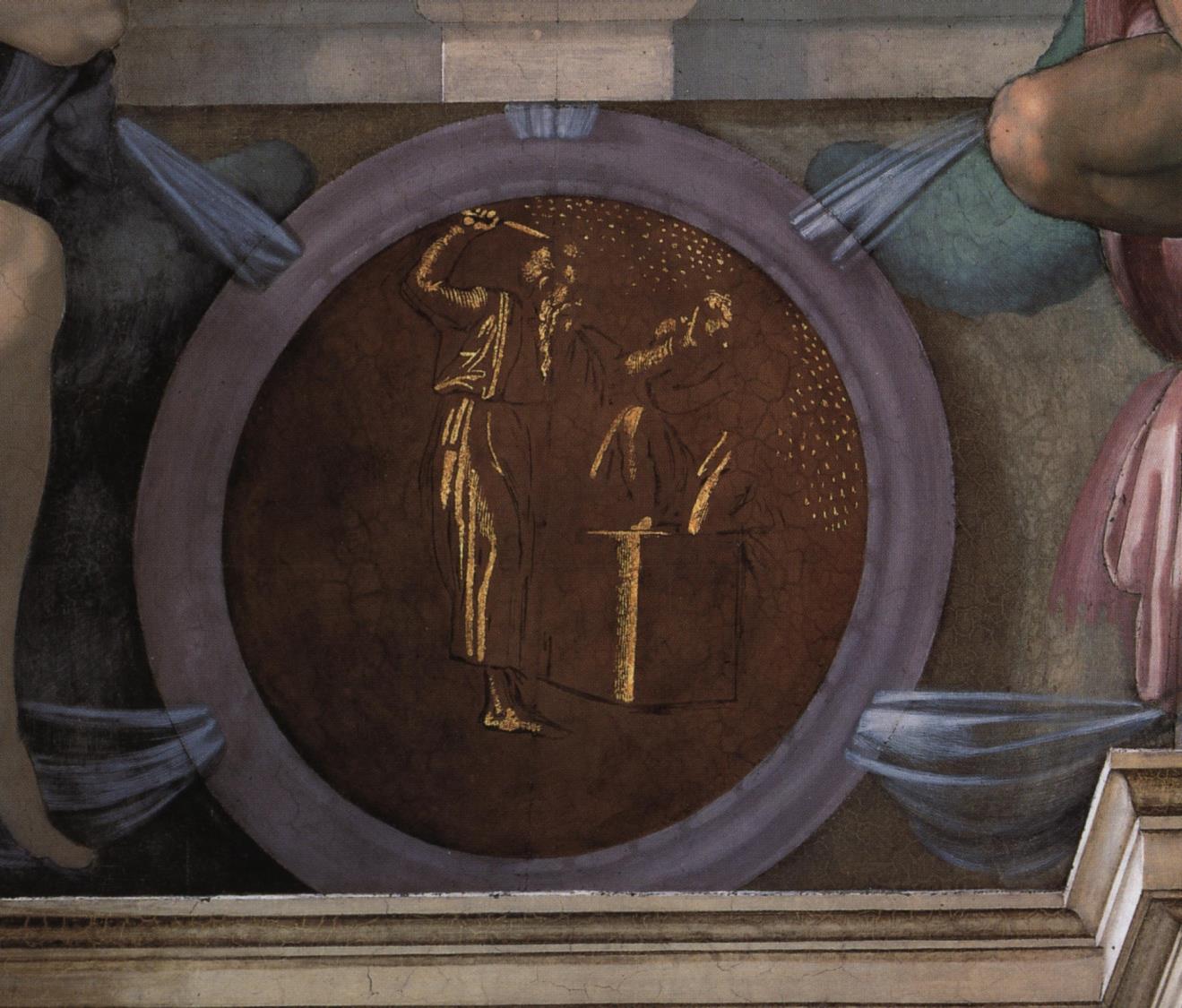 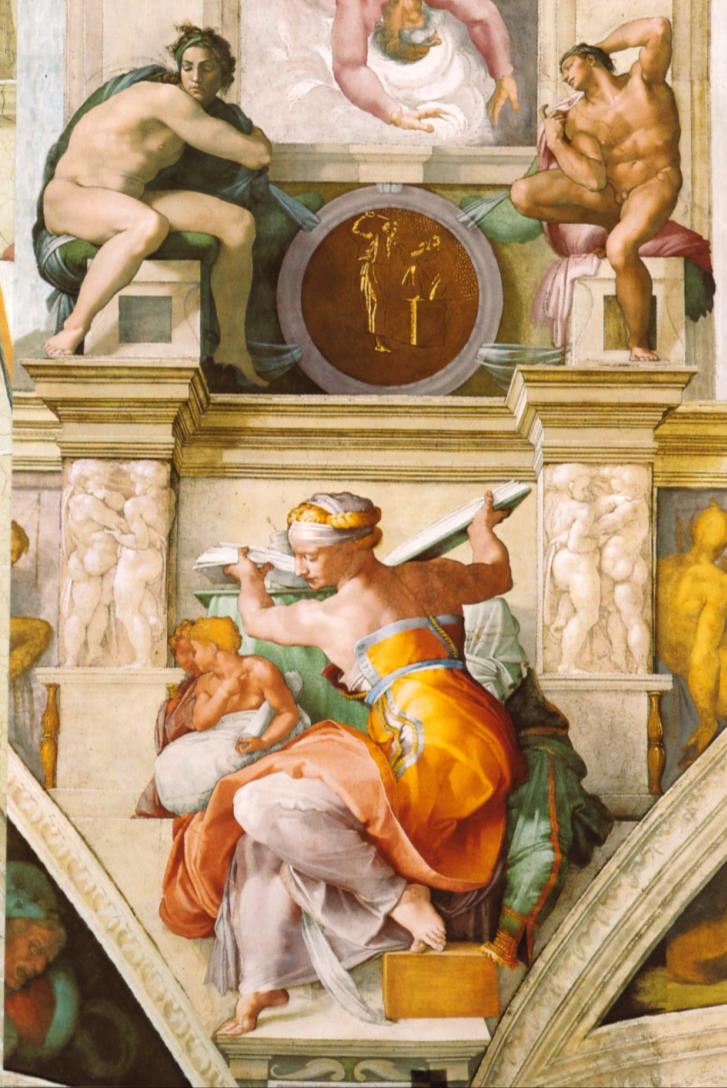 La Sibilla Libica che è sotto il tondo, immagine della Chiesa, 
è in relazione dialettica 
con il tondo .

Nella teologia 
dei Padri della Chiesa, 
fin dai tempi di Origene, 
Isacco, prossimo al sacrificio, 
è figura di Cristo, il Figlio che il Padre non ha risparmiato, 
al contrario di Isacco.
Egli morì in croce in obbedienza al Padre per lavare la Chiesa, 
sua sposa, 
dal peccato.
Secondo un’antica tradizione, sul luogo del sacrificio di Isacco, 
il monte Moria, 
più tardi venne edificato il tempio di Gerusalemme.
La cappella Sistina ha  le proporzioni interne del tempio.
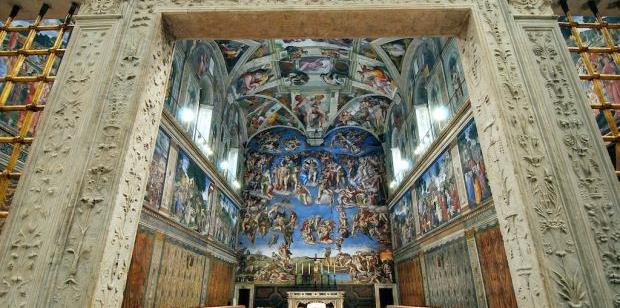 Inoltre il tondo con l’altare del sacrificio 
è collocato proprio sopra l’altare della cappella
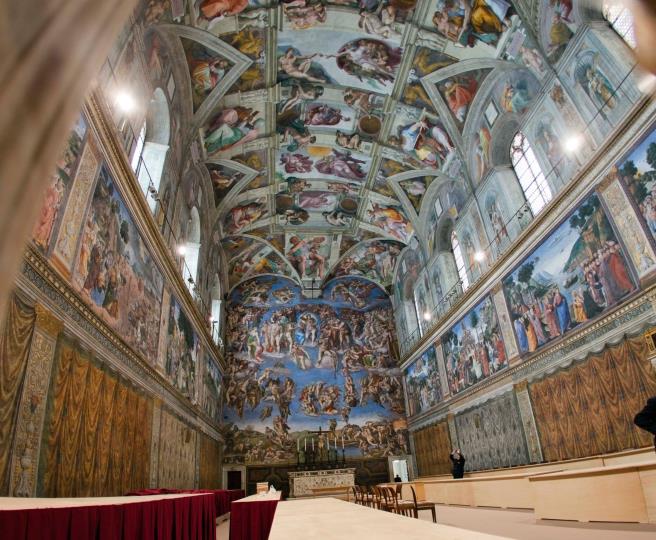 L’obbedienza di Abramo  è in contrapposizione 
alla disobbedienza degli angeli malvagi 
i quali, secondo una tradizione ebraica, 
al momento della separazione della luce dalle tenebre, 
si separarono dagli altri.
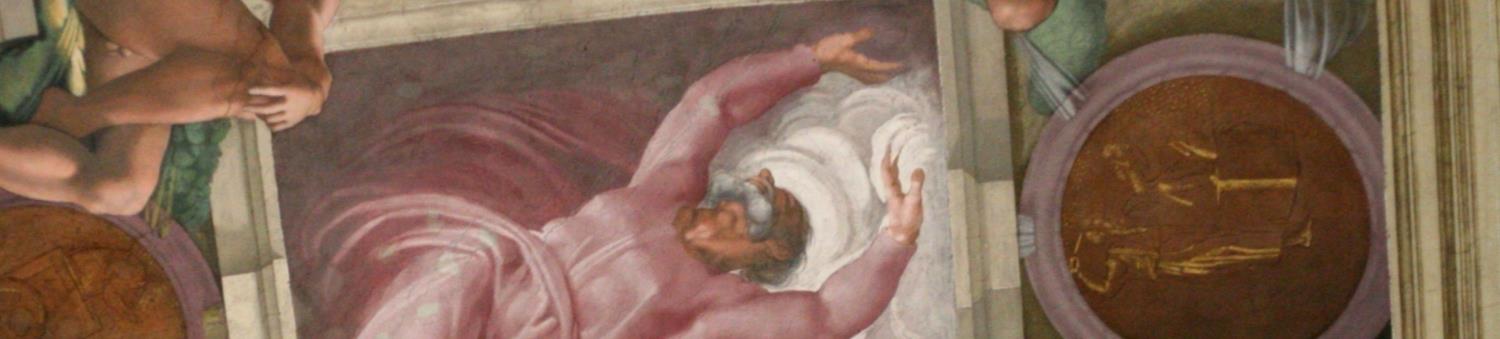 Isacco è sull’altare del sacrificio nelle immediate vicinanze delle mani del Dio creatore che nel riquadro centrale della volta 
separa la luce dalle tenebre, 
in vista della figura luminosa della sposa immacolata, 
concepita in Dio e realizzata in Maria
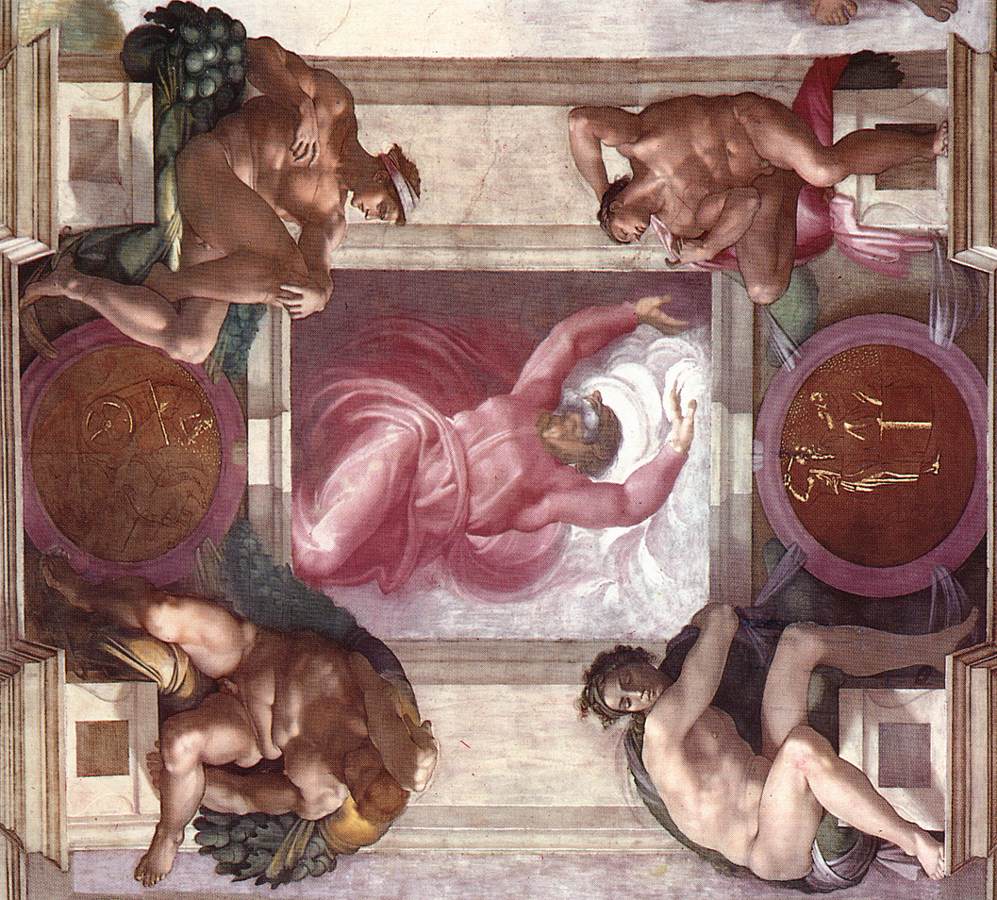 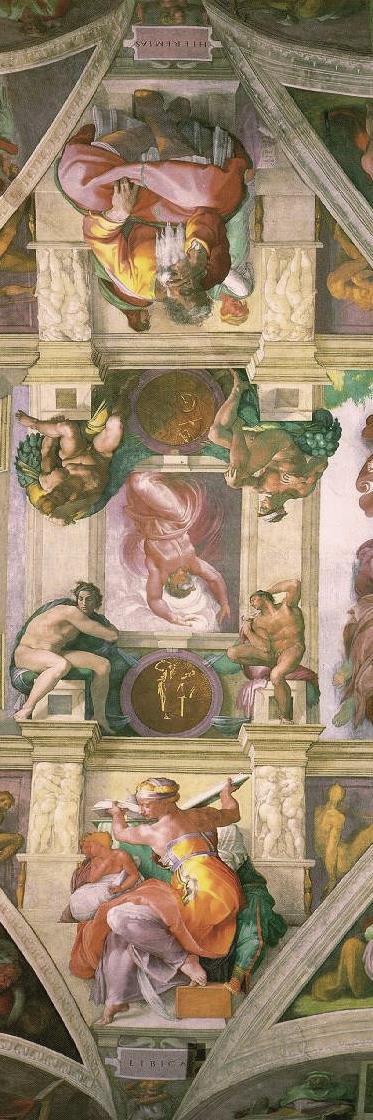 Il medaglione sopra 
il profeta Geremia rappresenta 
l’ascensione di Elia nel carro di fuoco 
narrata nel Secondo Libro dei Re
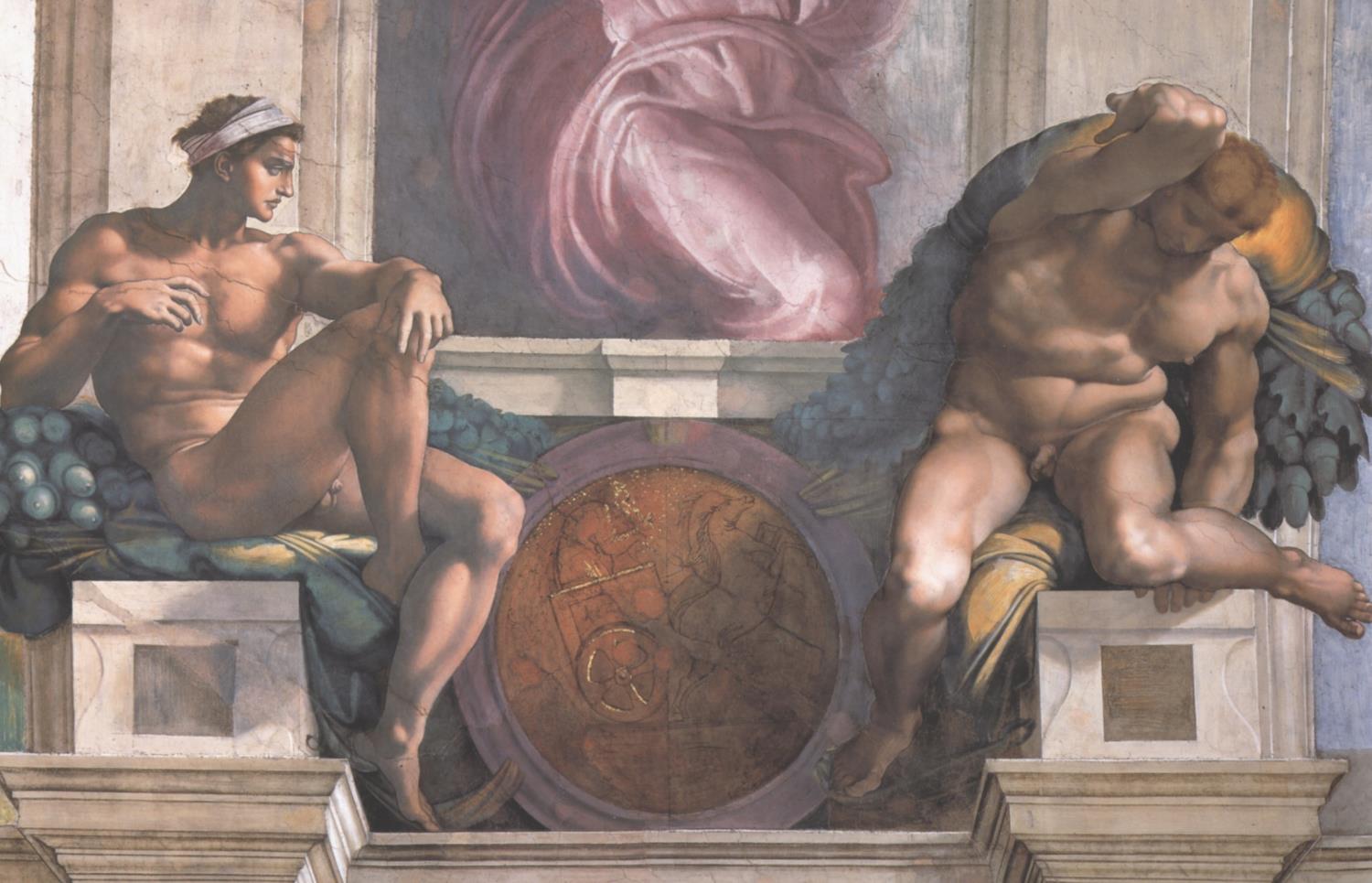 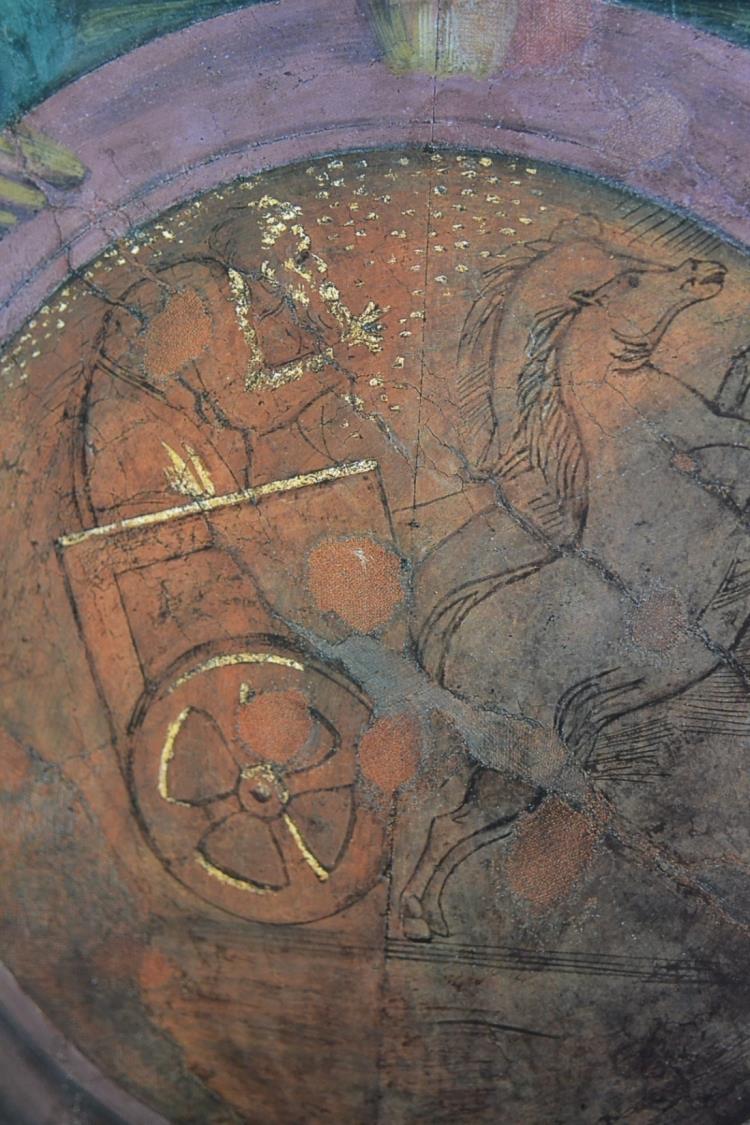 Quando il Signore stava per sollevare Elia in cielo in un turbine, Elia ed Eliseo partirono da Gàlgala. 
Discesero a Gerico. 
I discepoli dei profeti 
che erano in Gerico 
si avvicinarono a Eliseo 
e gli dissero: 
«Sai che oggi il Signore 
rapirà al di sopra della tua testa 
il tuo signore?». 
Quegli rispose: 
«Anch'io lo so, tacete!».
2Re 2,1.4-6
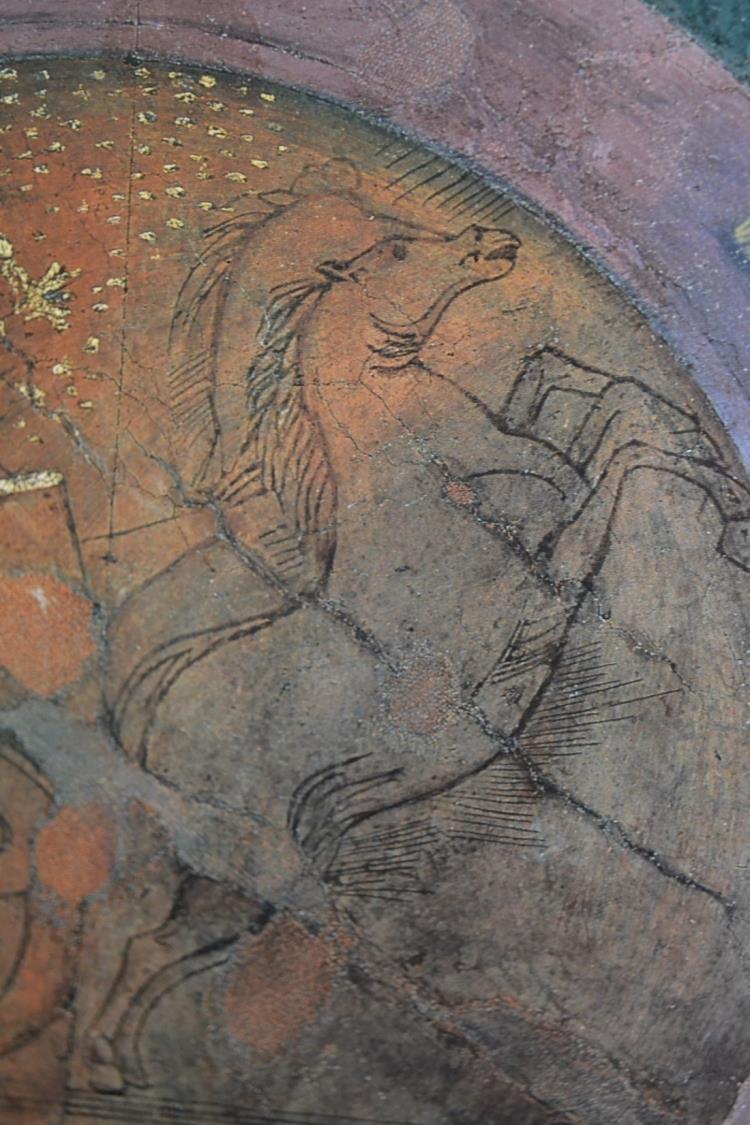 Gli disse ancora Elia: 
«Resta qui, perché il Signore 
mi manda al Giordano!». 
Egli rispose: 
«Quant'è vero che il Signore vive 
e tu stesso vivi, non ti lascerò!». Andarono tutti e due.  
Cinquanta discepoli di profeti 
vennero e si fermarono di fronte, 
da lontano, mentre i due 
si spinsero fino al Giordano.  
Elia prese il suo mantello, 
l'arrotolò e percosse le acque, 
che si divisero in due parti 
e i due le attraversarono. 
2Re  2,6-8
Elia prese il suo mantello, 
l'arrotolò e percosse le acque, 
che si divisero in due parti 
e i due le attraversarono.  
Dopo che furono passati, 
Elia disse ad Eliseo: 
«Chiedi ciò che vuoi 
che faccia per te
 prima che sia sottratto a te». 
Eliseo rispose: 
«Passino a me 
i due terzi del tuo spirito».   
Elia replicò: 
«Domandi una cosa difficile, 
ma l'otterrai se mi potrai vedere 
quando verrò tolto da te; 
altrimenti no». 
 
2Re  2,8-10
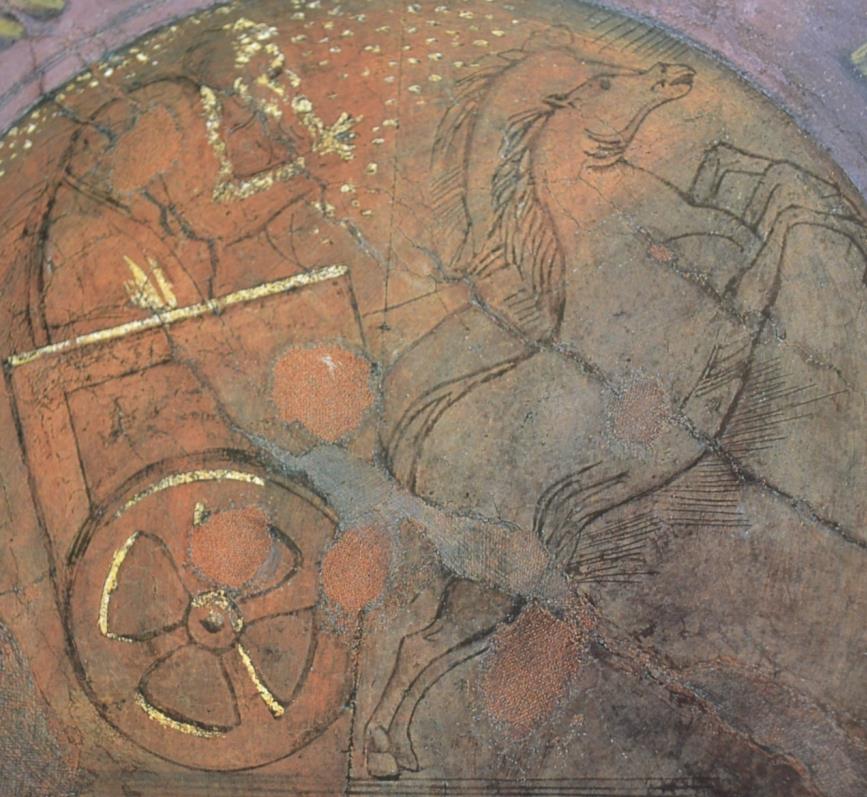 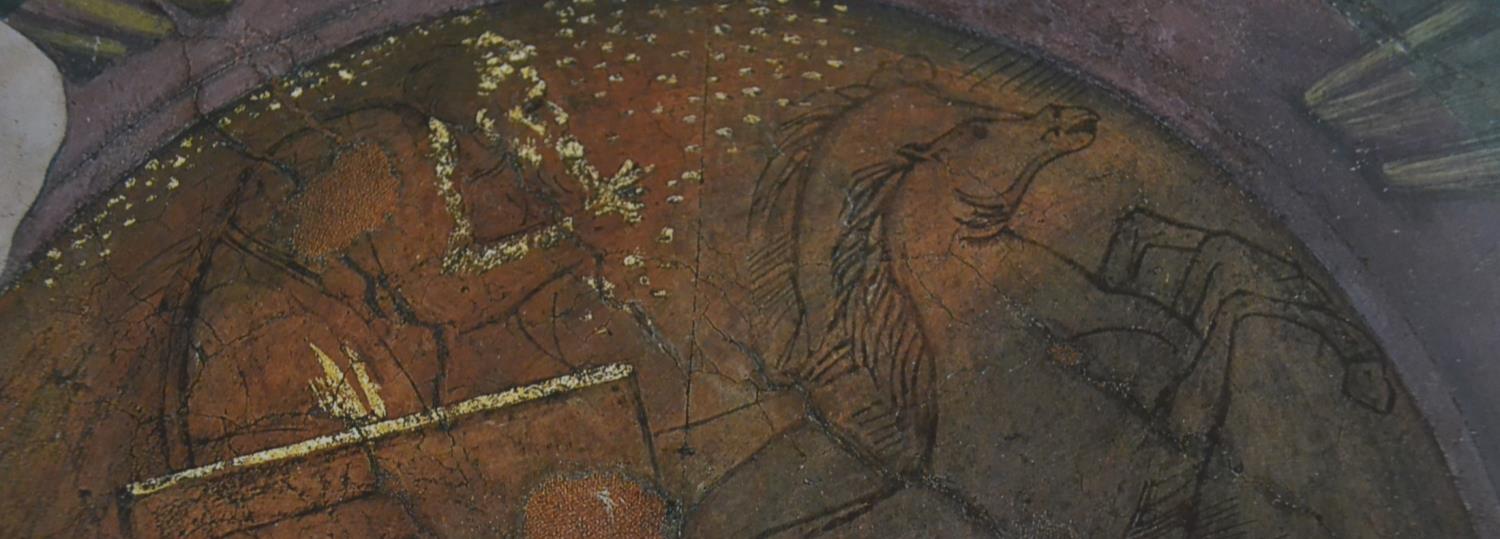 Or mentre essi  camminavano e parlavano, 
ecco un carro di fuoco e cavalli di fuoco si interposero fra di essi 
ed Elia salì al cielo  in un turbine.  
Mentre stava guardando, Eliseo gridava:
 «Padre mio, padre mio!  Carro d'Israele e sua pariglia!». 
Quando non lo vide più, afferrò i suoi vestiti e li stracciò in due pezzi. 
 Poi raccolse il mantello di Elia che gli era caduto di dosso,
 tornò indietro e si fermòsulla sponda del Giordano. 
2Re 2,11-13
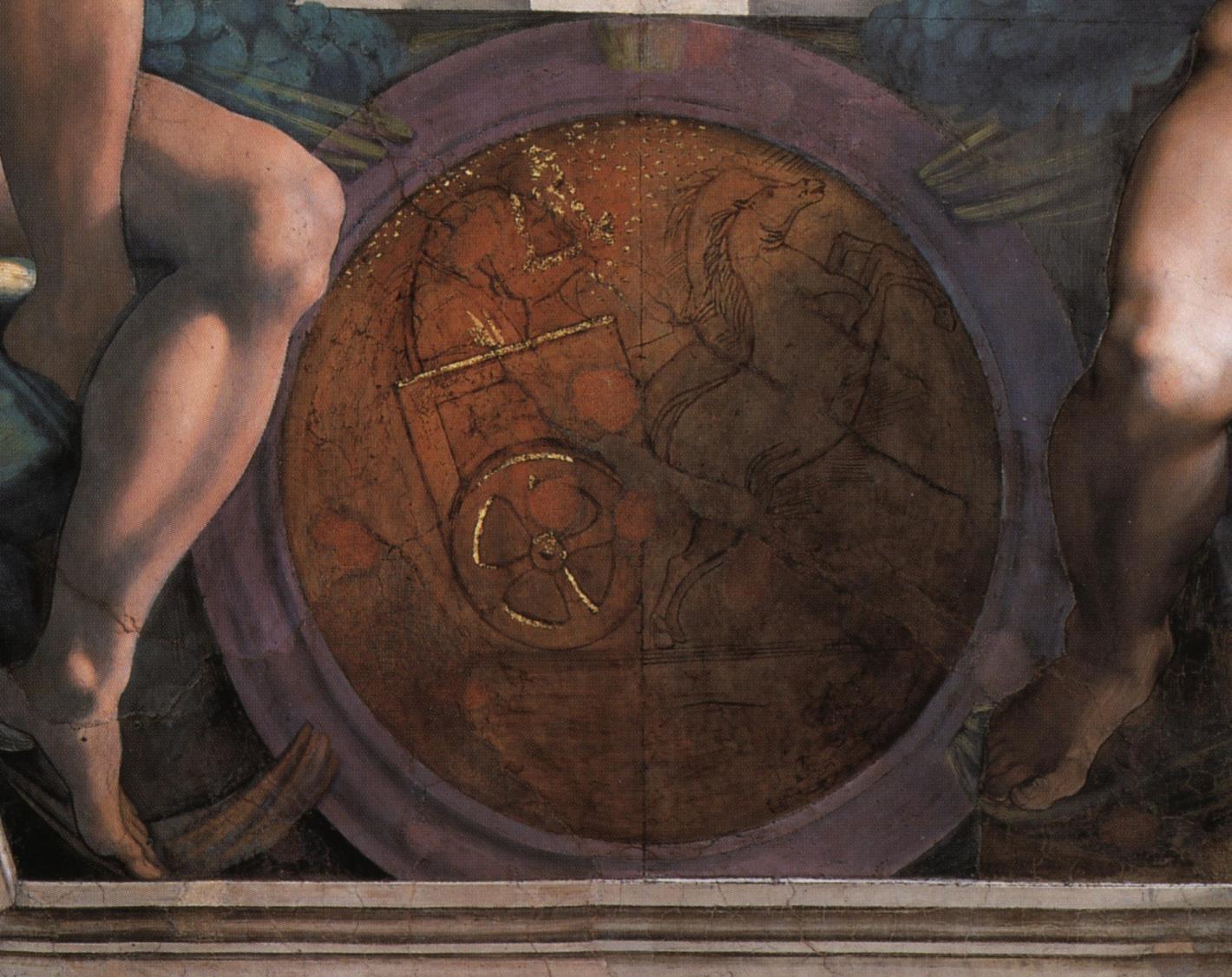 Secondo la Vulgata Eliseo chiese: 
ut fiat in me duplex spiritus tuus 
(che sia in me il doppio del tuo spirito, 2 Re 2,9) 
vale a dire il doppio dello spirito profetico 
che compì in Elia grandiosi prodigi.

Nella Glossa ordinaria (XIV sec.) la preghiera venne così interpretata: 
La Chiesa di Cristo implora dal Signore un “doppio spirito”,
 quello del perdono dei peccati e quello del compimento dei miracoli. 

Elia rispose ad Eliseo. Se mi vedrai quando sarò rapito lontano da te, 
ciò ti sarà concesso. La Glossa ordinaria dice in proposito: 
Se la Chiesa apre gli occhi della fede, 
essa accetta fiduciosamente 
la Passione, la Risurrezione e l’Ascensione al cielo 
sperimentando, allora, l’effetto di questa preghiera.
Il rapimento di Elia, nel contesto degli affreschi della Sistina, realizza quanto suggerito dalla Glossa. 

Infatti: i due pennacchi dedicati all’Esecuzione capitale di Aman e all’erezione del serpente di bronzo su un palo 
presentano due racconti veterotestamentari 
che richiamano la Passione di Cristo.
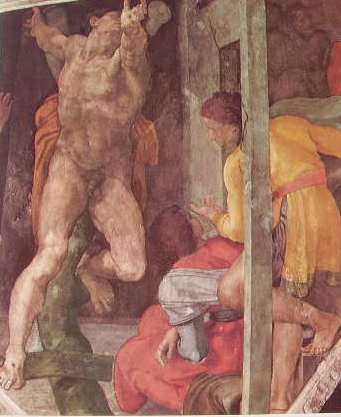 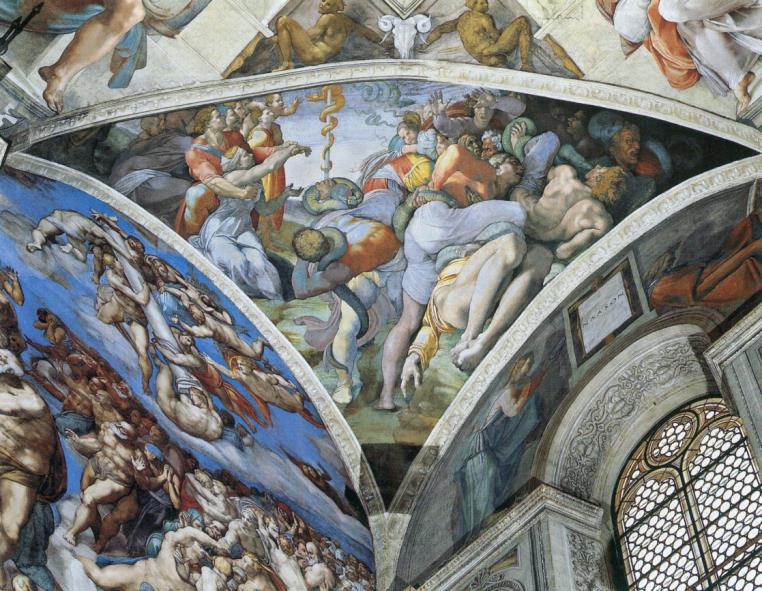 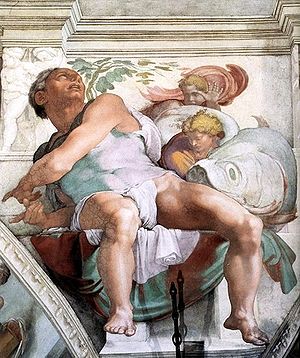 L’ultimo dei profeti 
raffigurati nella Cappella, 
Giona, 
rimanda alla 
Resurrezione 
del Figlio di Dio.
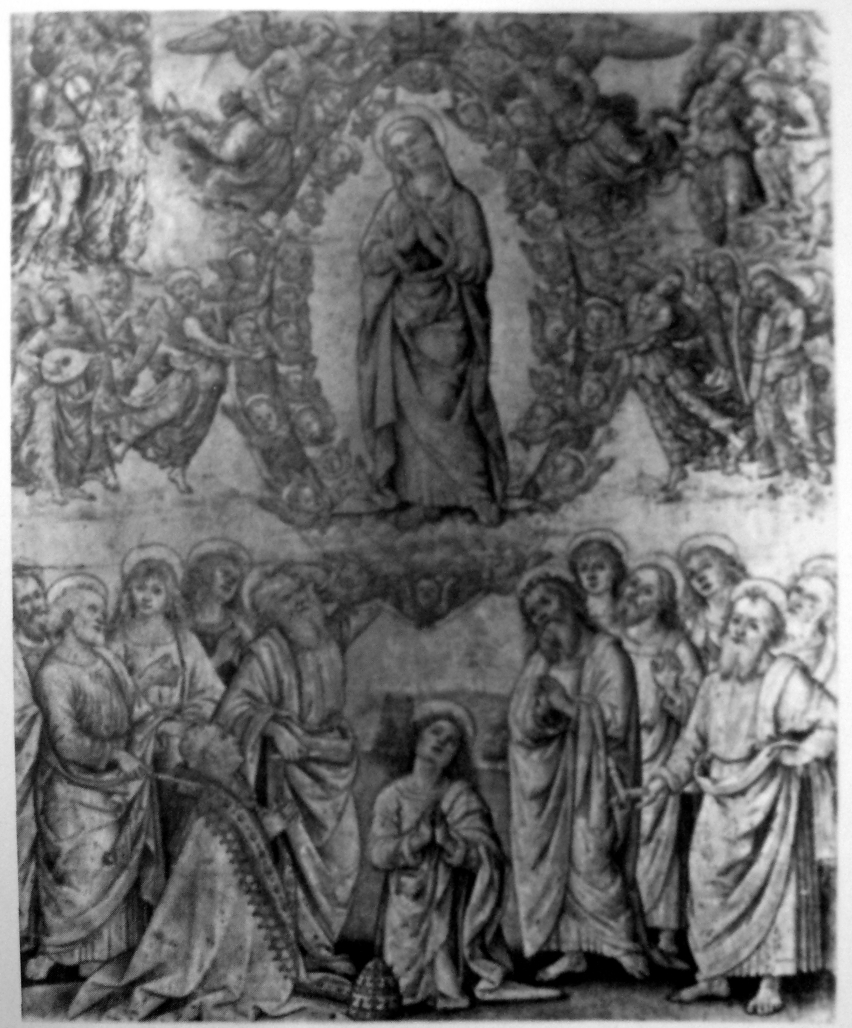 Il rapimento di Elia in cielo 
è un riferimento anticipato 
all’Assunzione 
di Maria in cielo, 
così come doveva 
essere interpretata 
nell’affresco del Perugino 
sopra l’altare, 
cancellato d Michelangelo per far posto 
al Giudizio Universale.

Qui lo vediamo 
in un disegno del Pinturicchio.
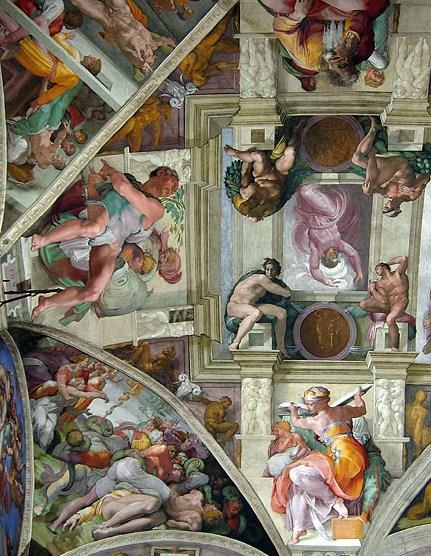